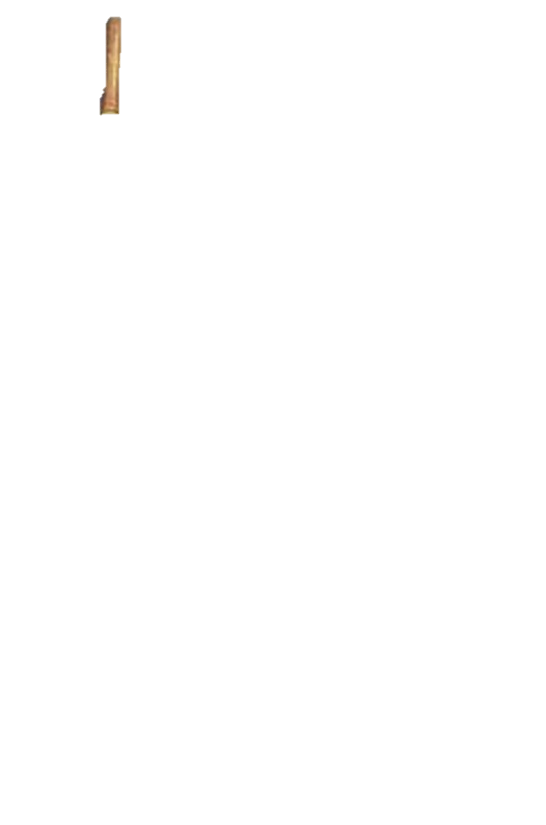 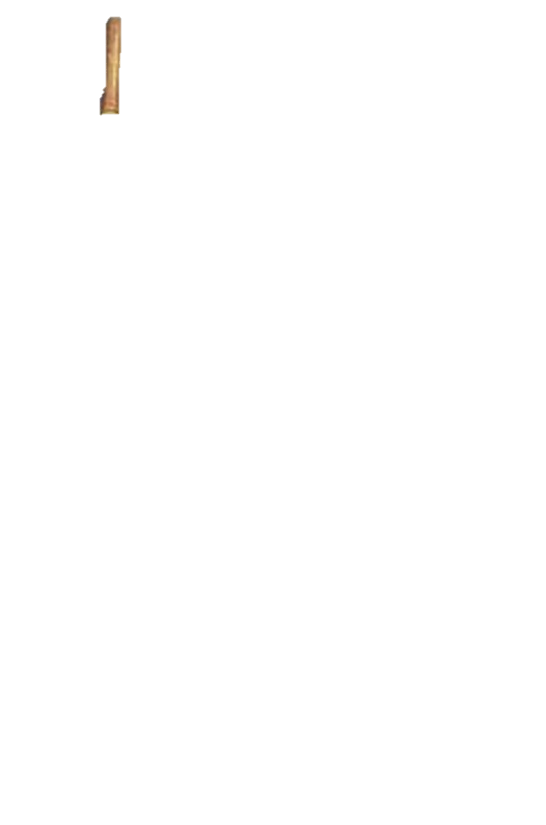 A free CD of this message will be available immediately following the service
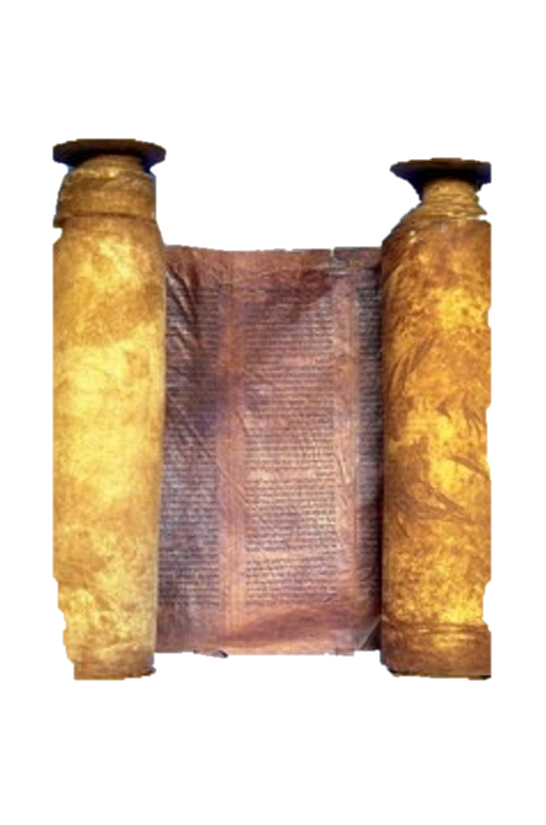 2 Kings
14-16
A podcast will also be available later this week at calvaryokc.com
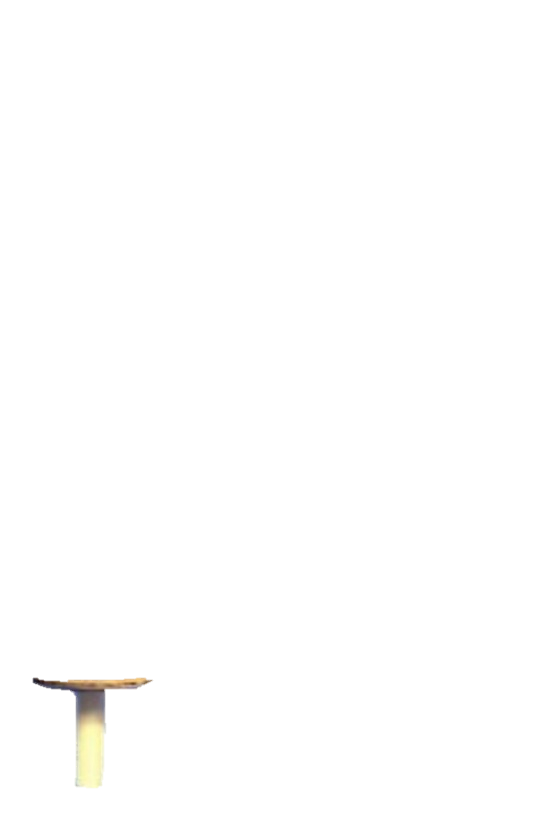 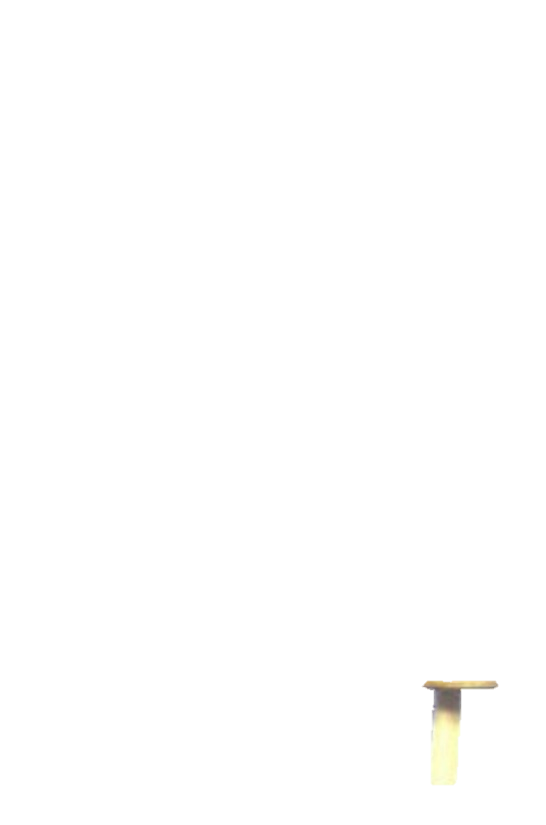 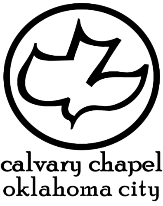 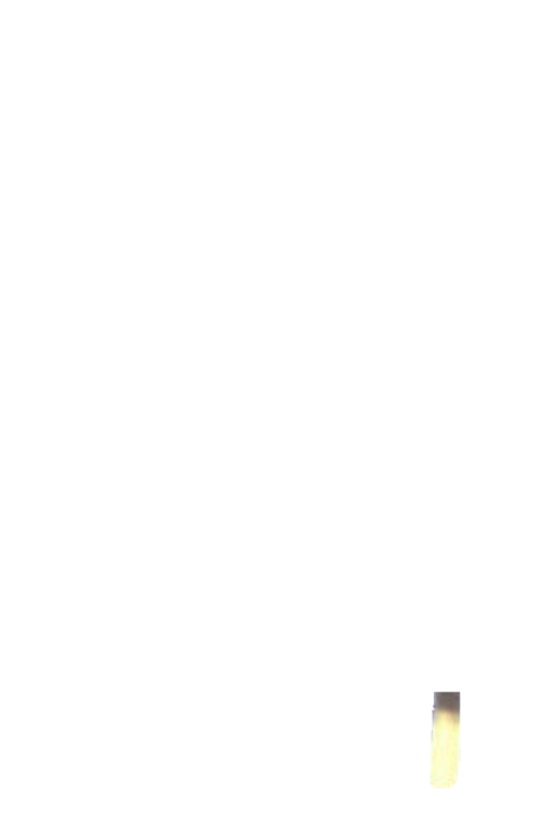 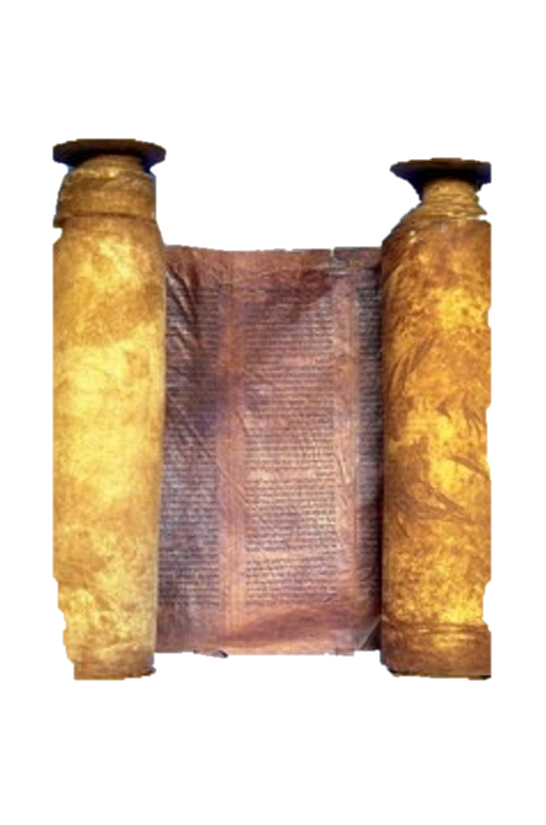 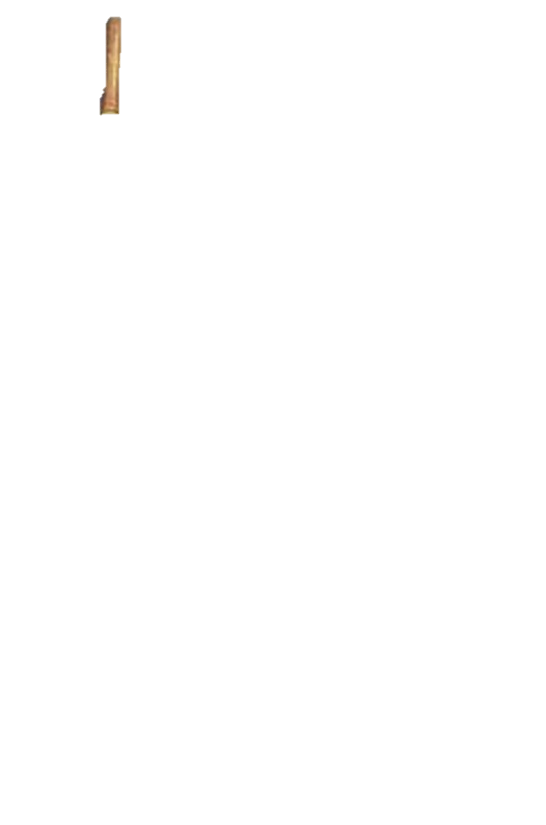 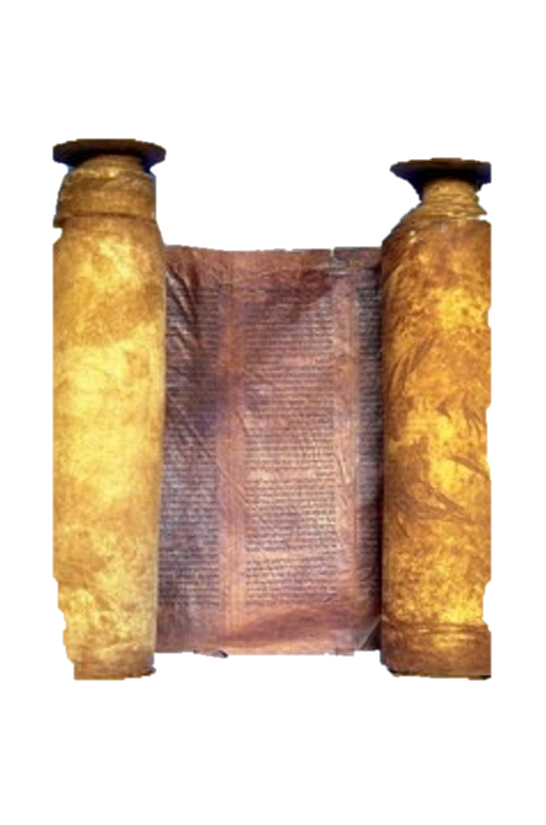 Judah
Israel
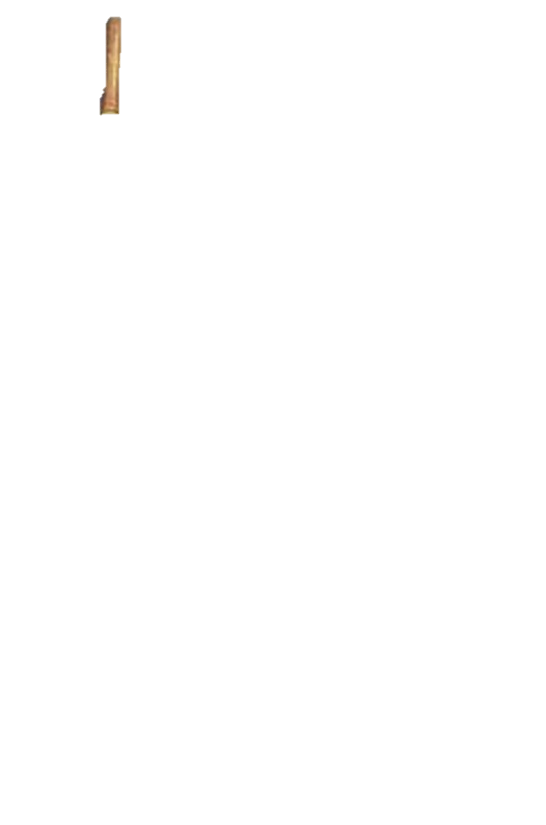 Jehoshaphat, 871-847
Ahaziah, 853-852
Jehoram, 852-841
Jehoram, 847-840
Azariah, 840
Athaliah, 840-835
Jehu, 841-814
Joash, 835-796
Jehoahaz, 814-798
Jehoash, 798-782
Amaziah, 796-768
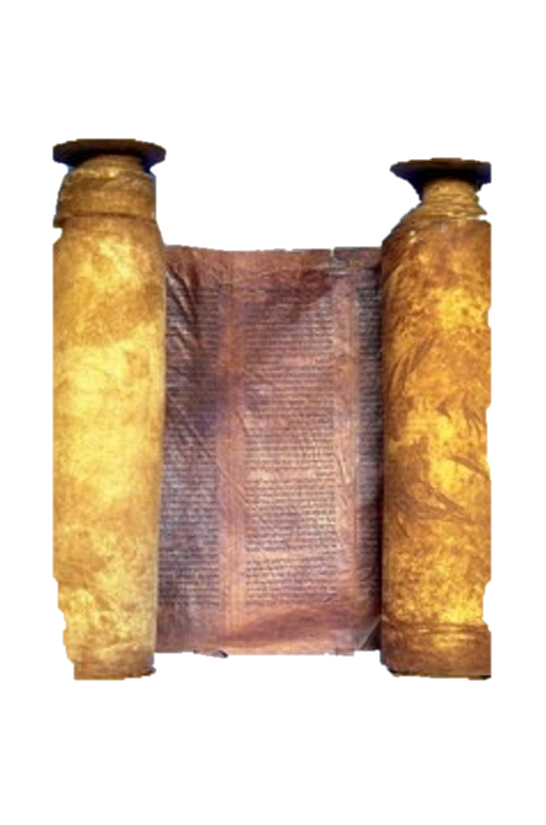 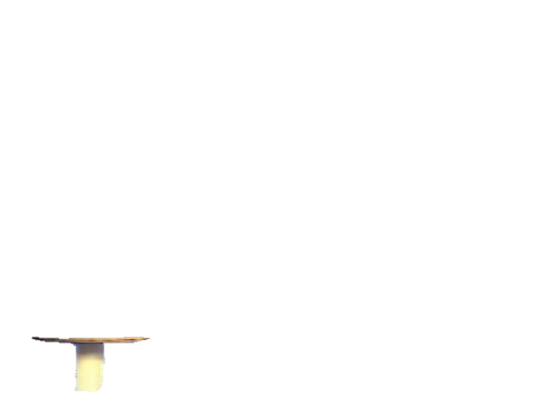 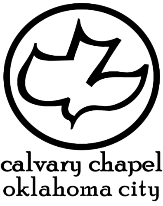 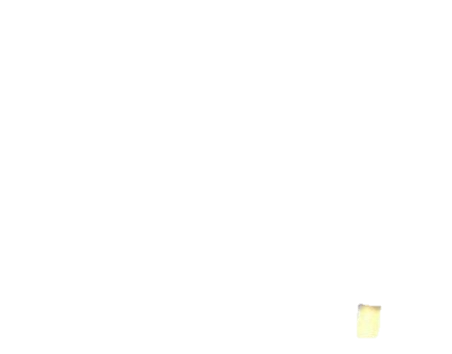 2 kings 14-16
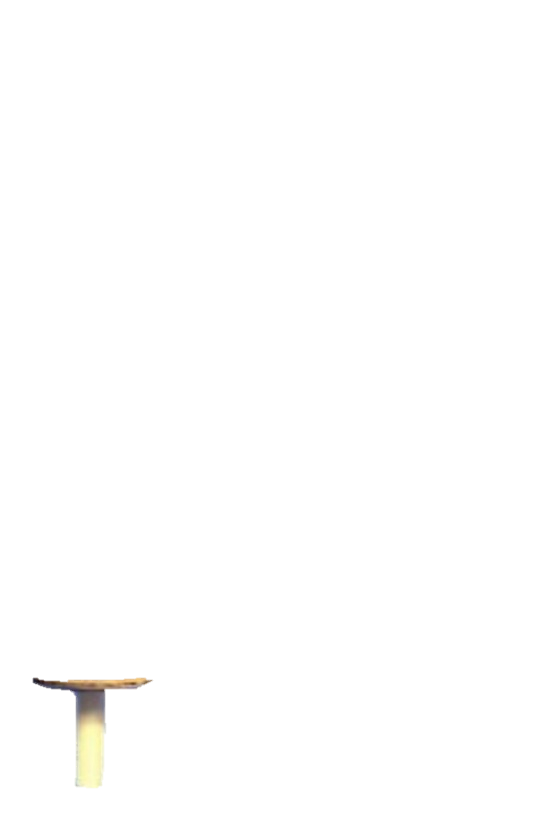 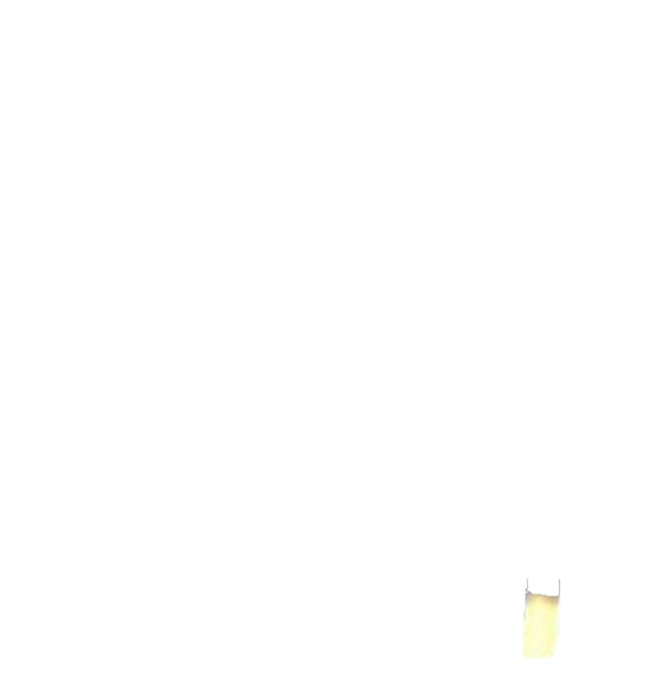 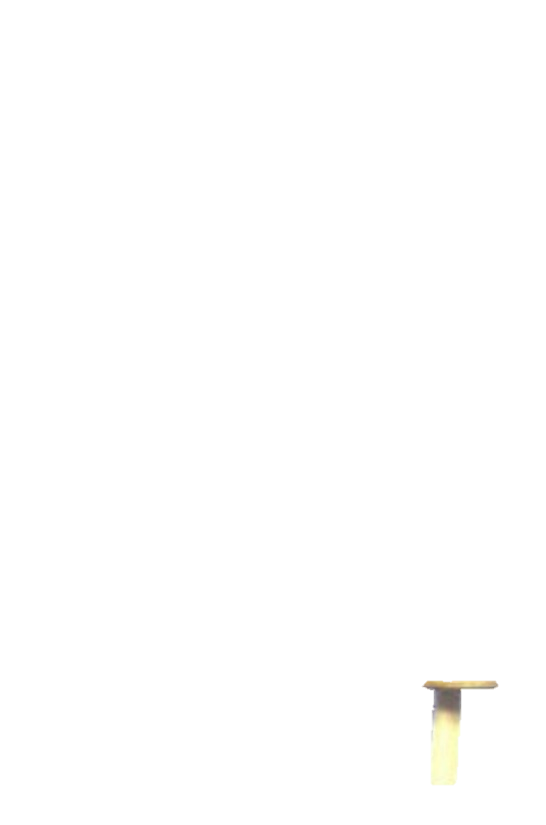 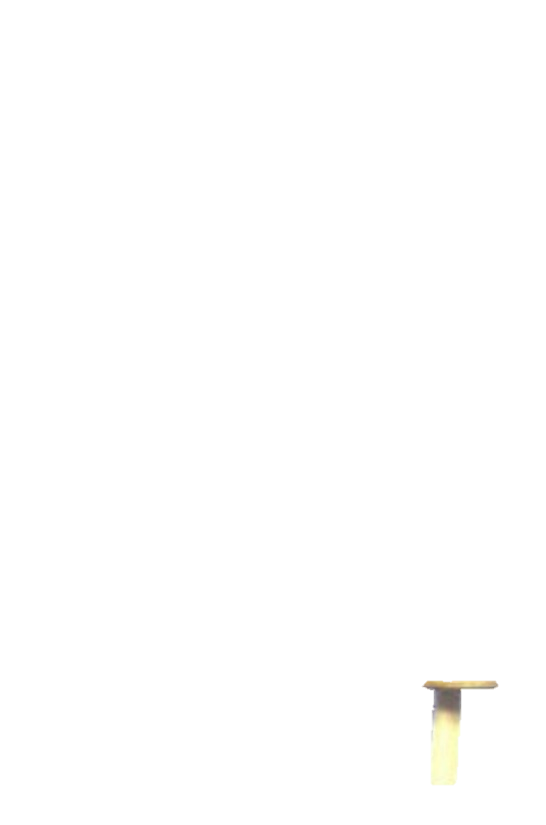 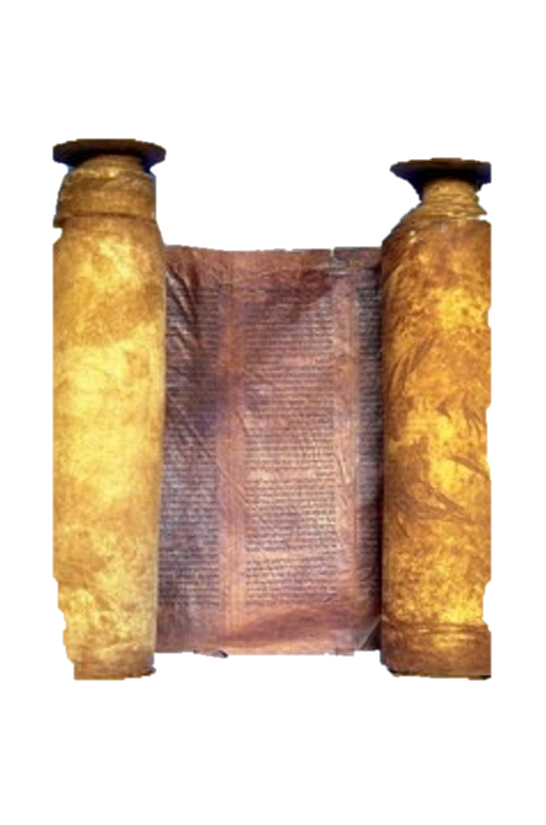 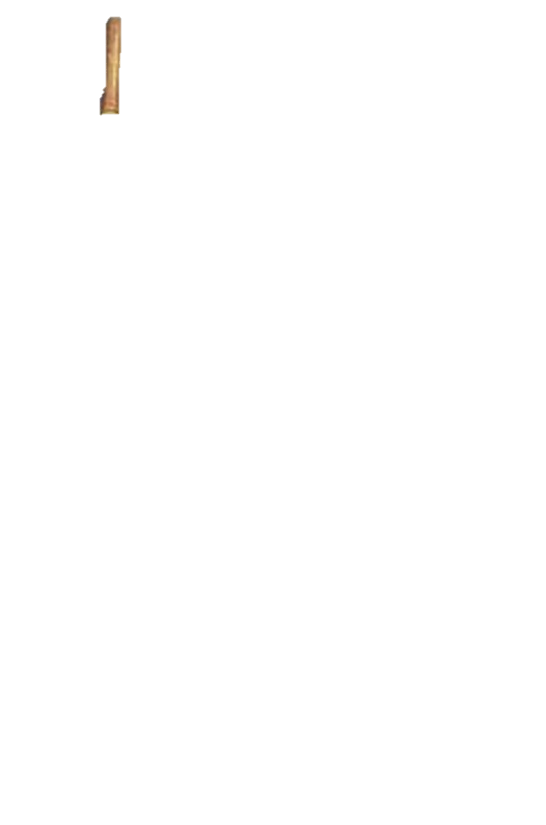 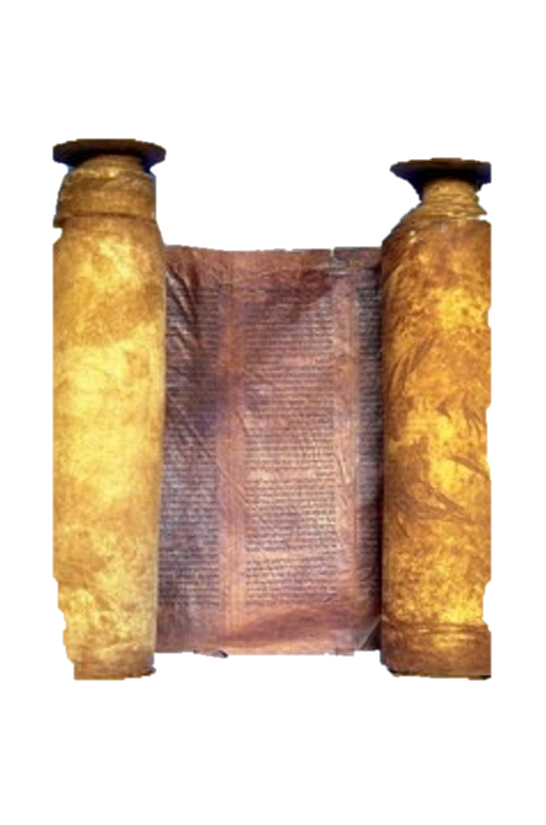 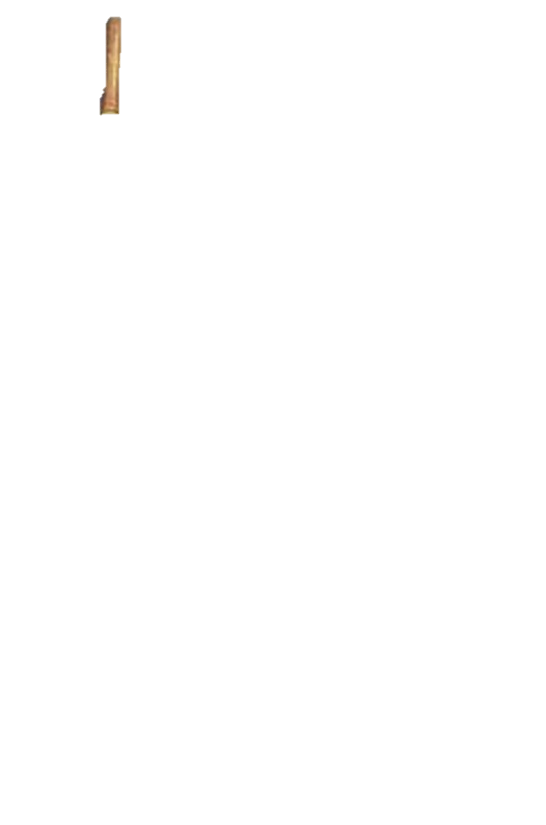 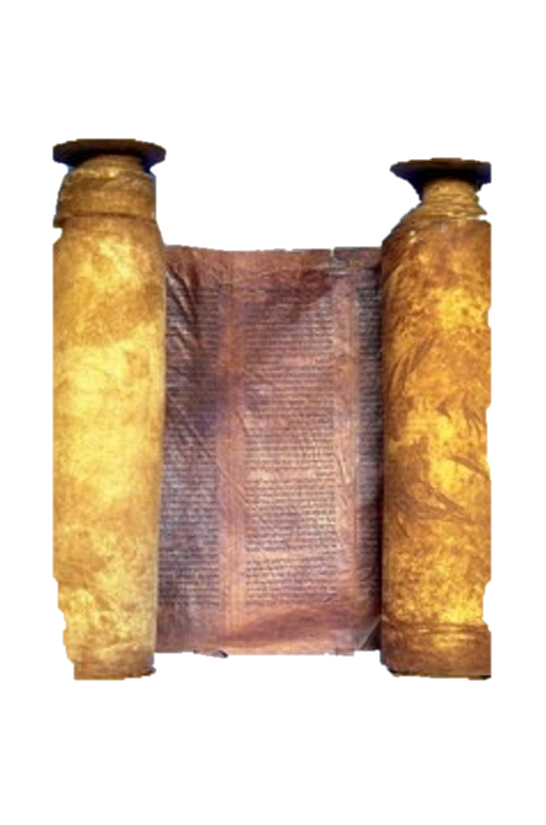 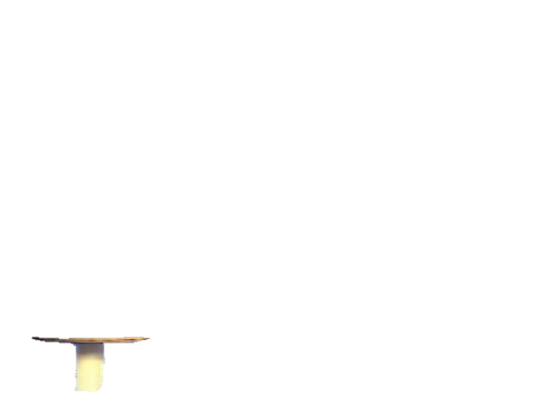 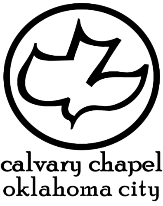 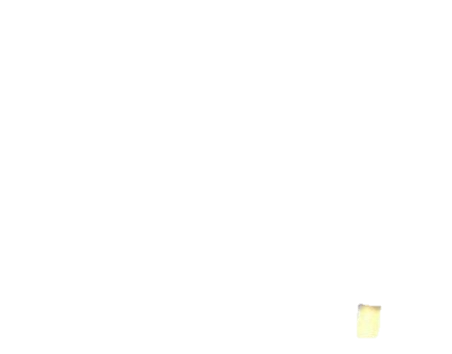 2 kings 14-16
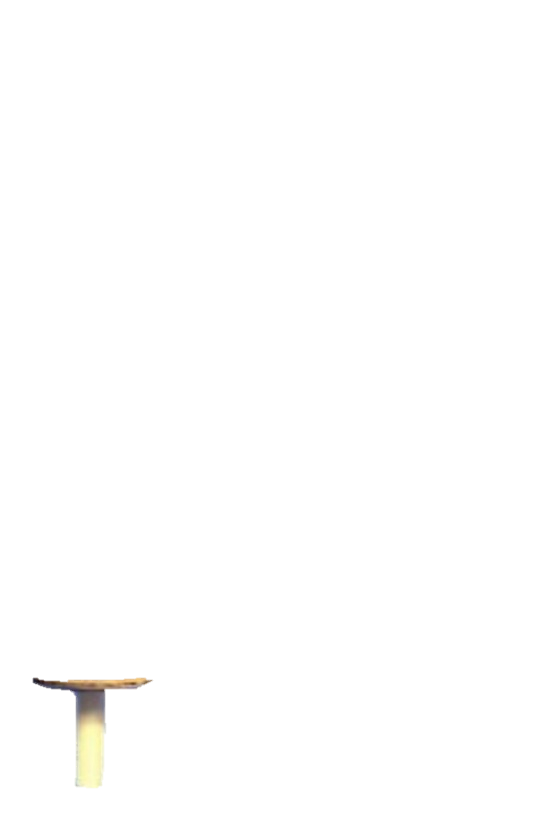 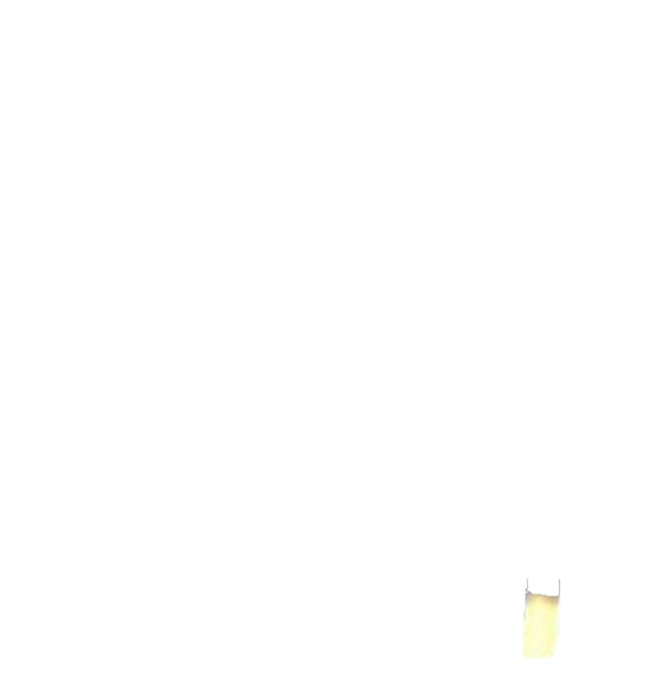 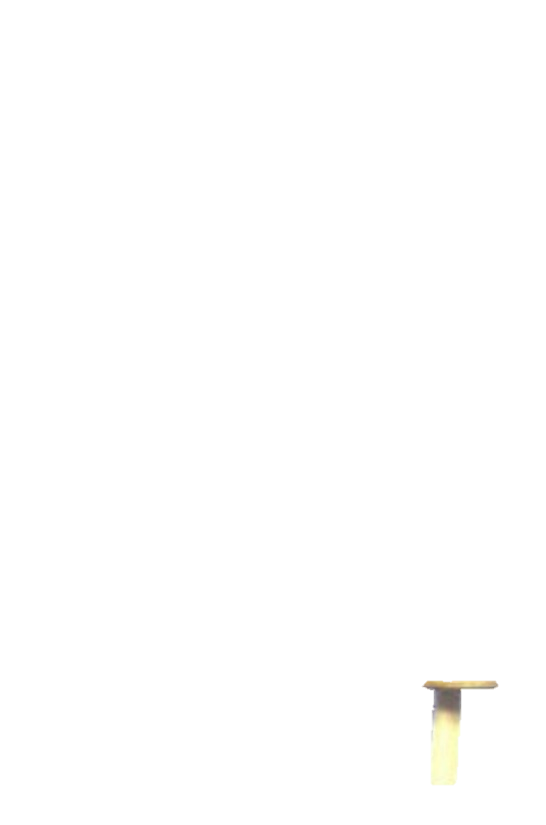 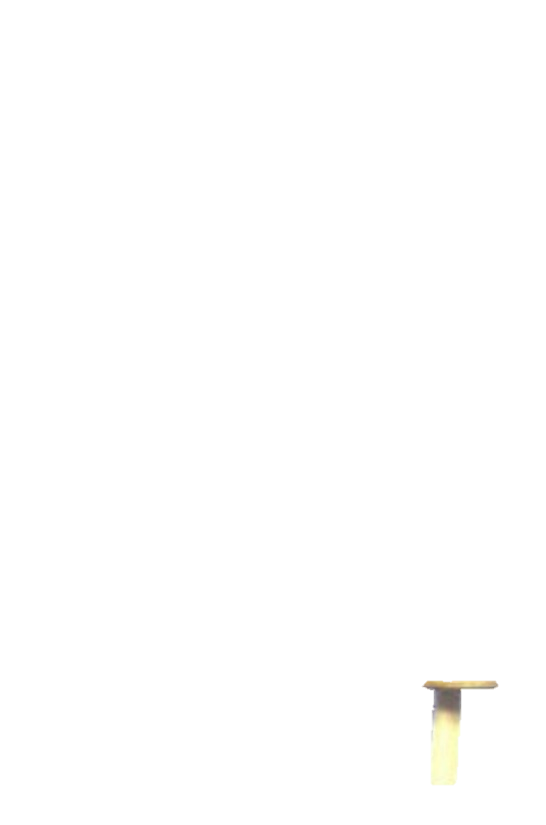 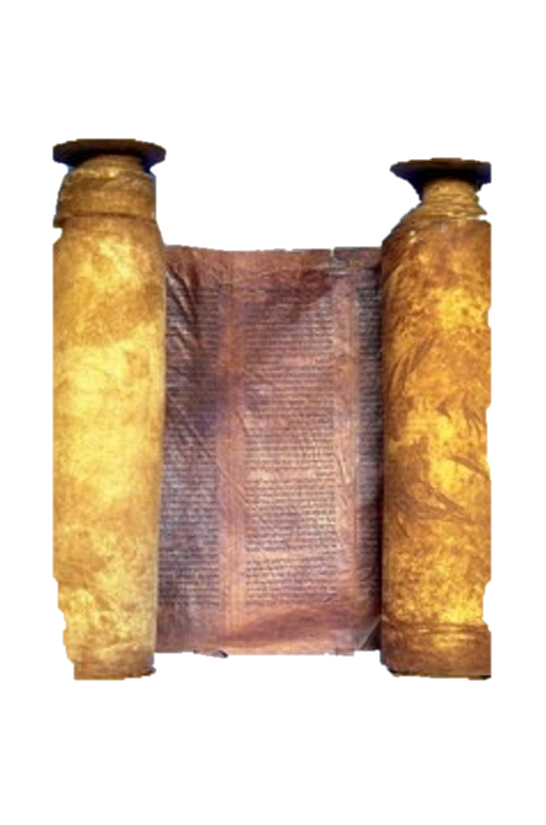 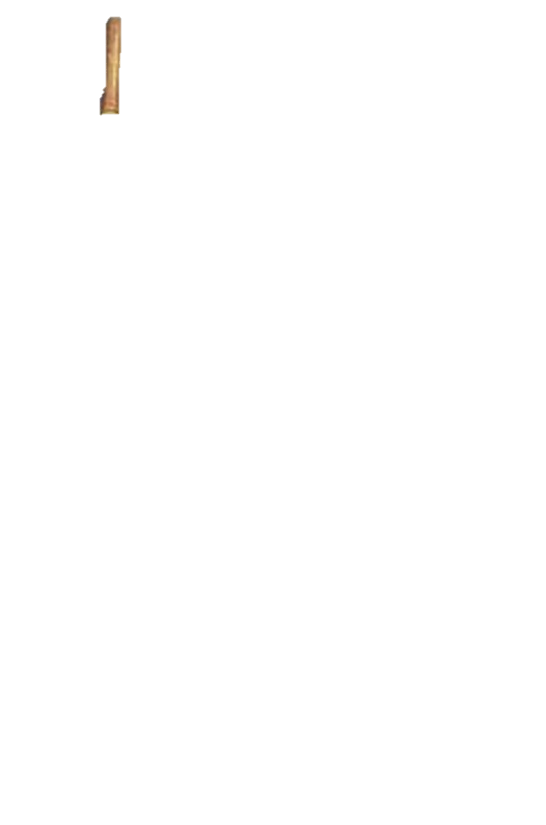 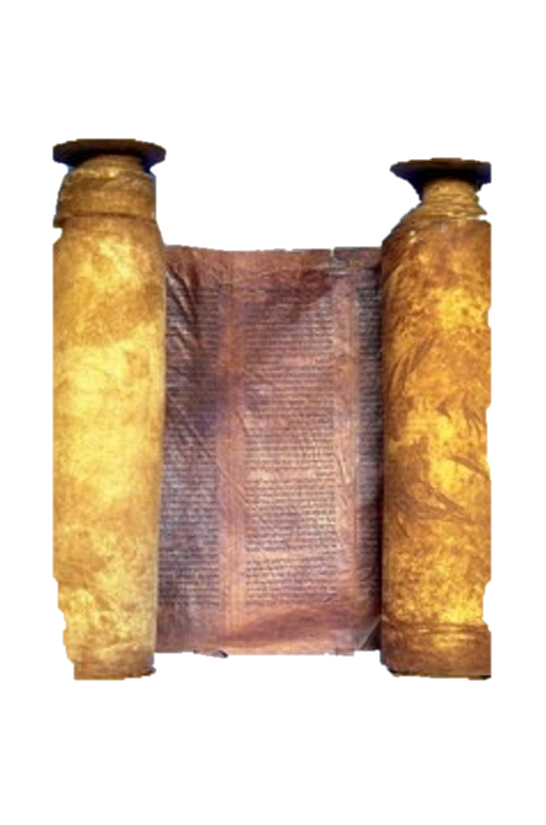 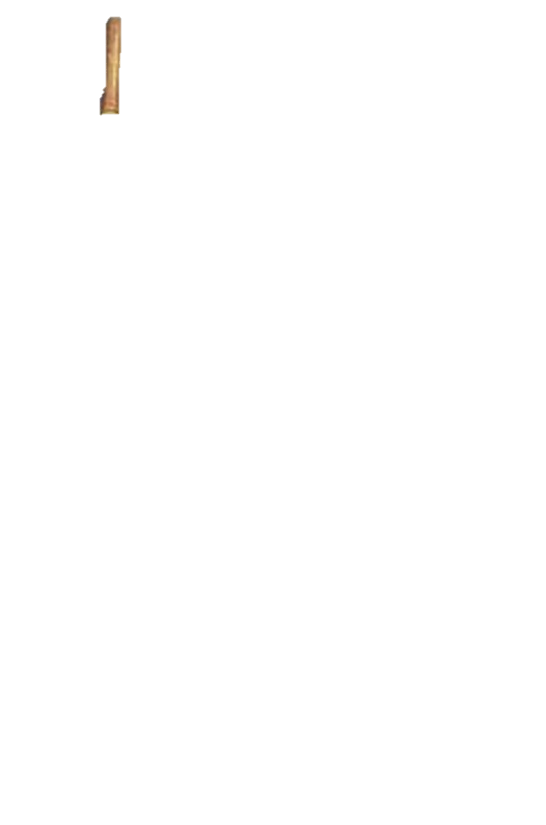 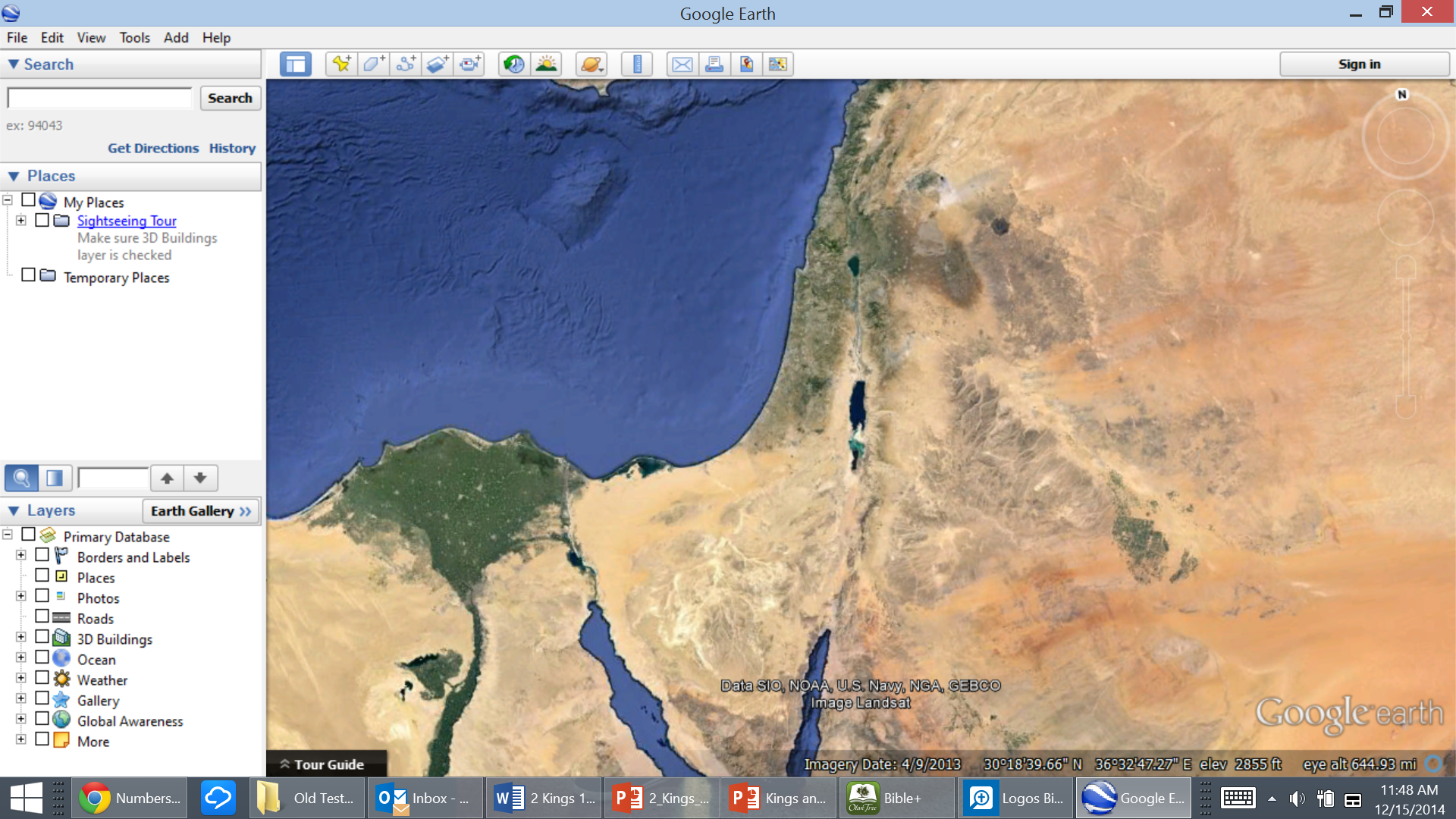 Valley of Salt
Sela (Petra)
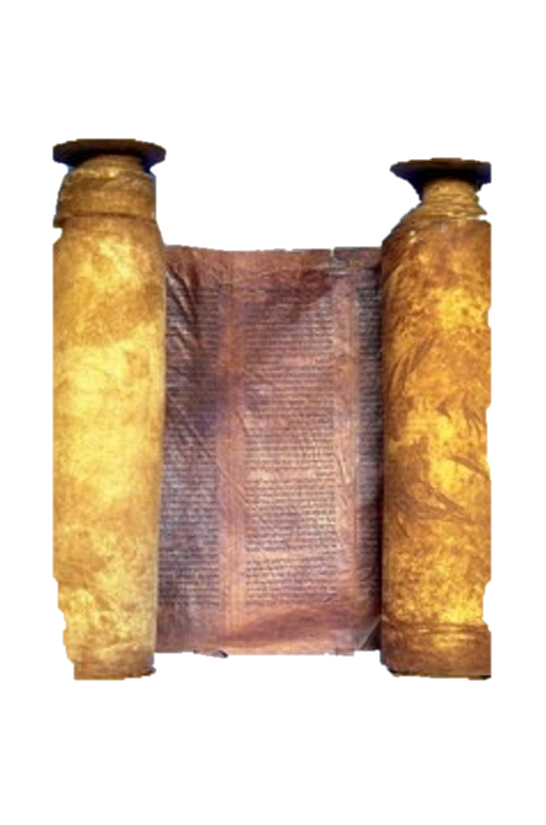 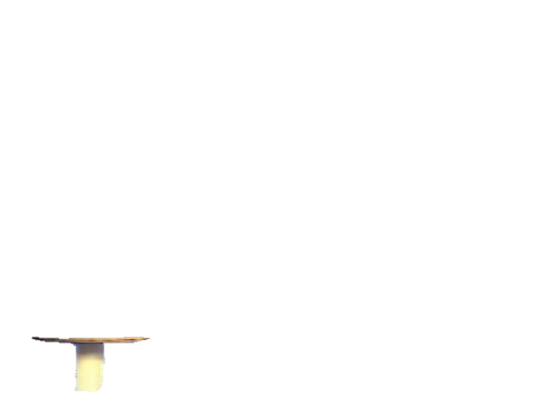 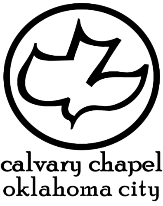 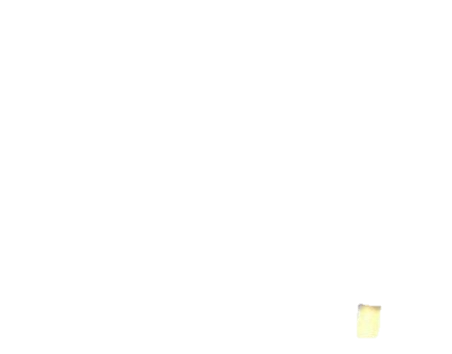 2 kings 14-16
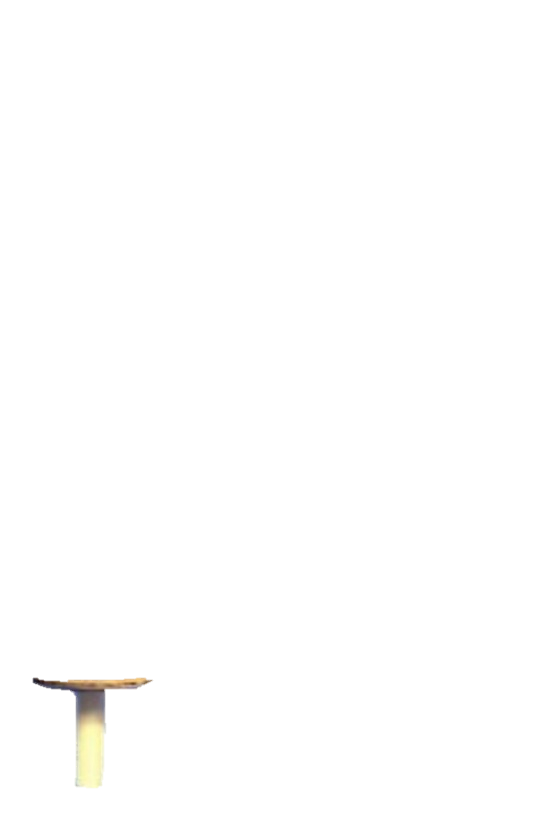 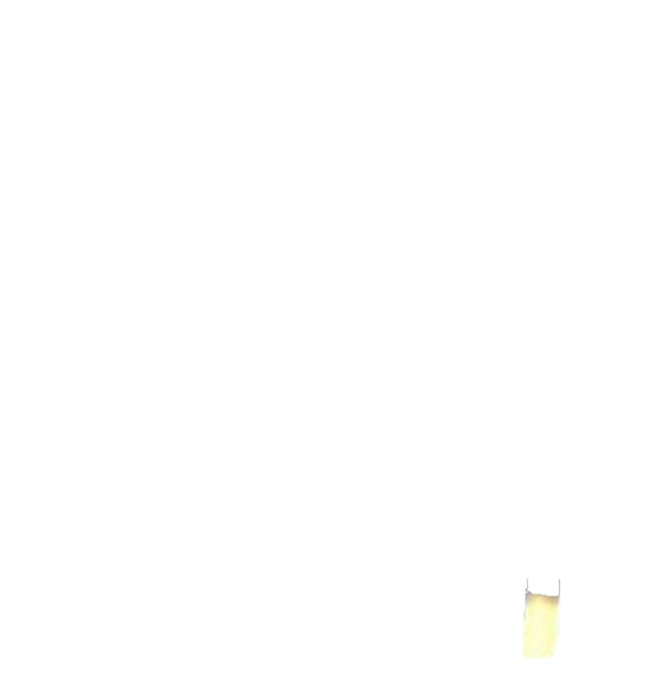 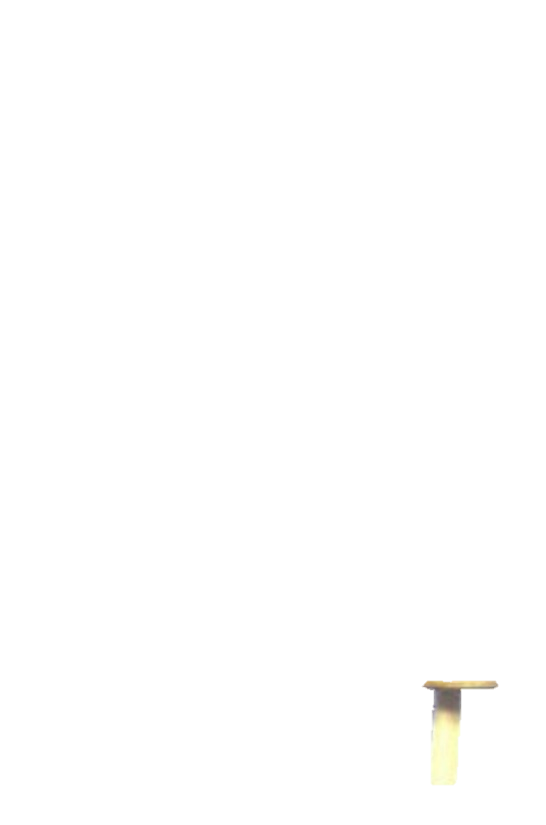 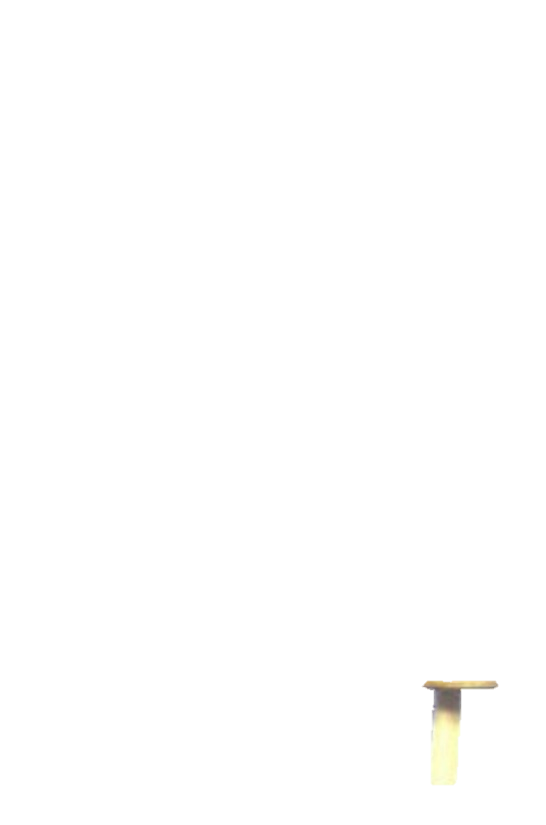 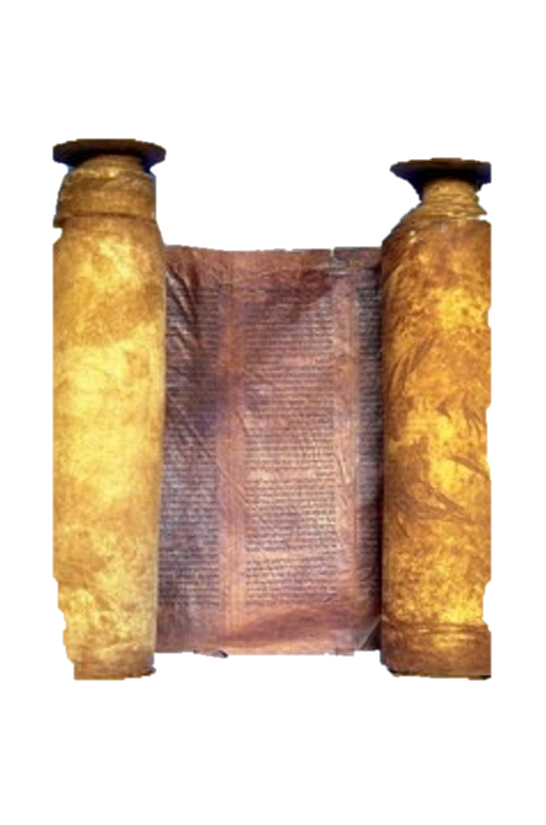 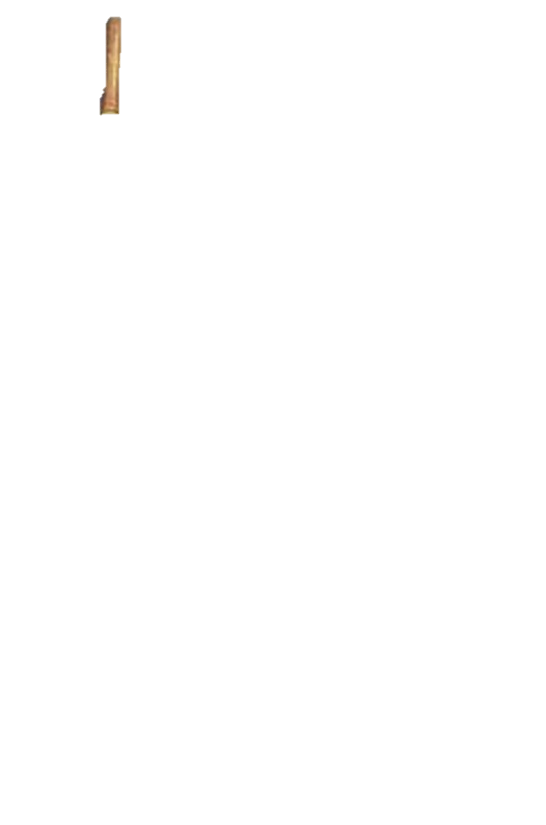 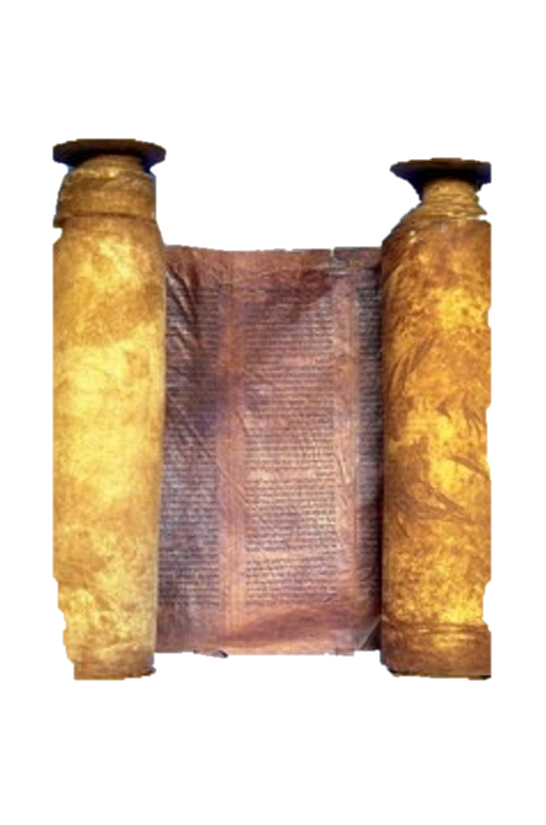 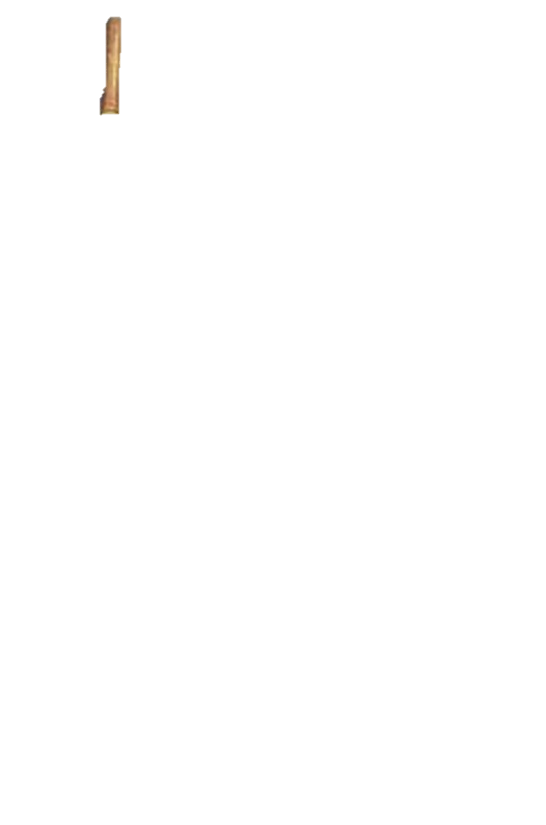 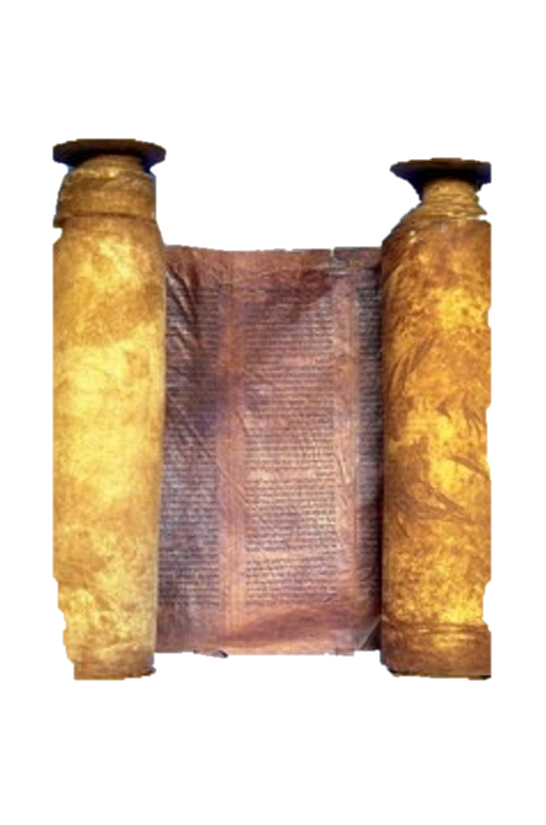 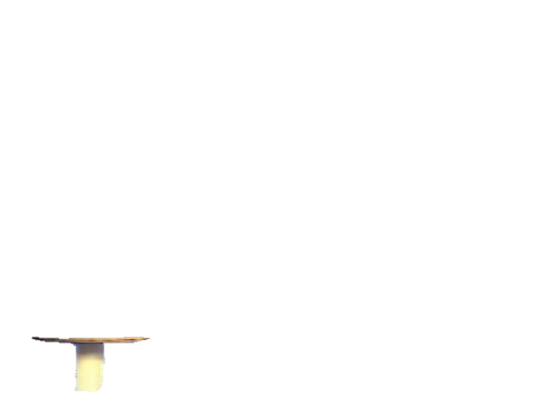 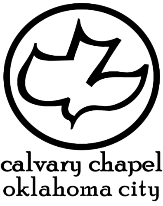 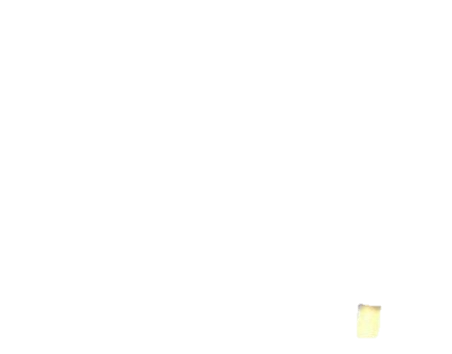 2 kings 14-16
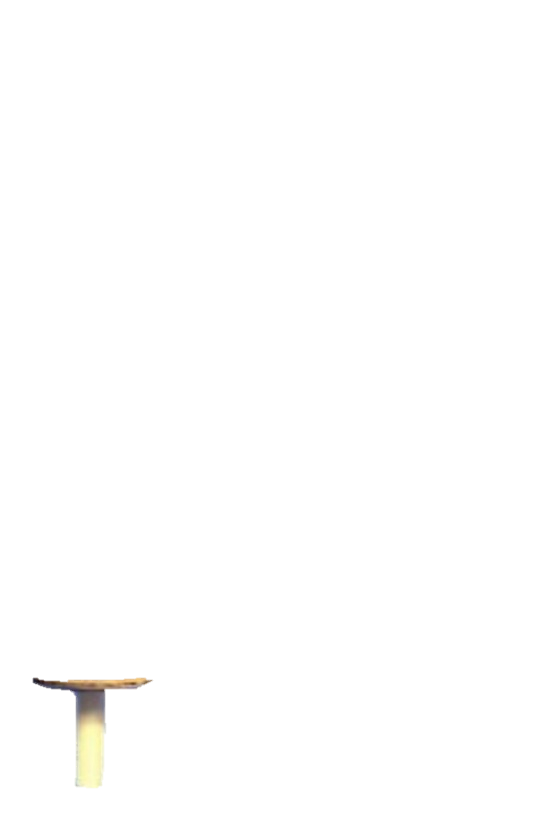 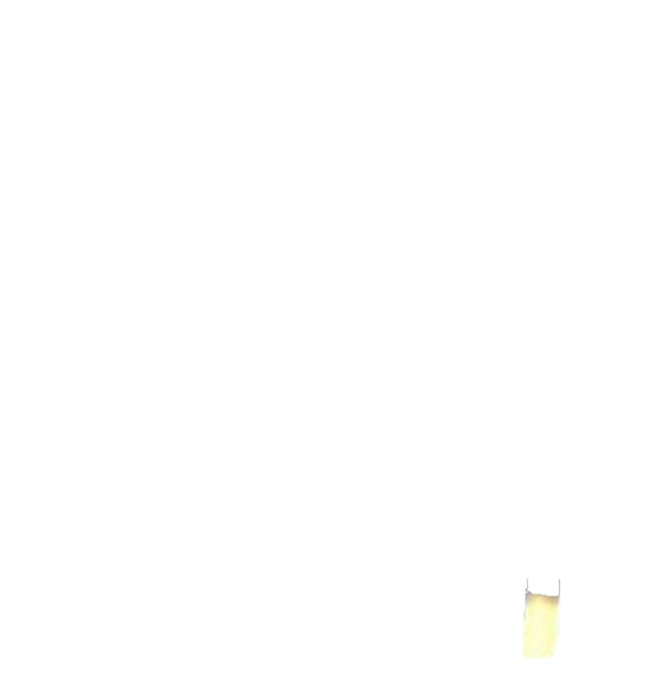 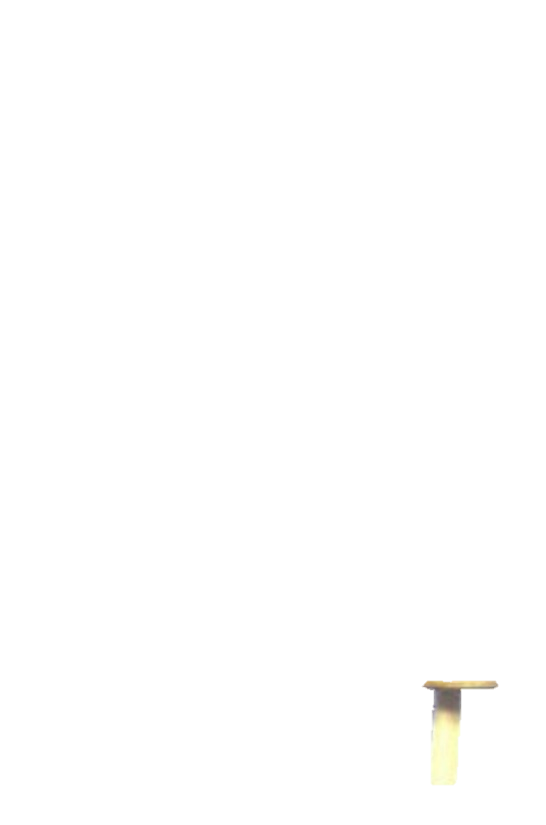 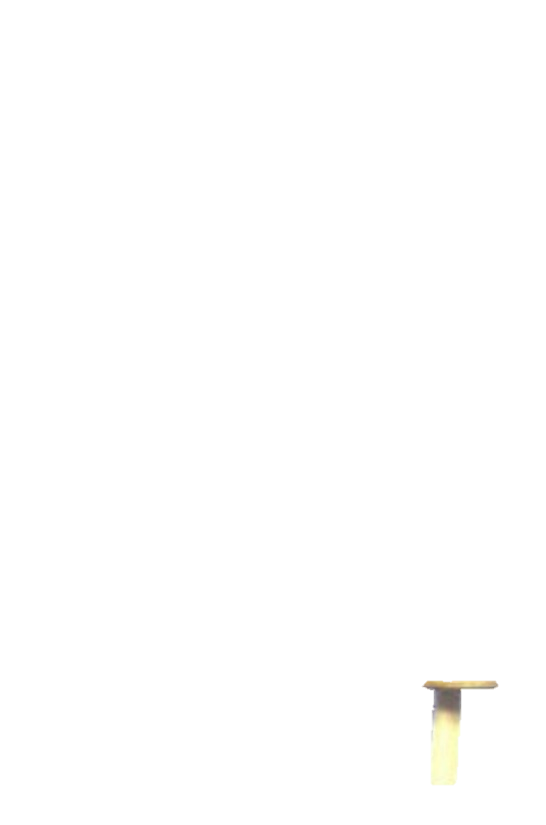 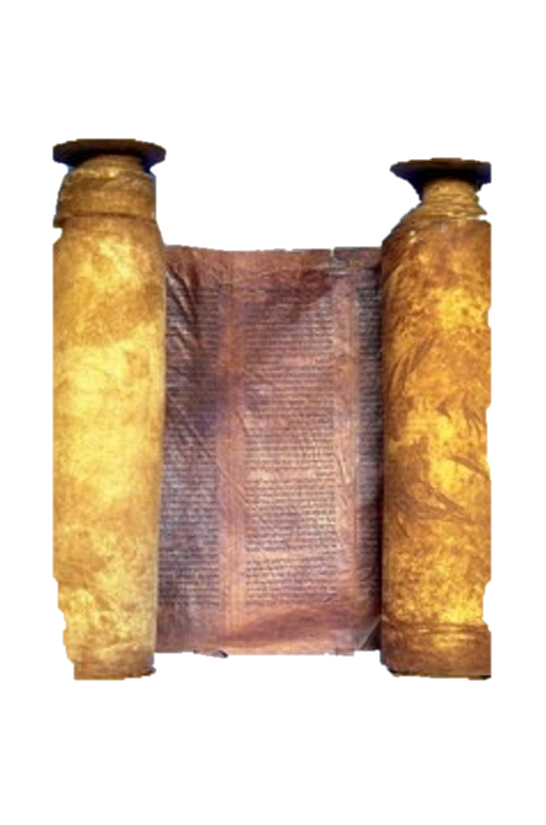 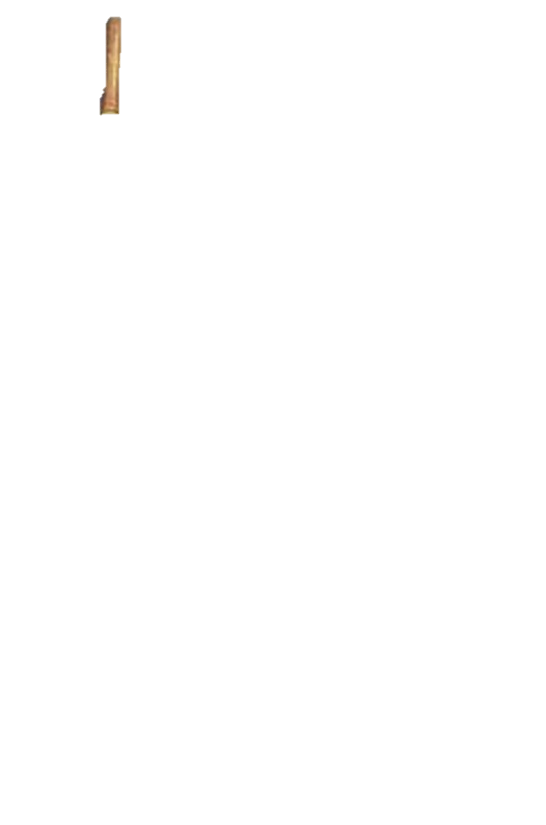 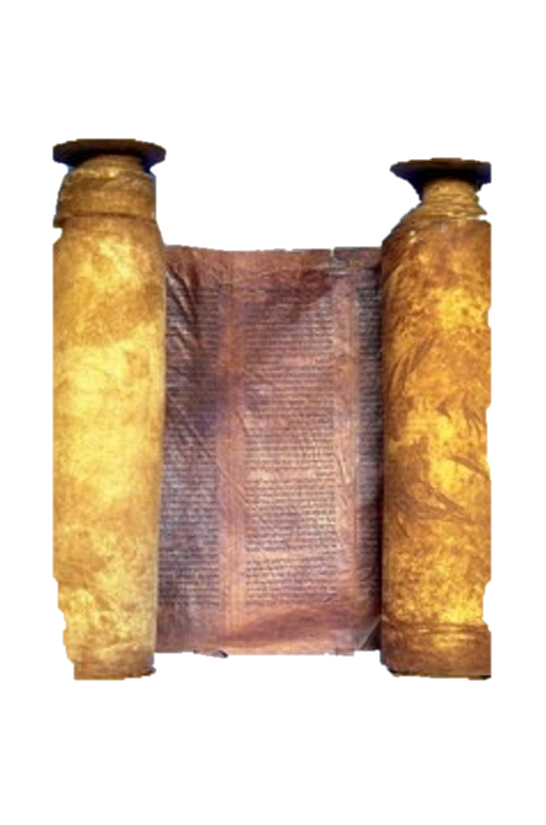 Judah
Israel
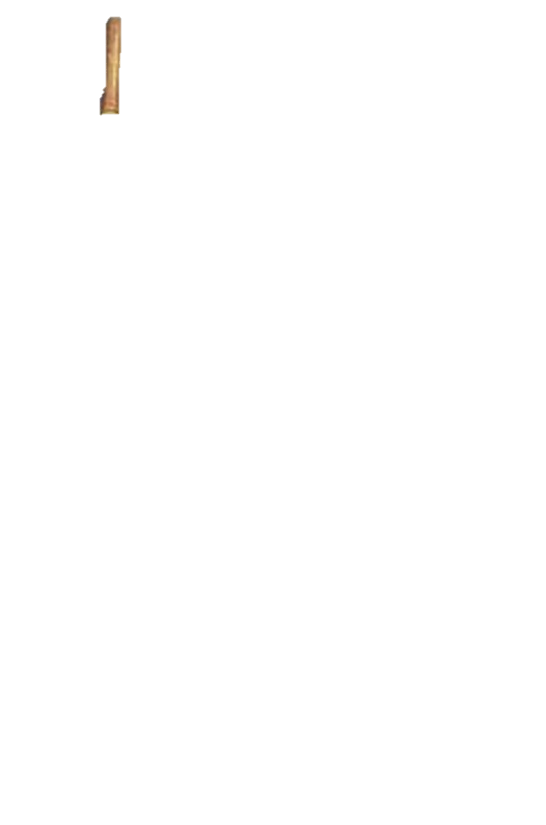 Jehoshaphat, 871-847
Ahaziah, 853-852
Jehoram, 852-841
Jehoram, 847-840
Azariah, 840
Athaliah, 840-835
Jehu, 841-814
Joash, 835-796
Jehoahaz, 814-798
Jehoash, 798-782
Amaziah, 796-768
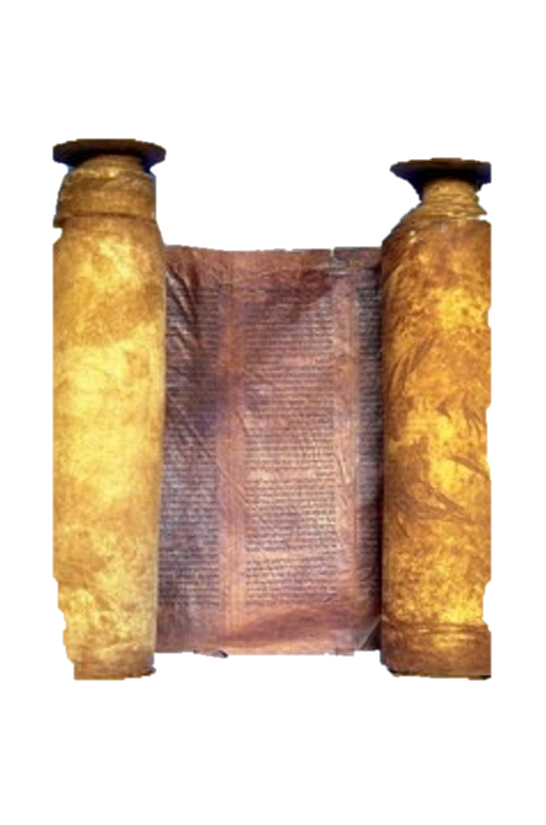 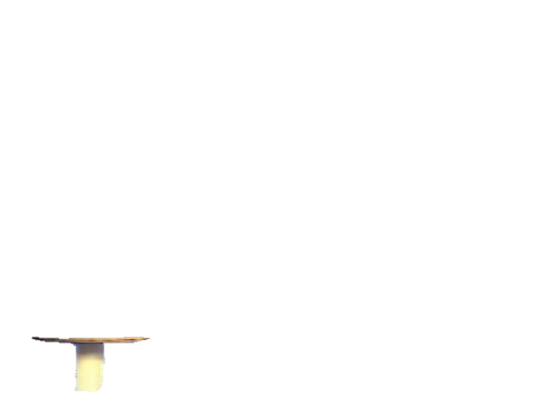 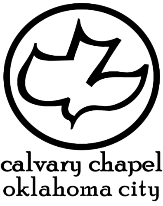 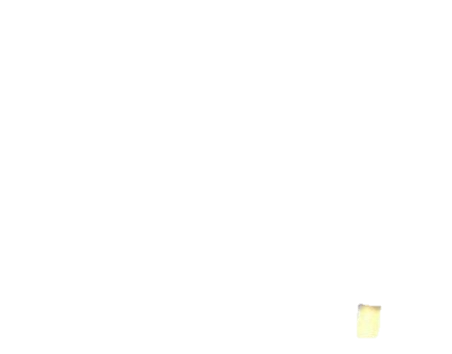 2 kings 14-16
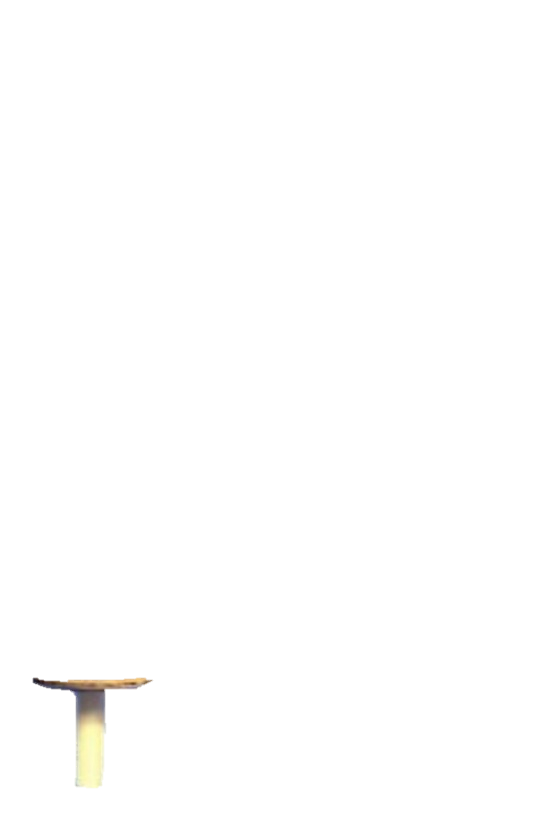 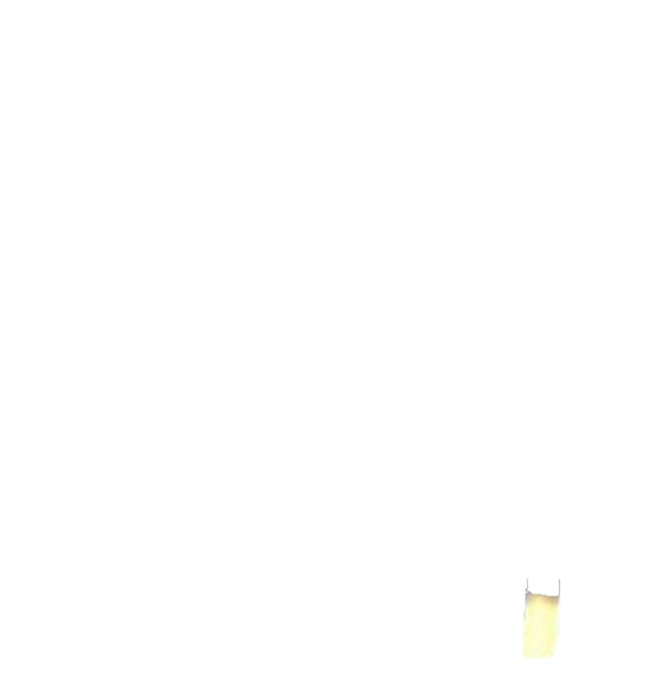 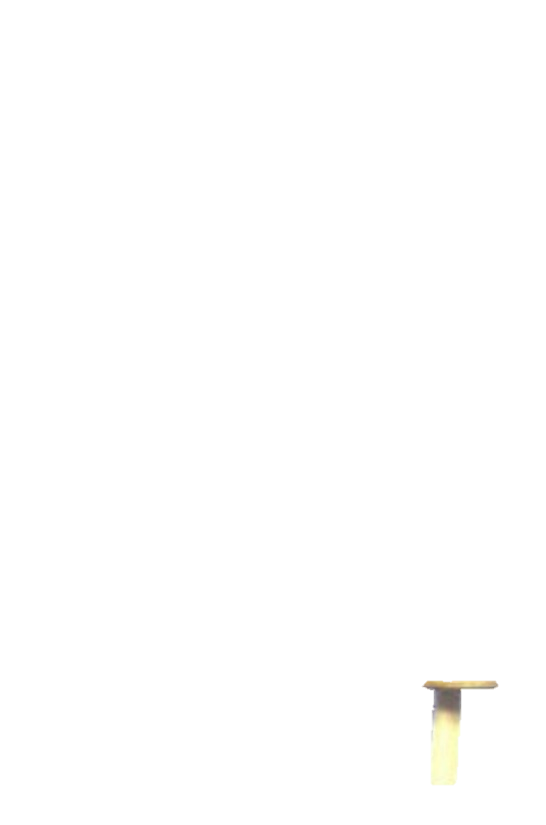 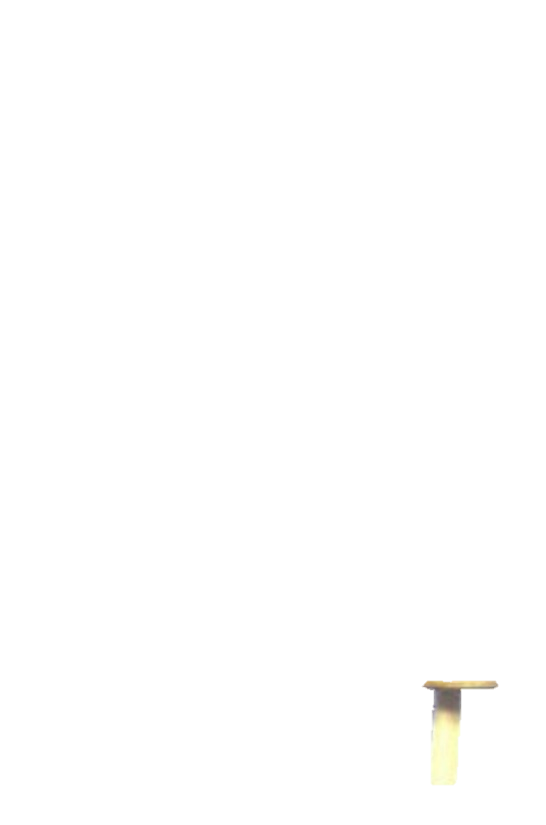 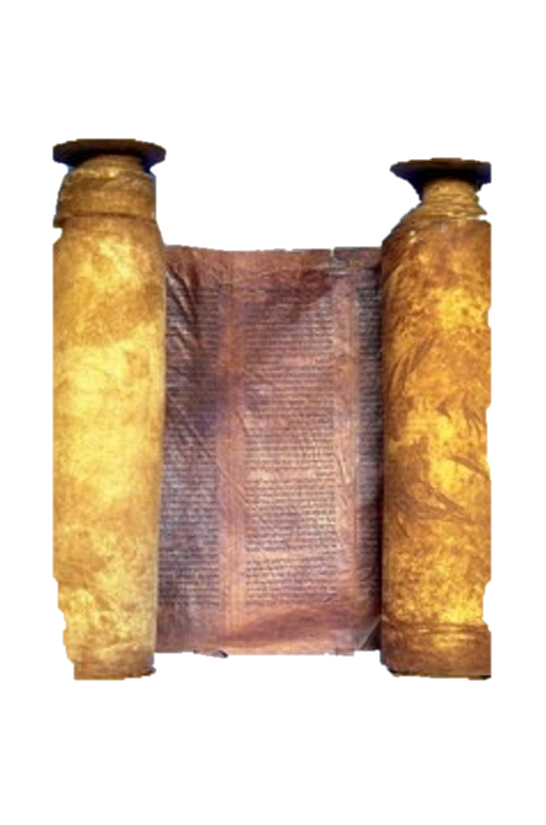 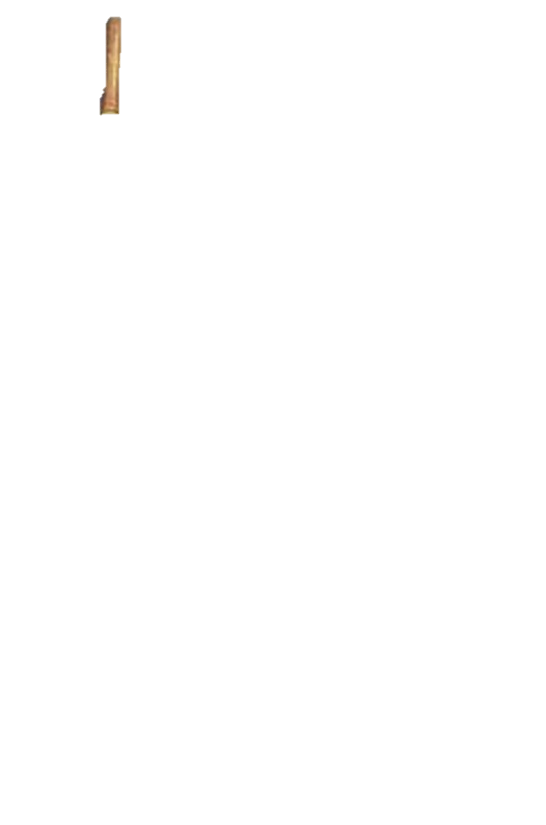 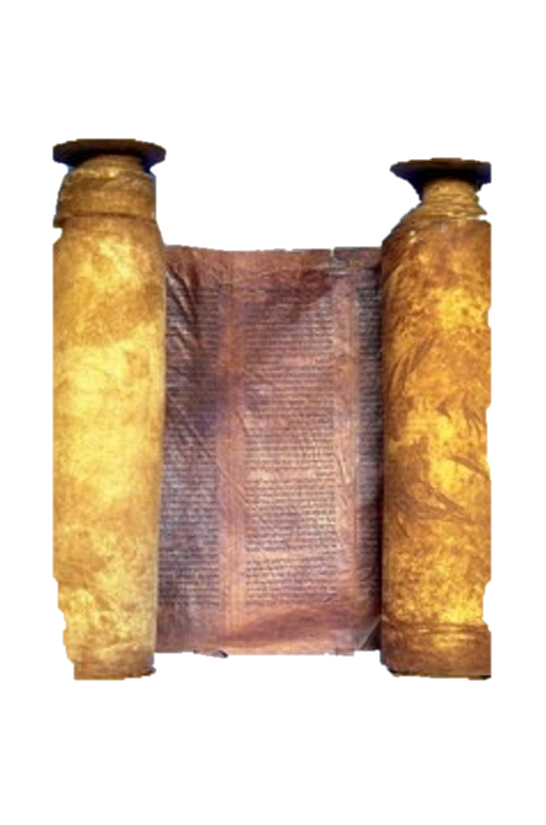 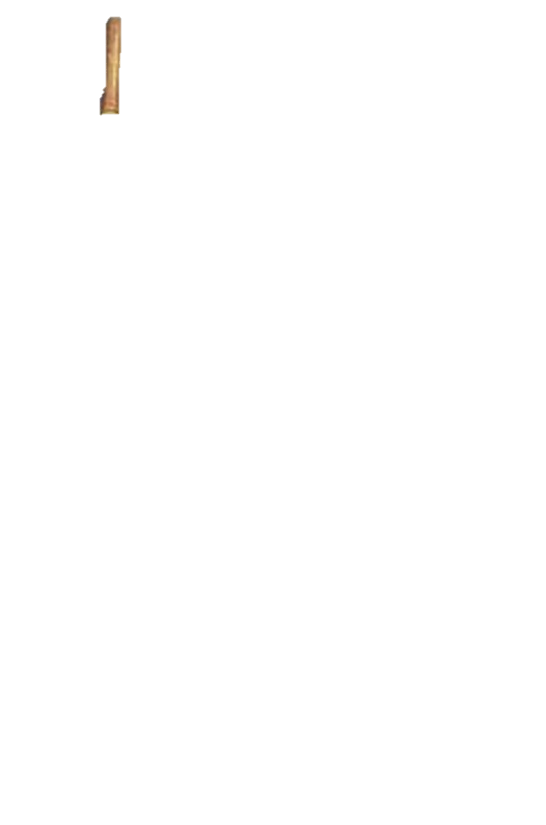 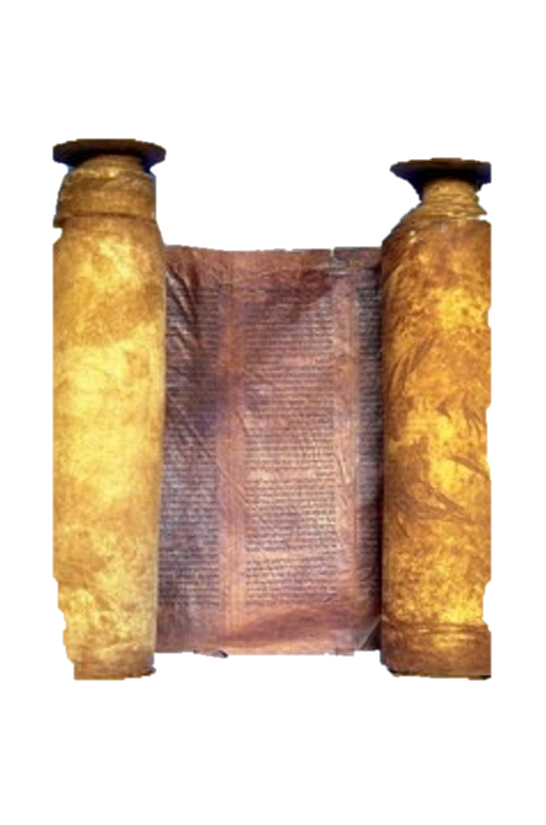 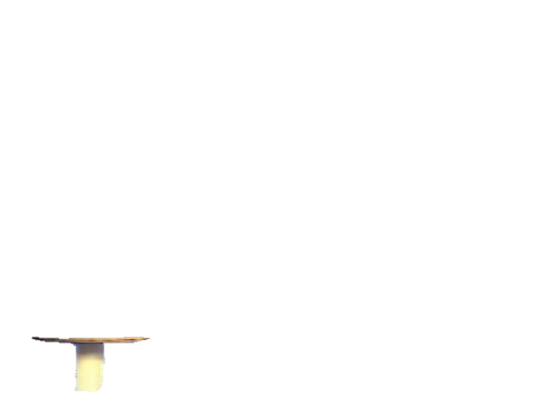 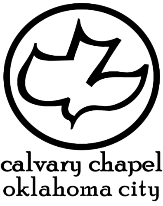 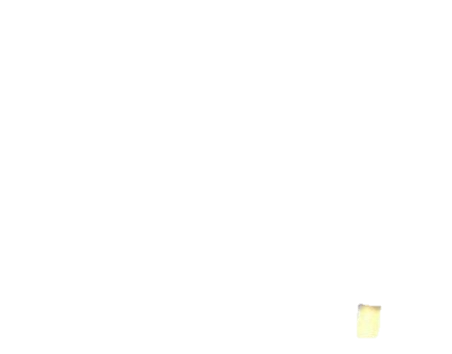 2 kings 14-16
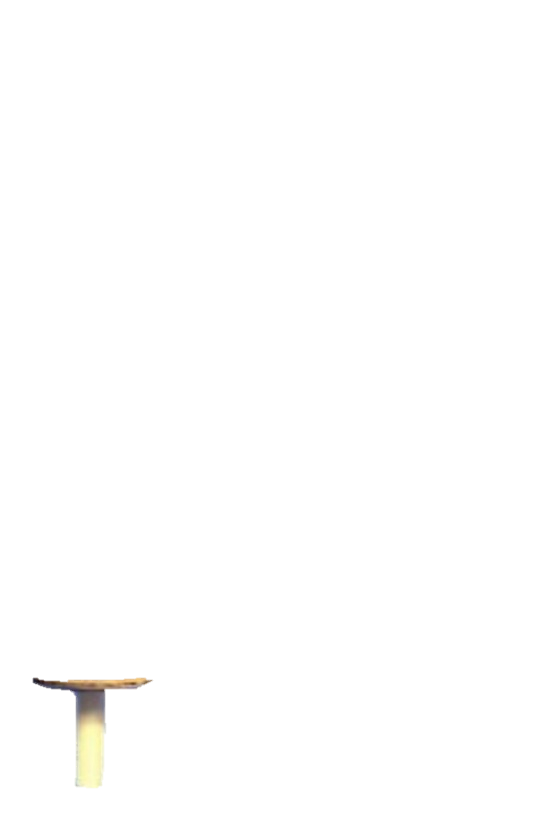 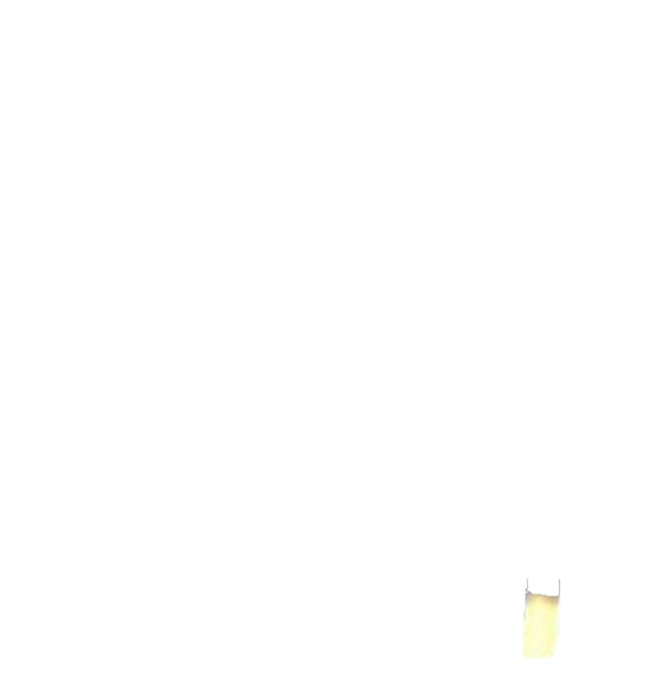 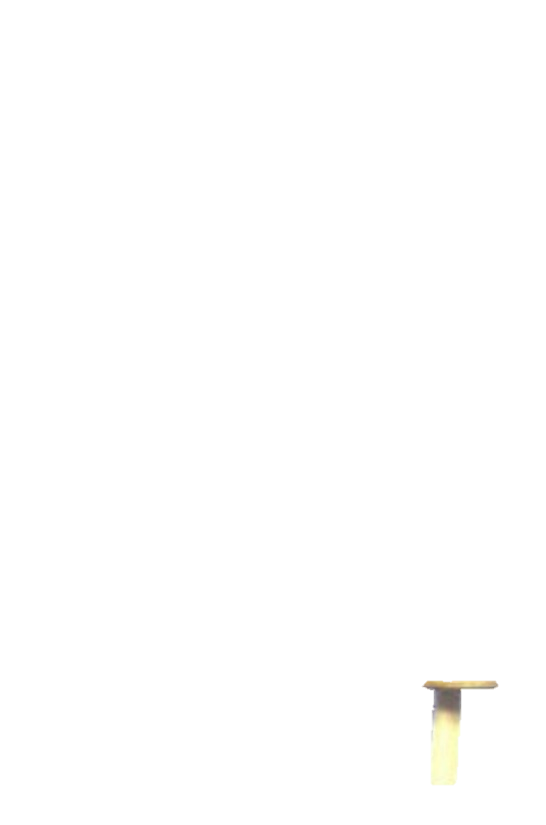 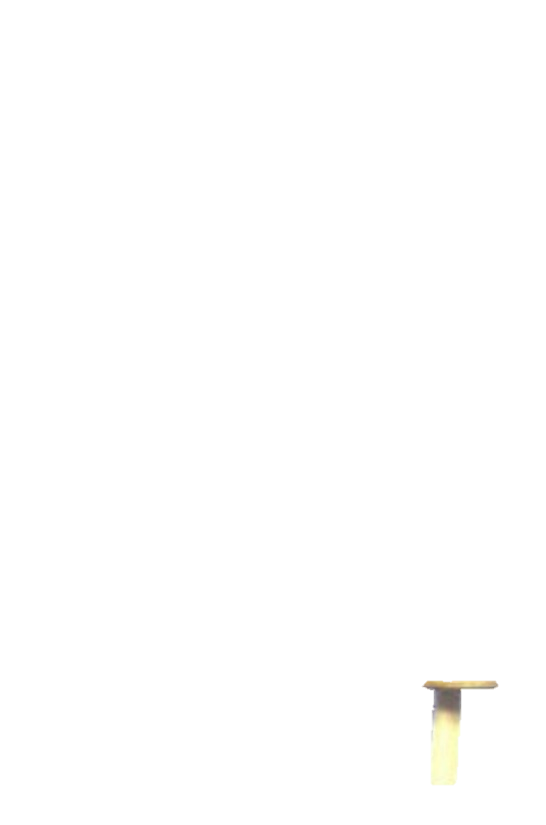 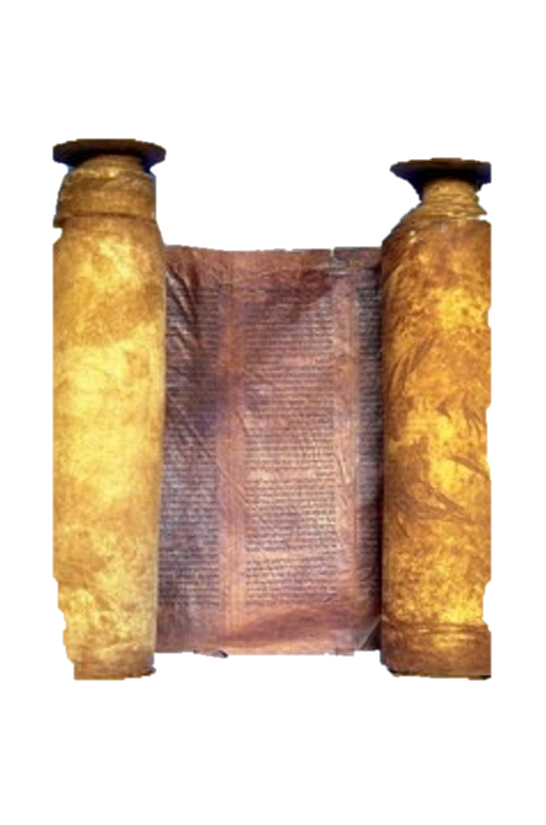 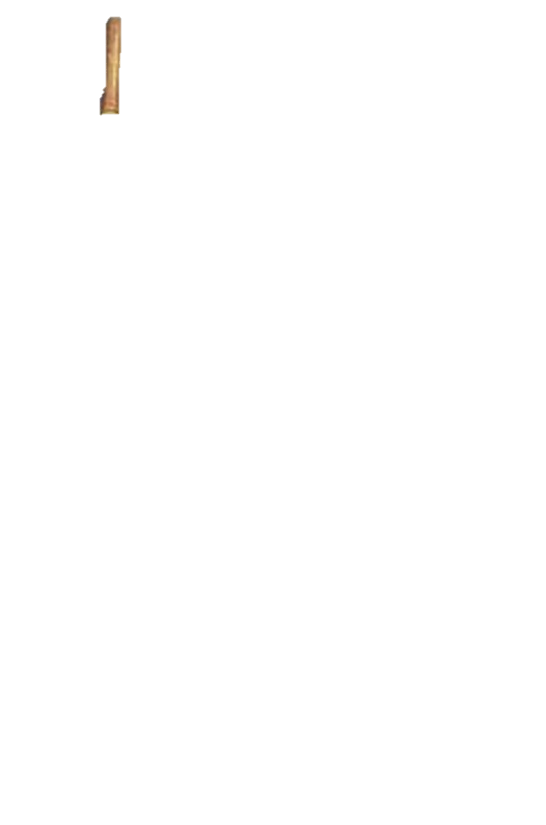 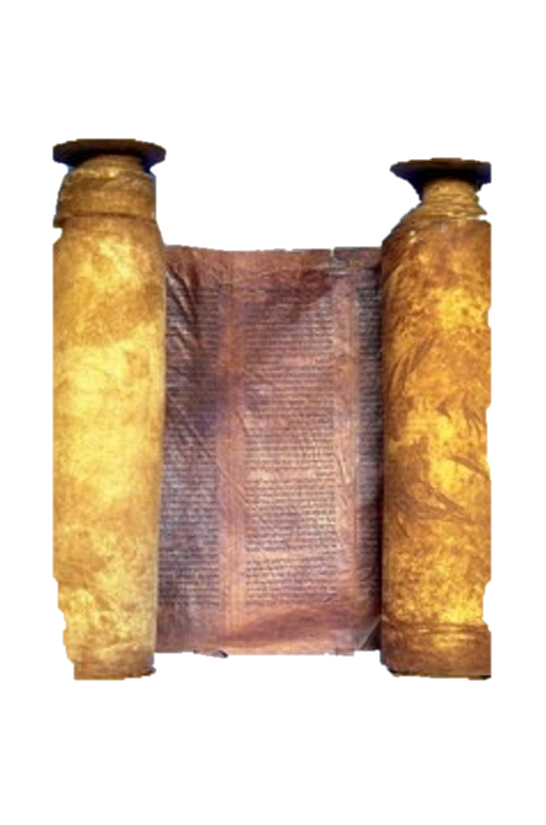 Judah
Israel
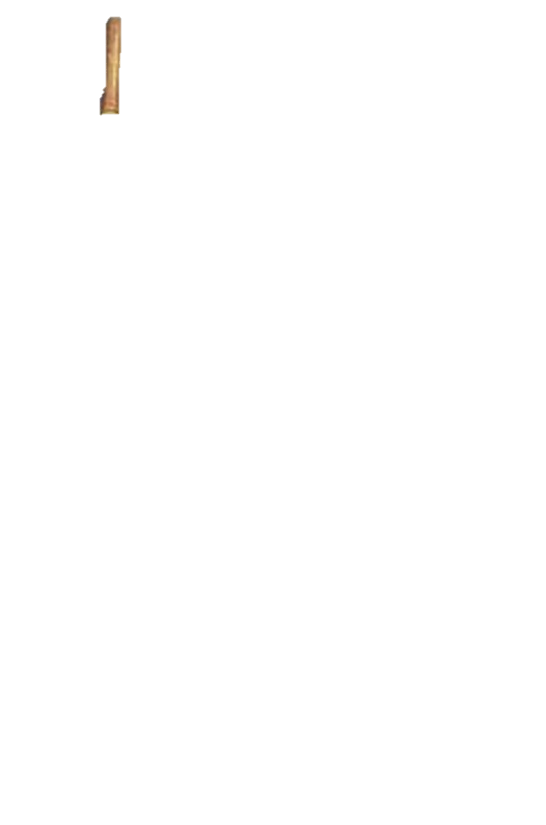 Amaziah, 796-768
Jeroboam II, 782-753
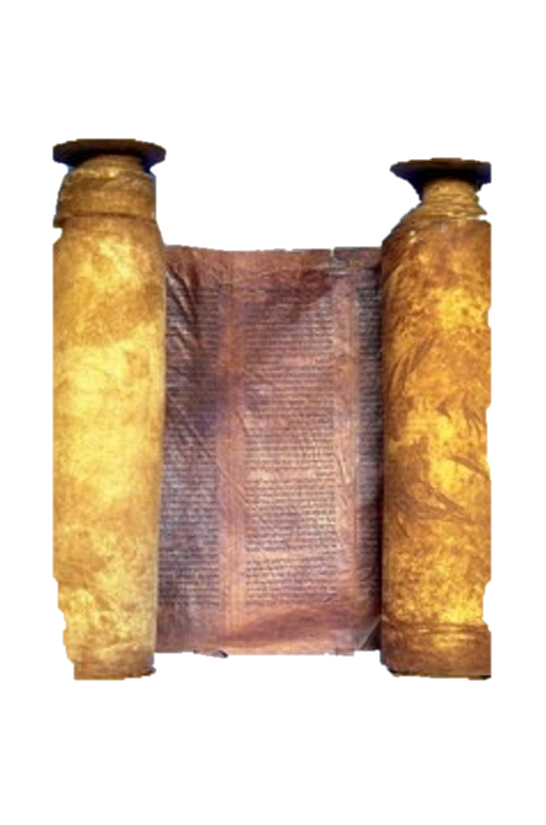 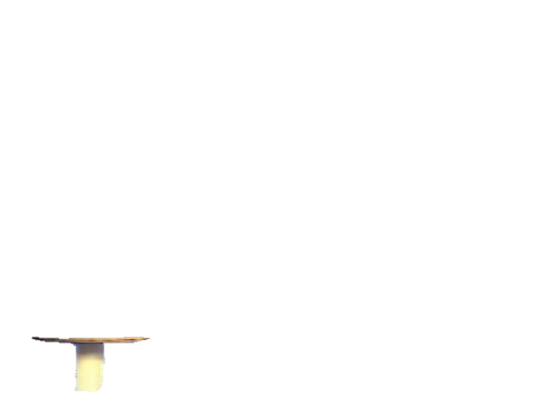 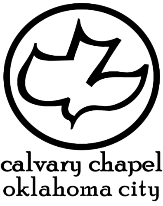 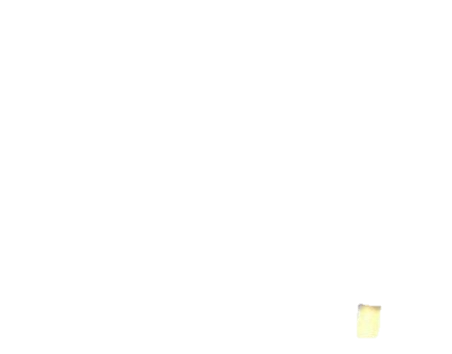 2 kings 14-16
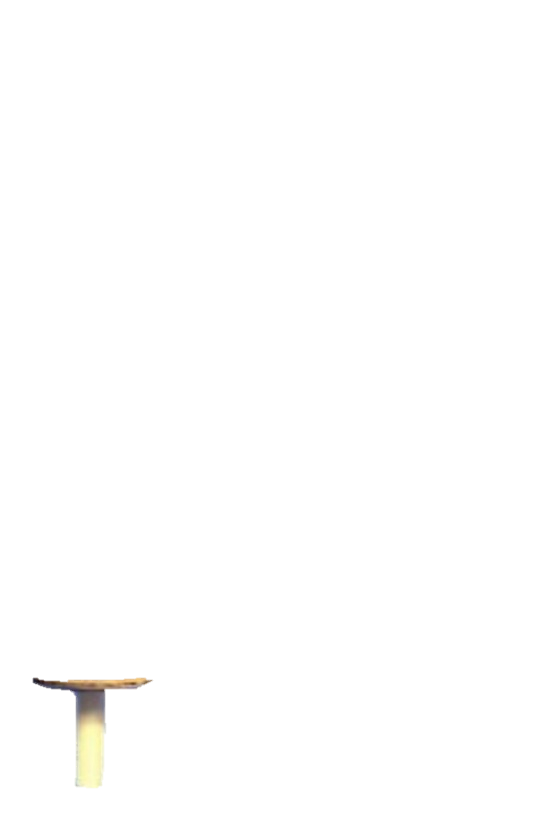 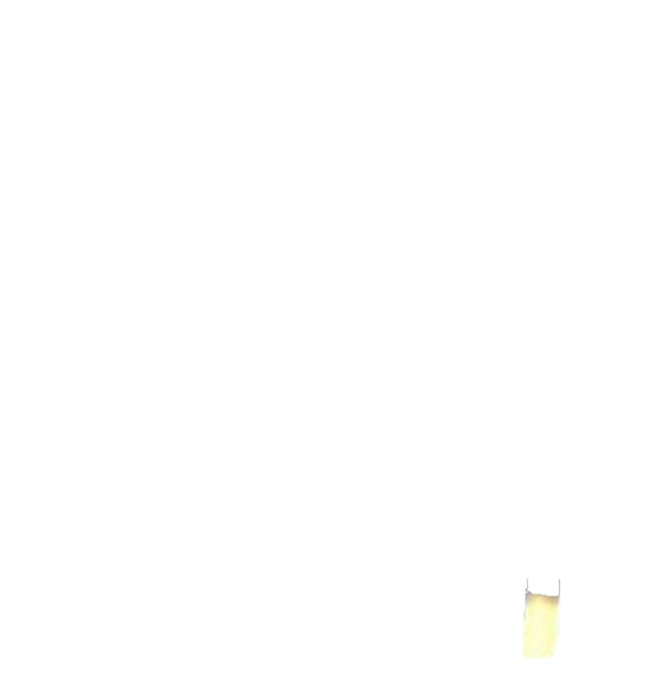 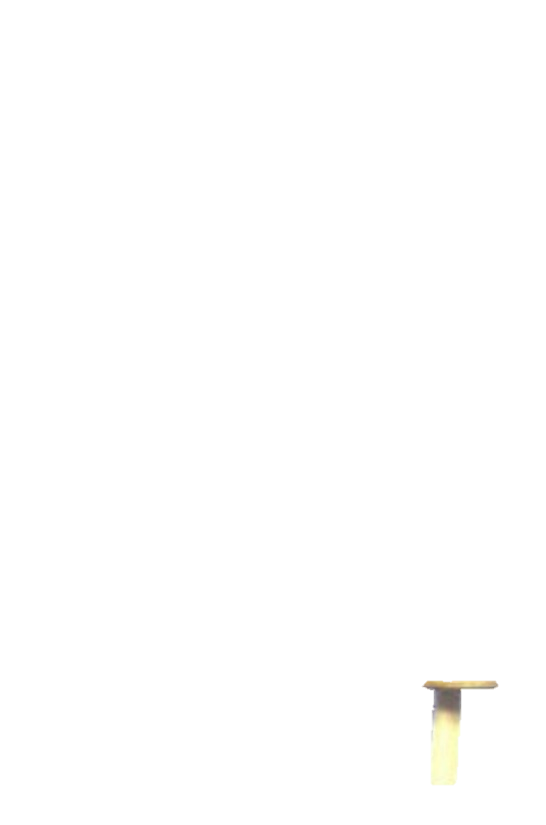 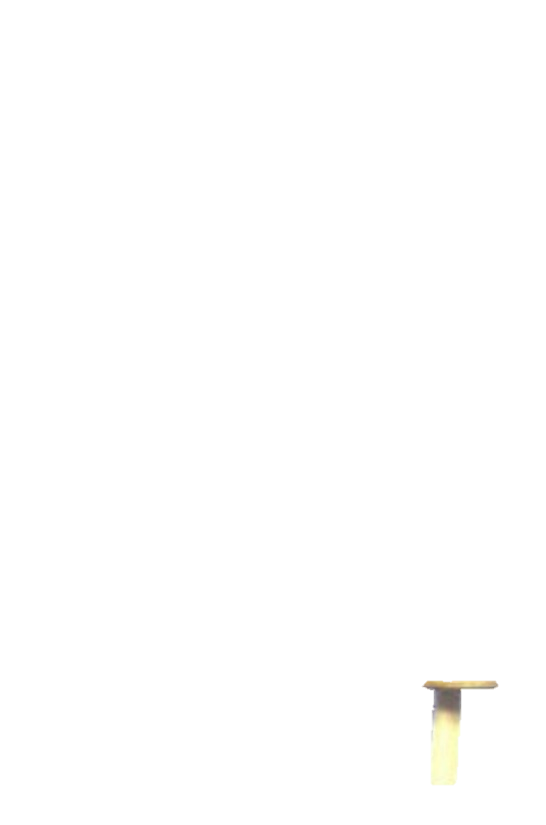 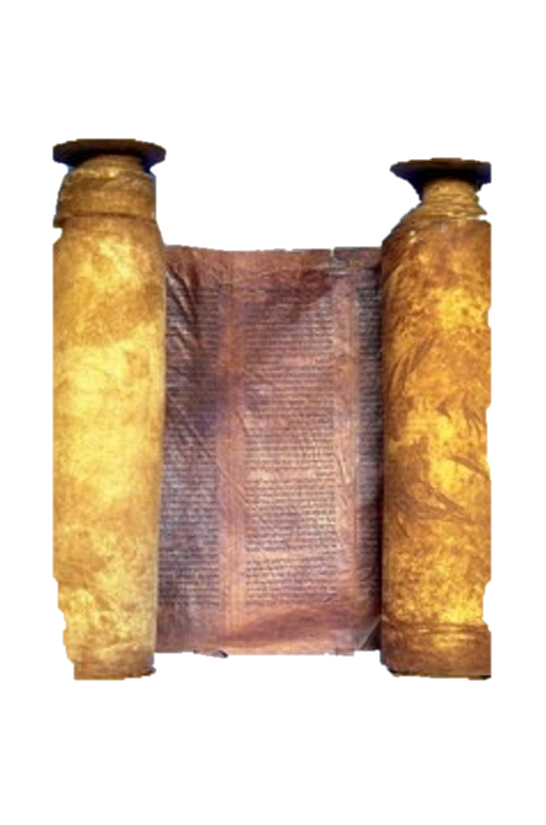 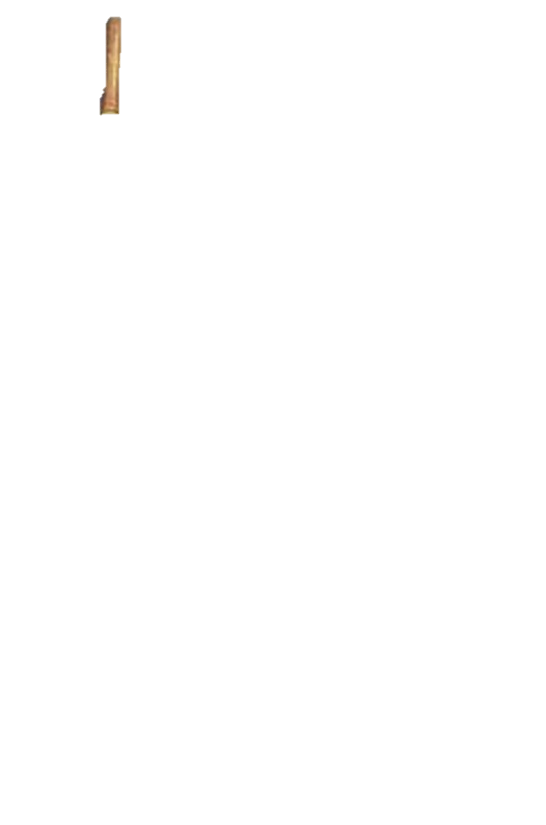 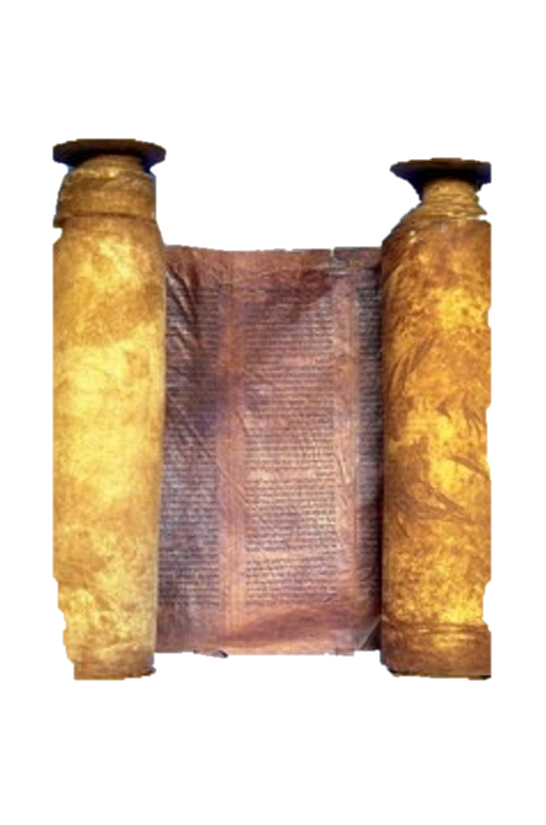 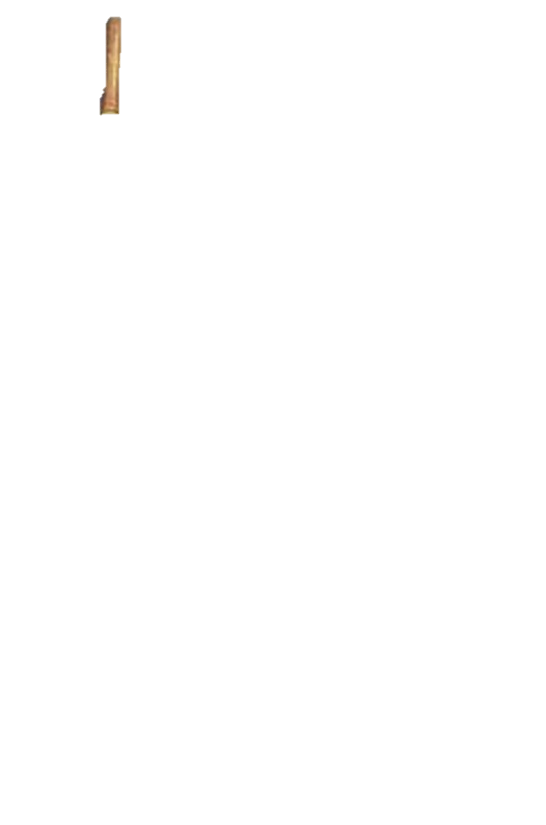 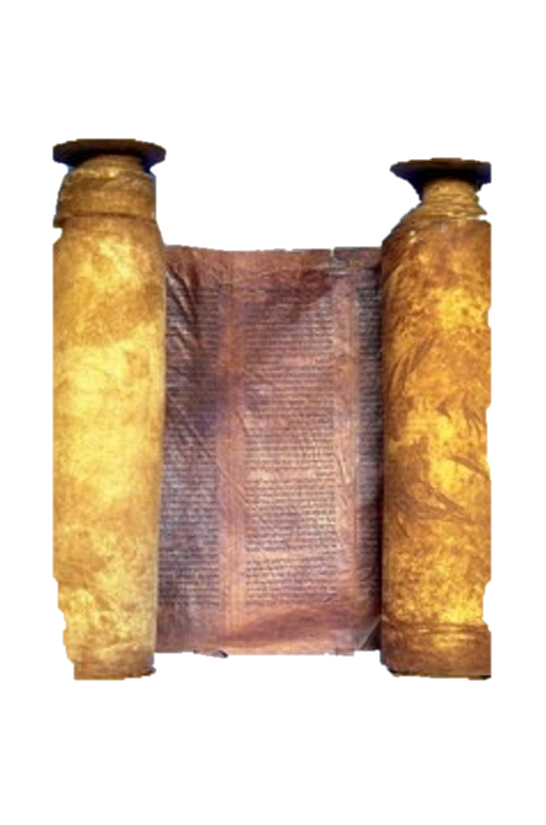 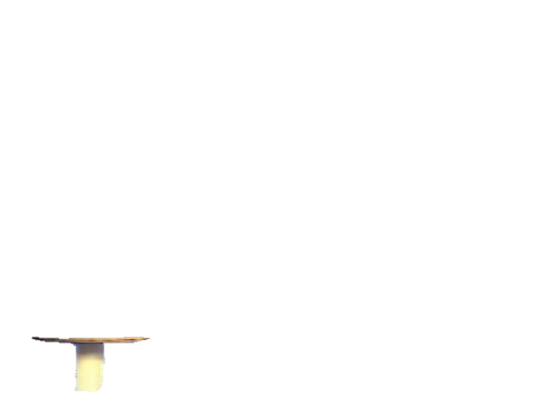 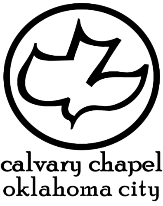 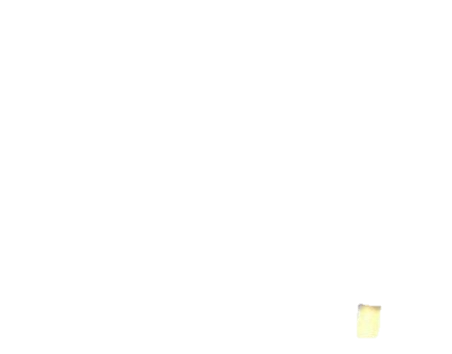 2 kings 14-16
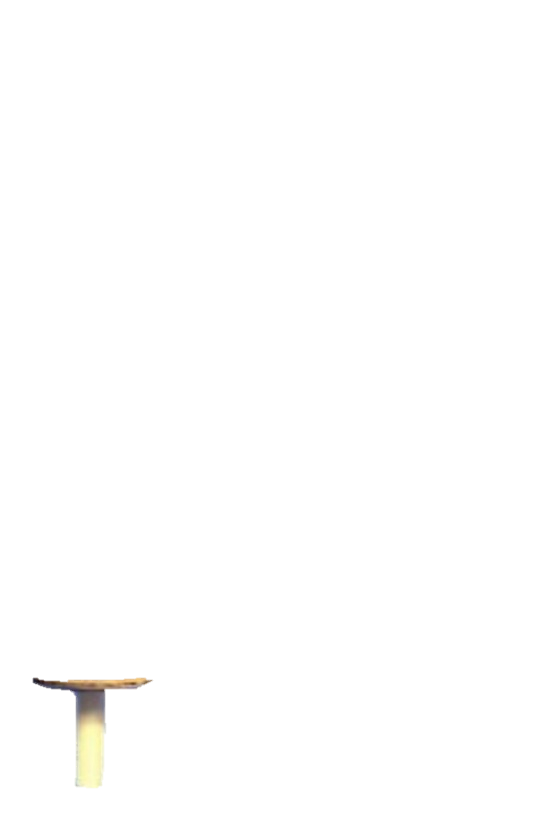 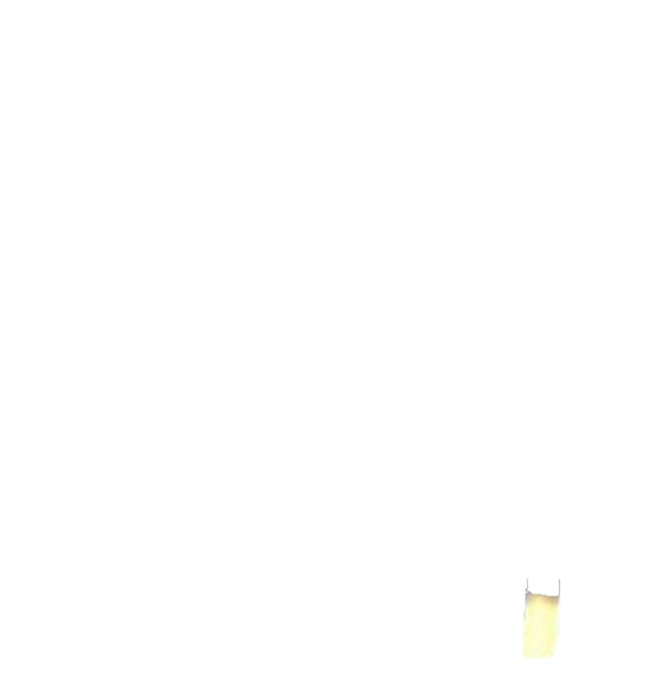 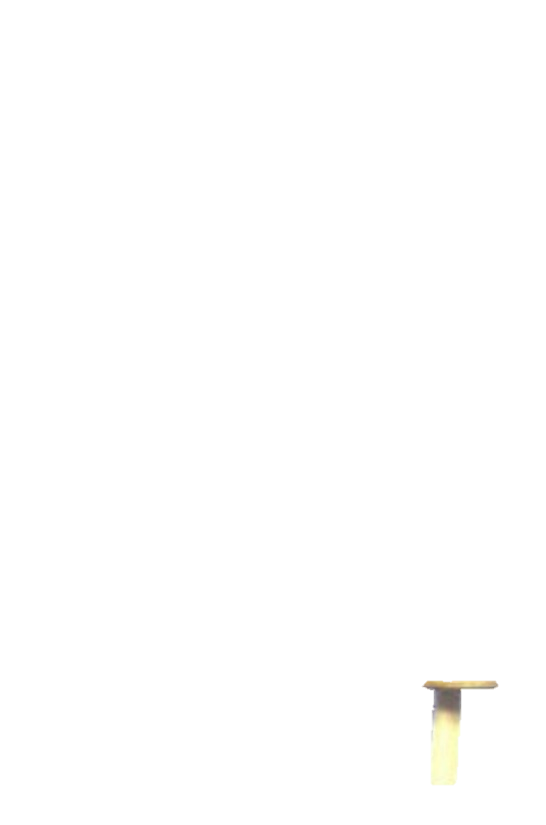 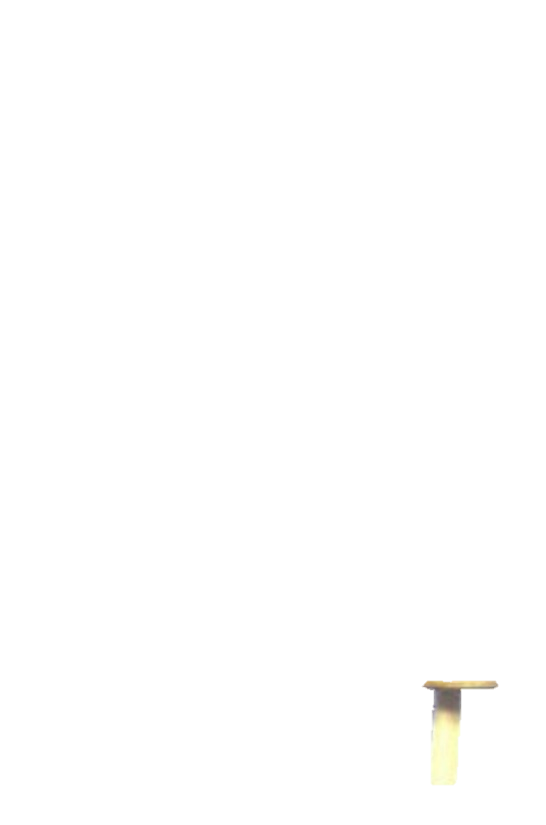 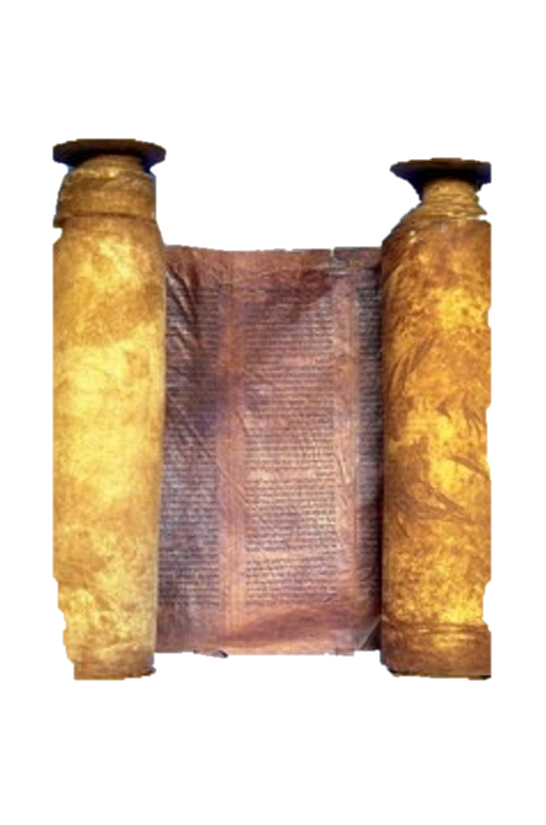 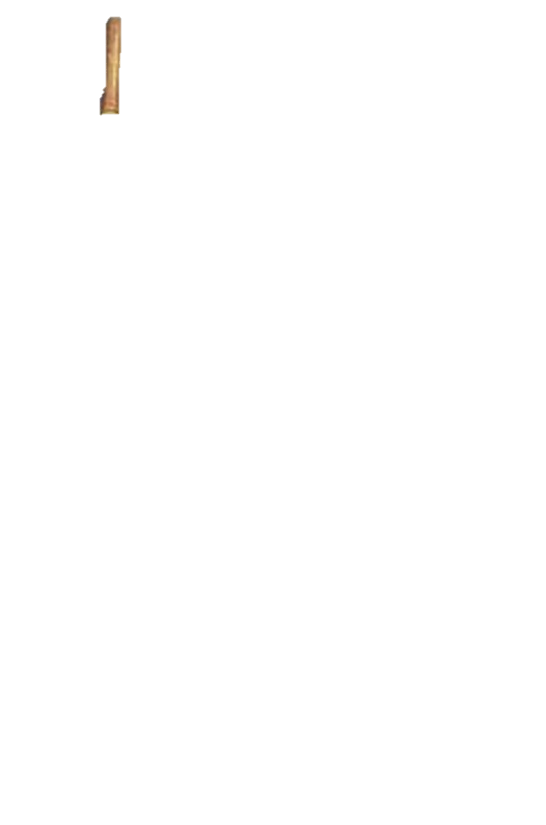 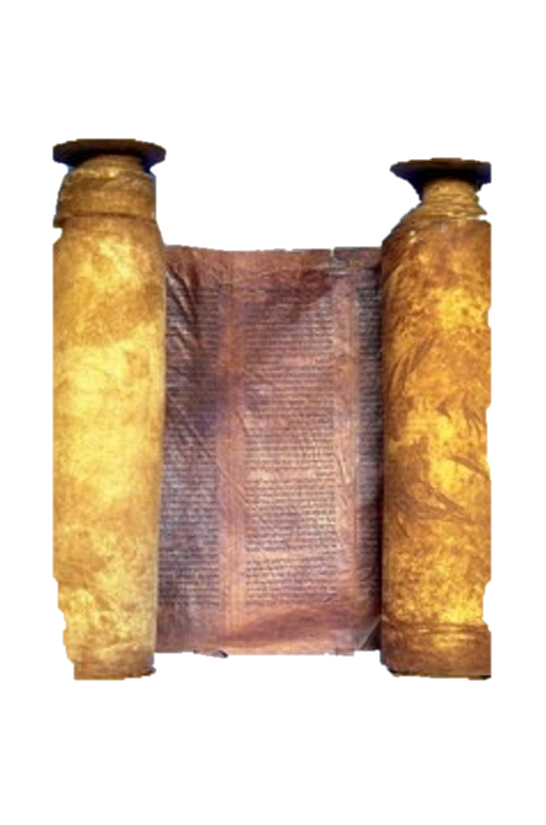 Judah
Israel
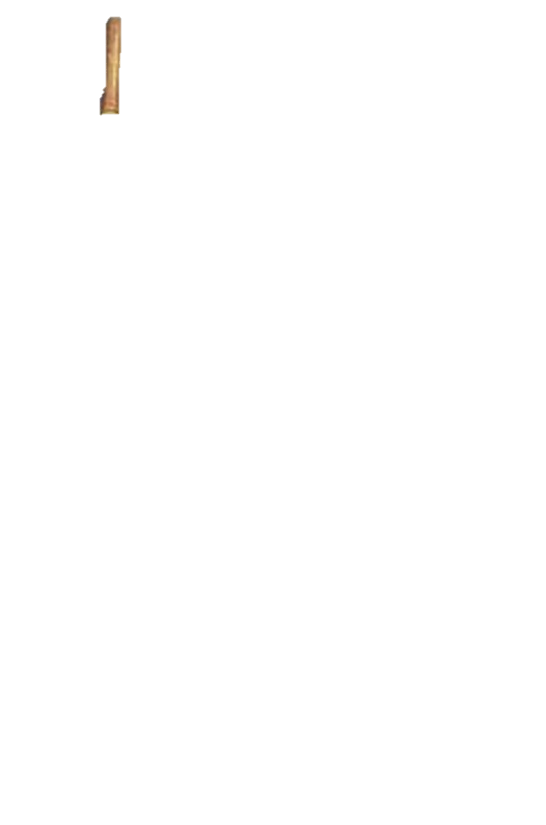 Amaziah, 796-768
Jeroboam II, 782-753
Uzziah, 768-739
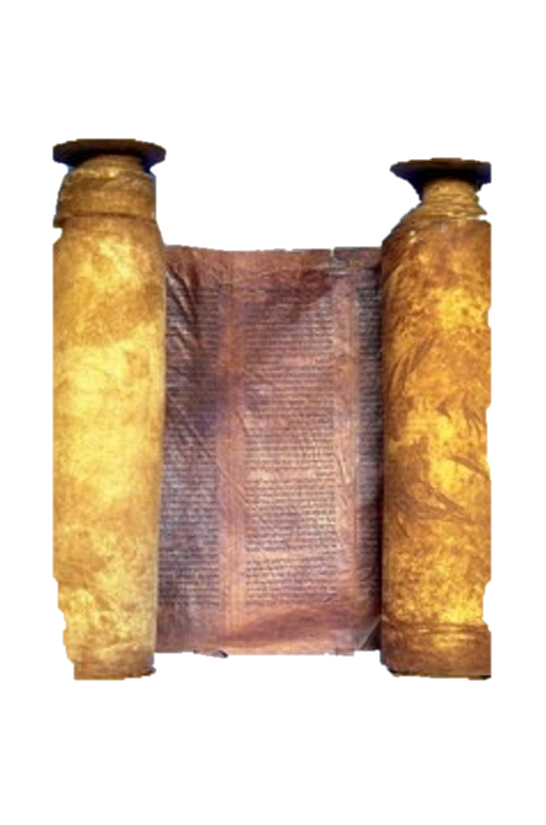 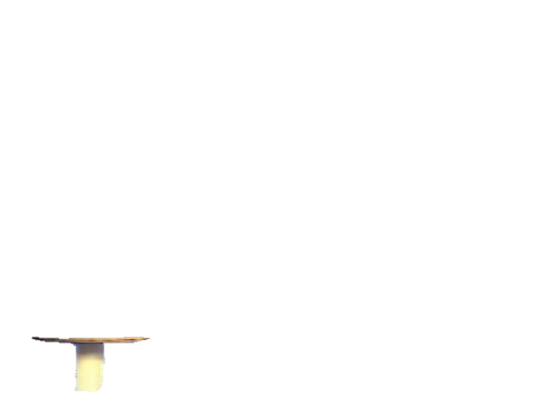 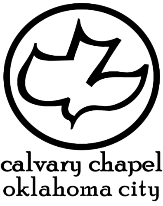 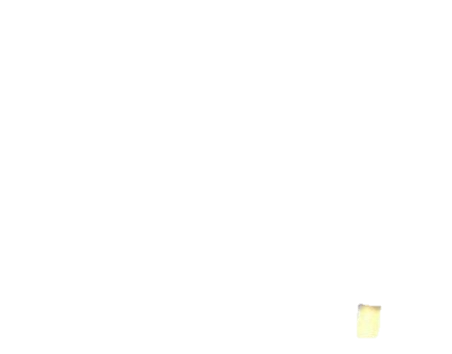 2 kings 14-16
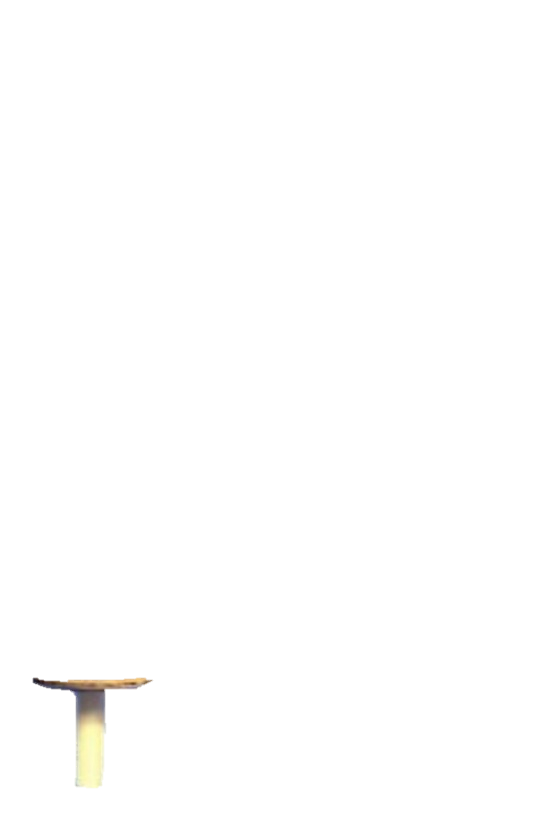 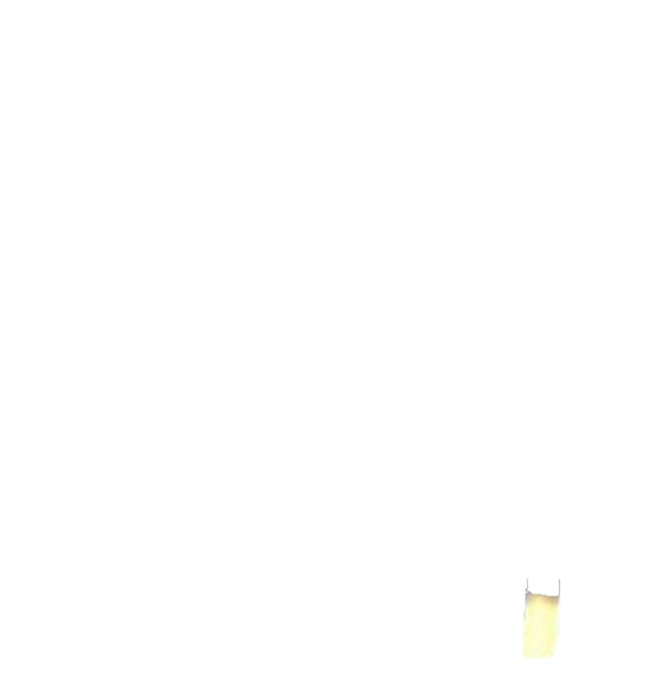 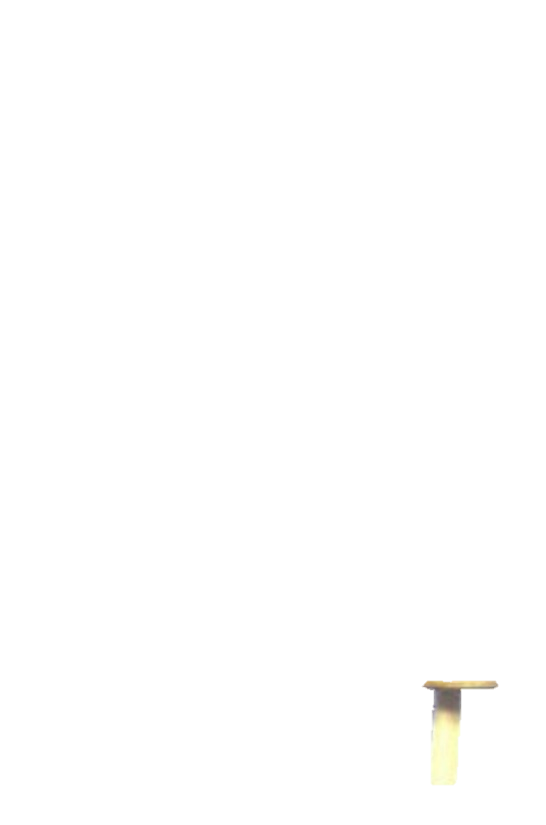 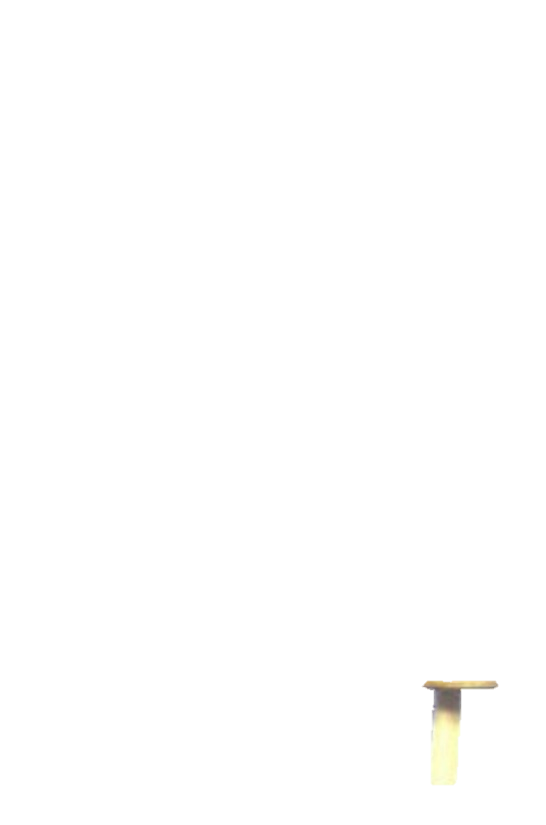 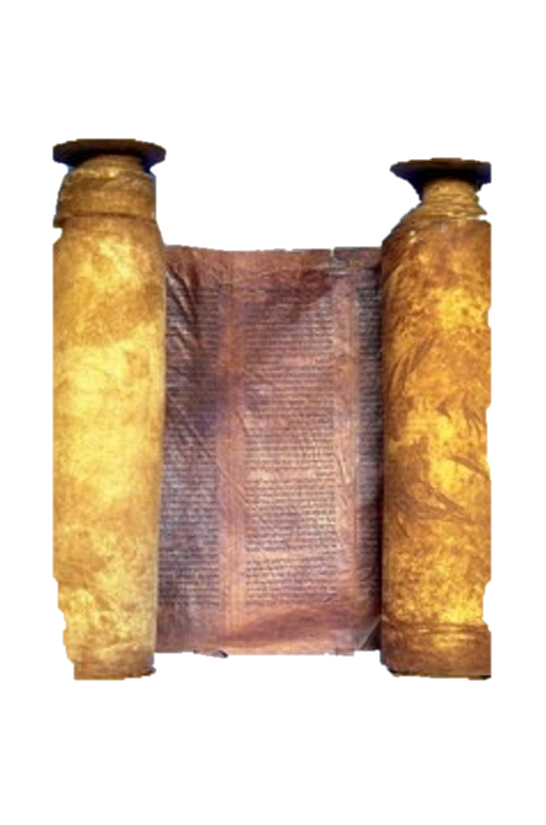 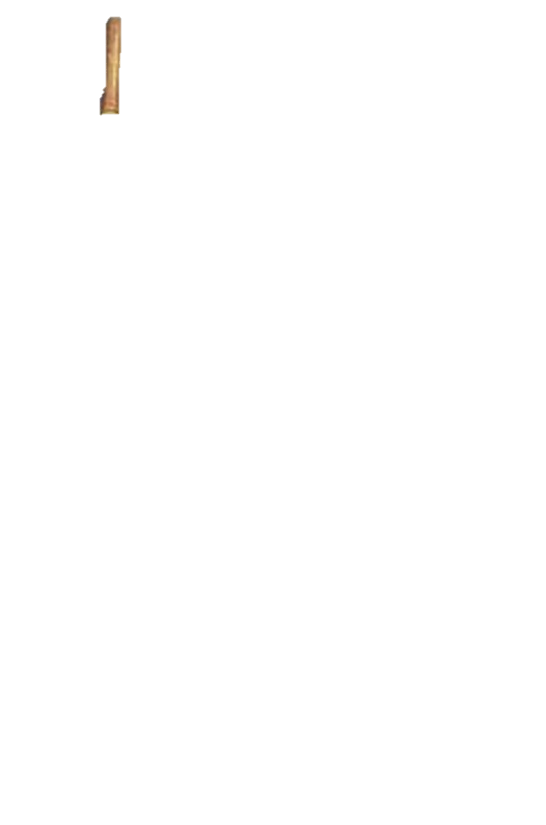 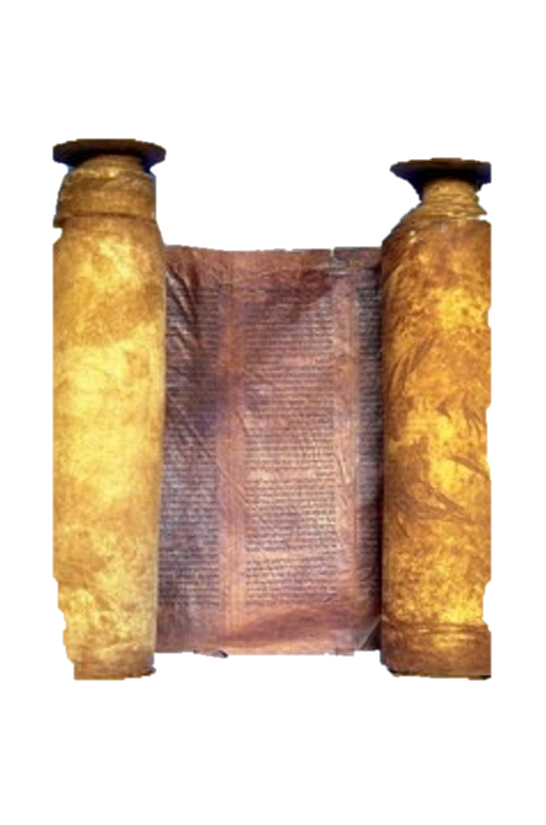 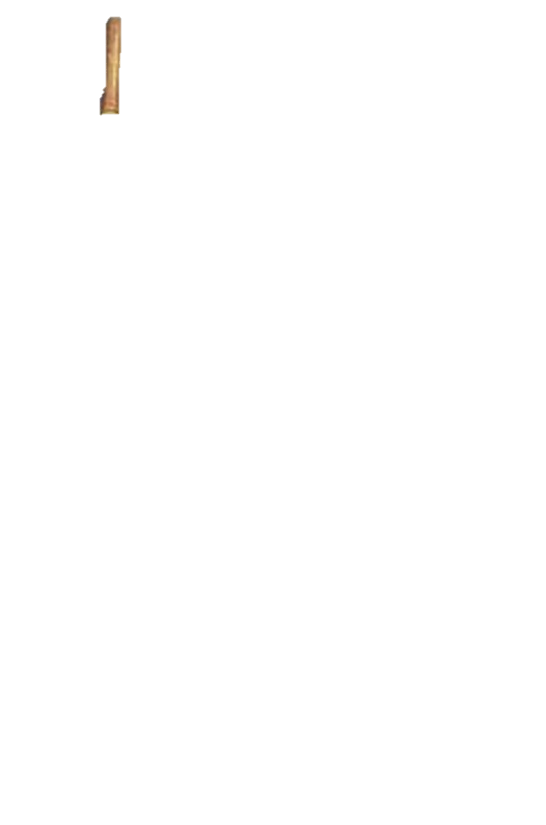 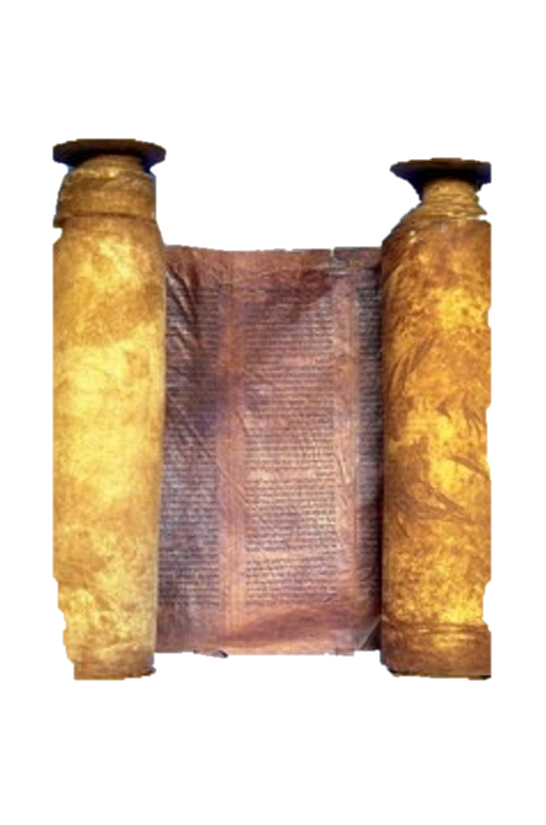 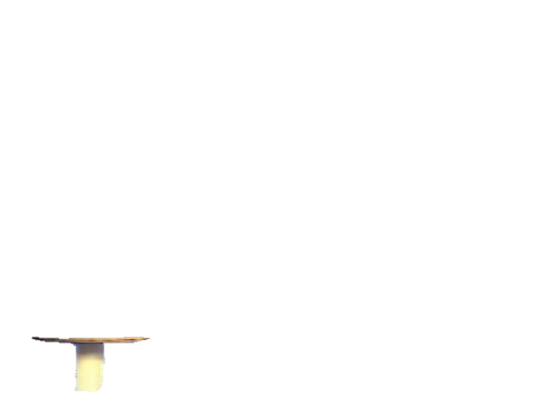 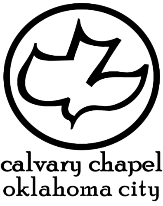 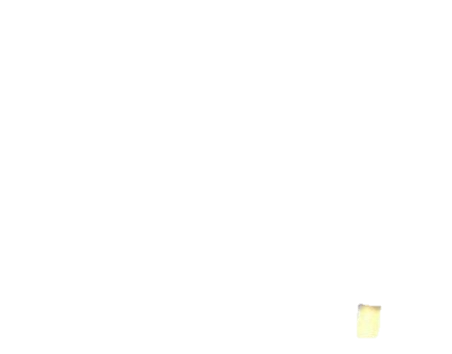 2 kings 14-16
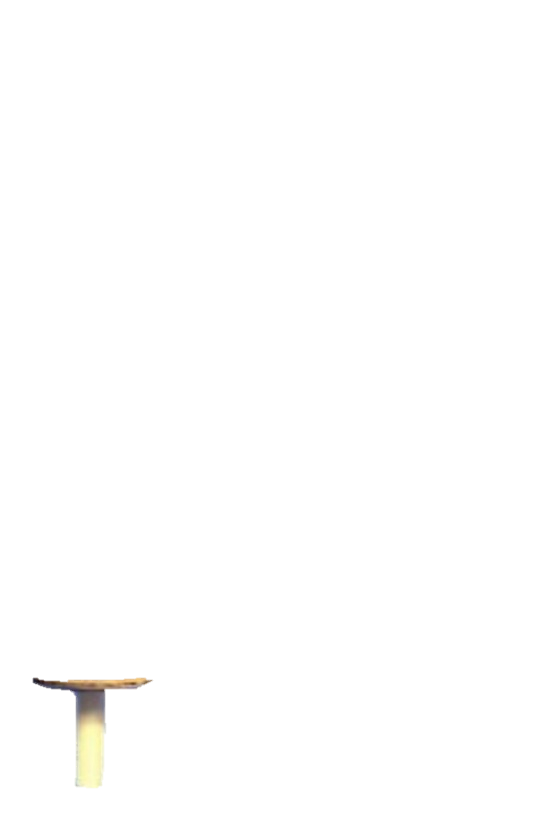 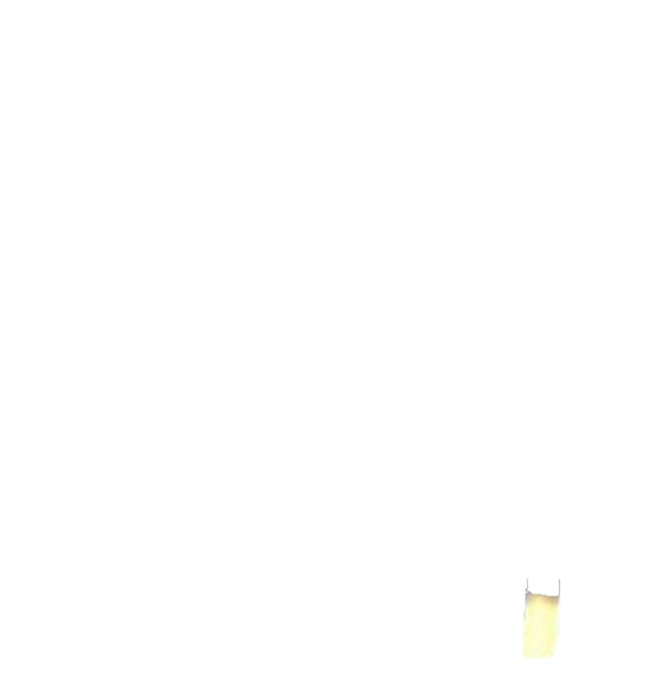 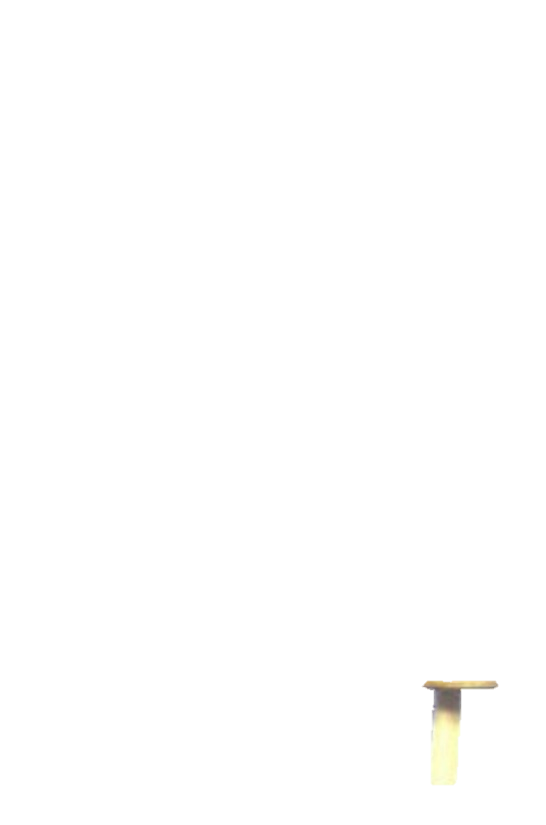 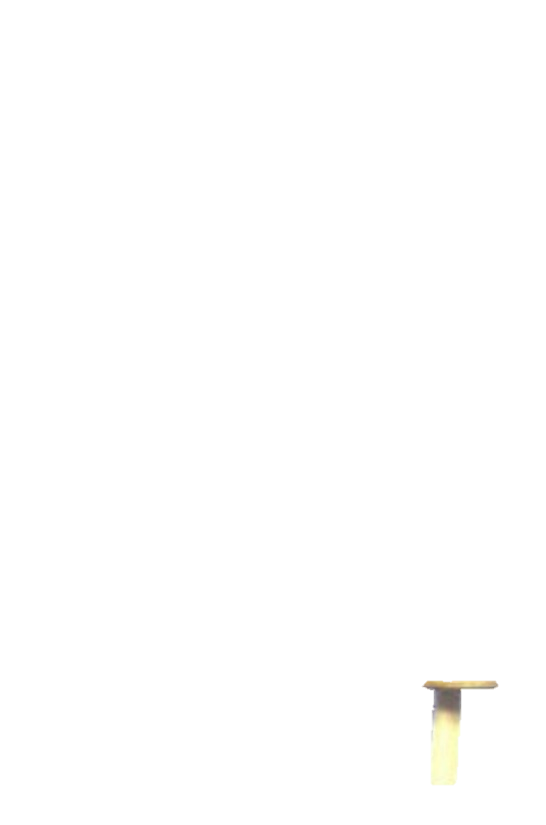 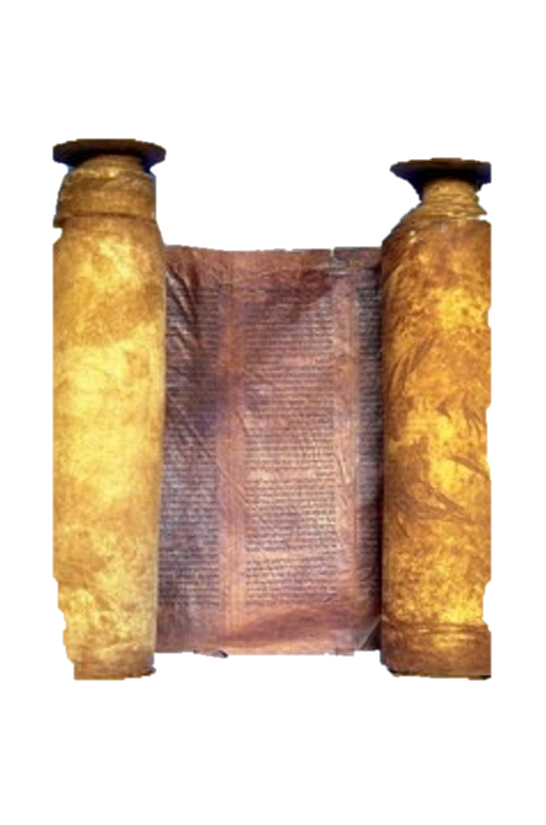 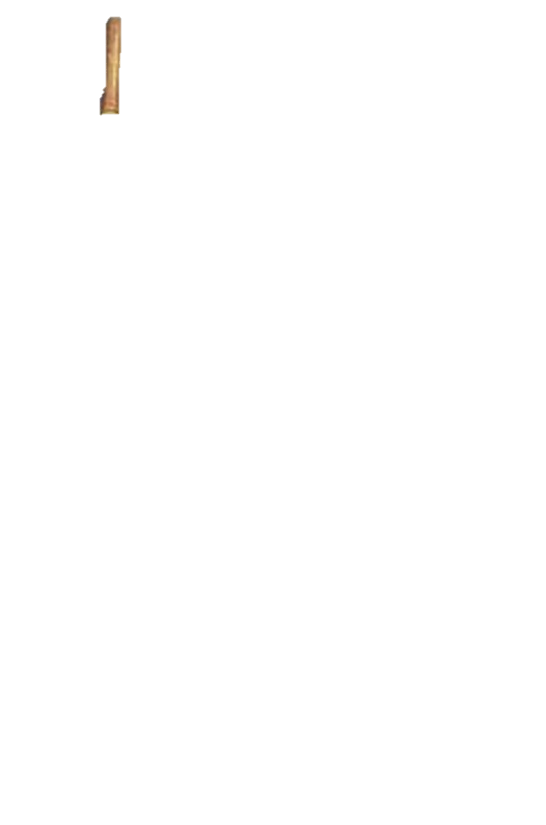 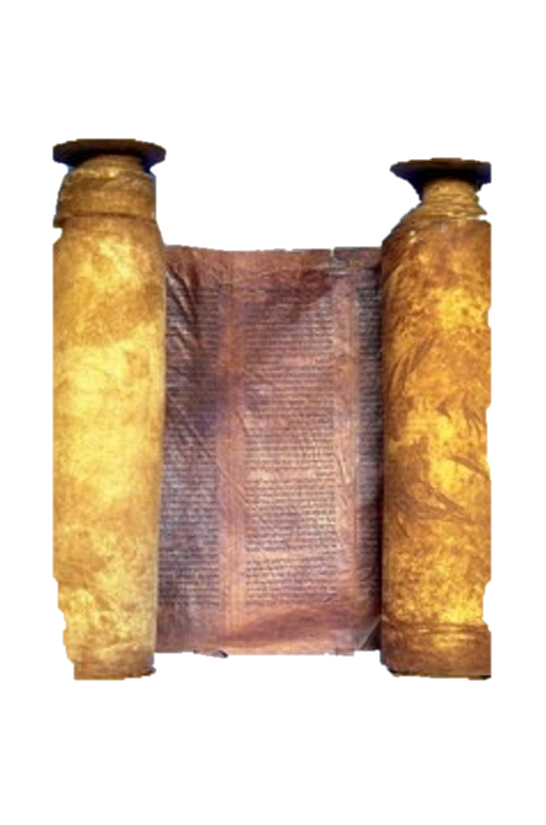 Judah
Israel
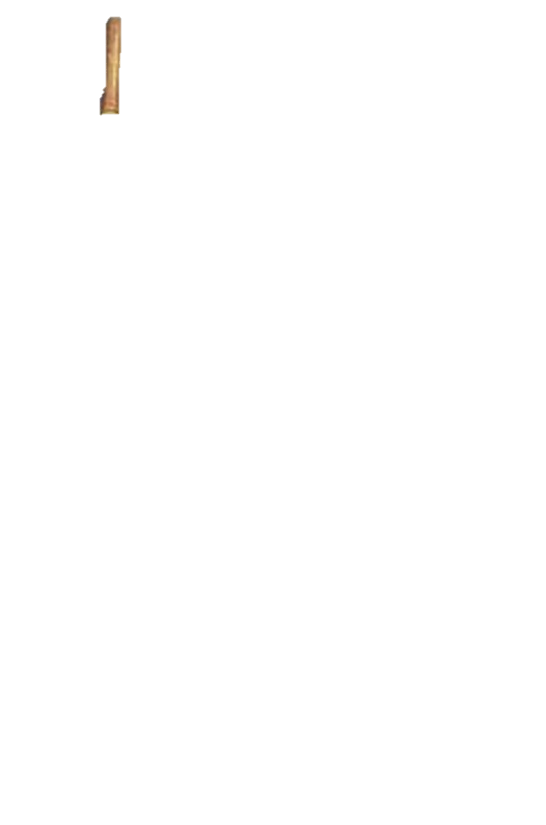 Amaziah, 796-768
Jeroboam II, 782-753
Uzziah, 768-739
Zechariah, 753-752
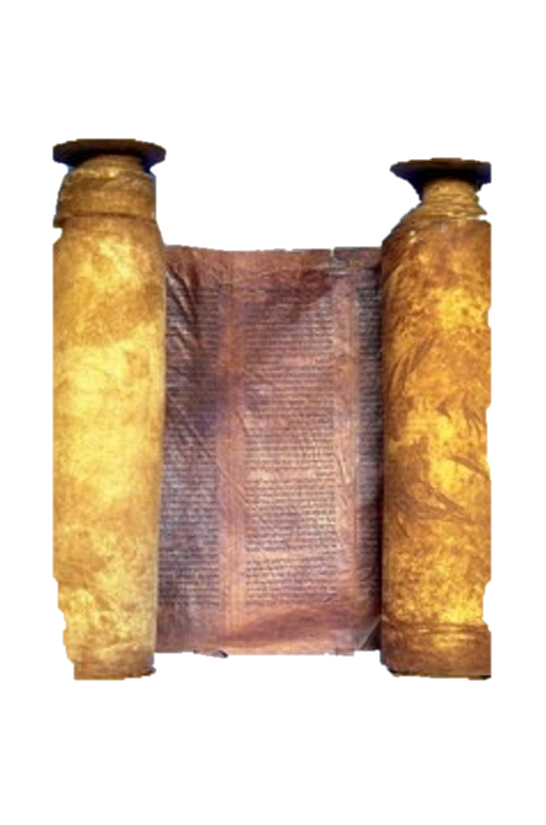 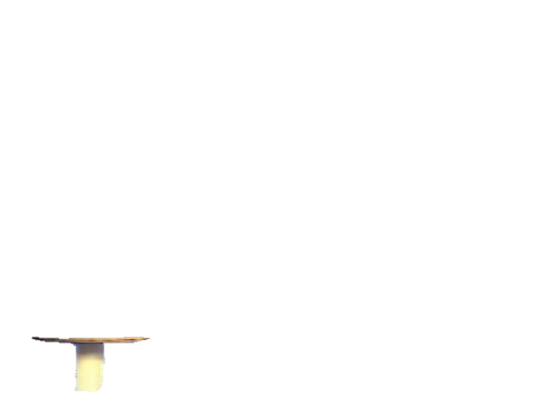 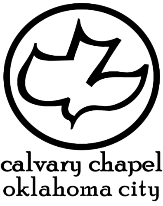 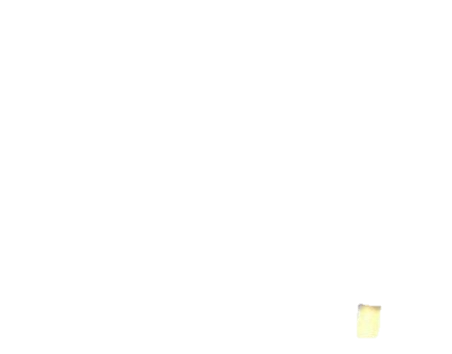 2 kings 14-16
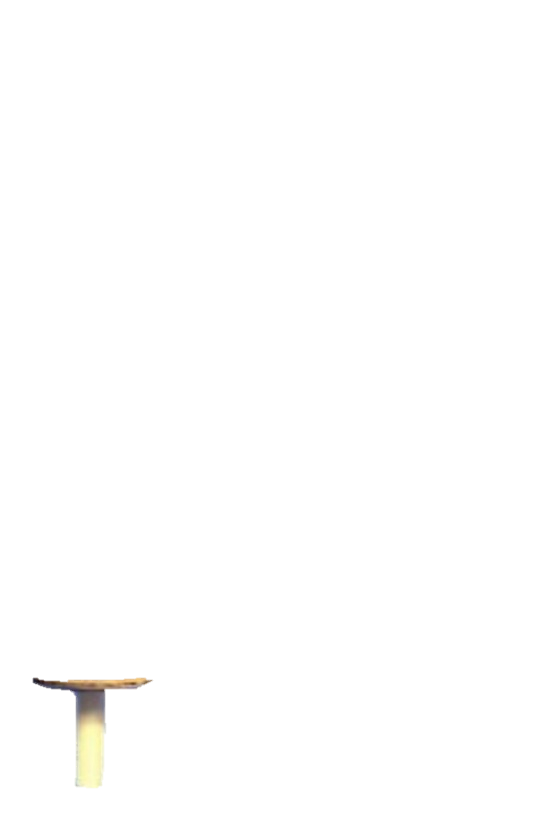 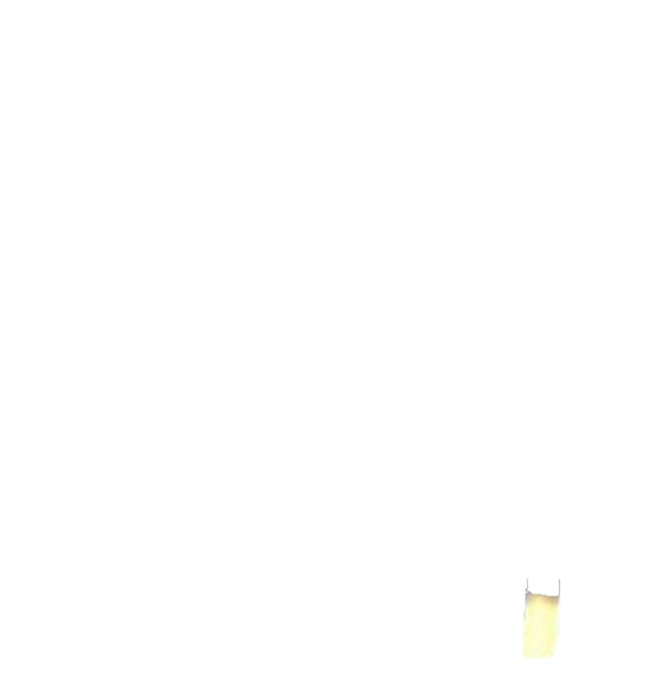 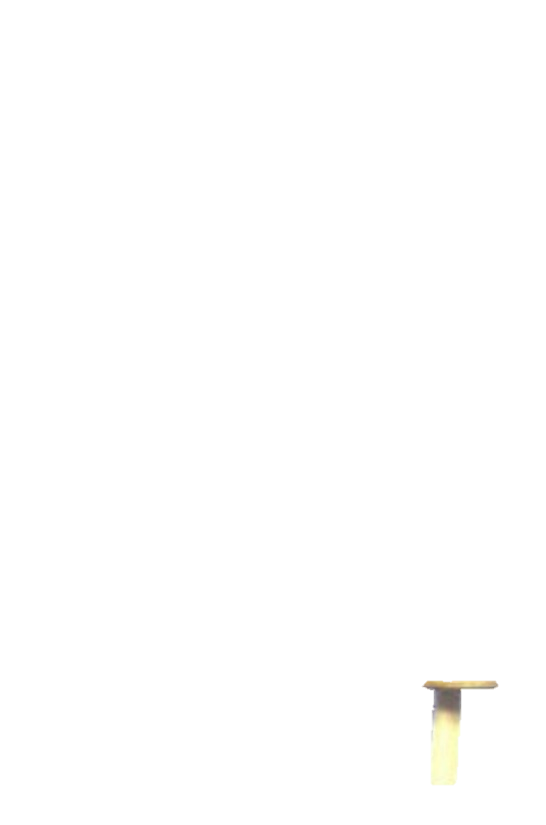 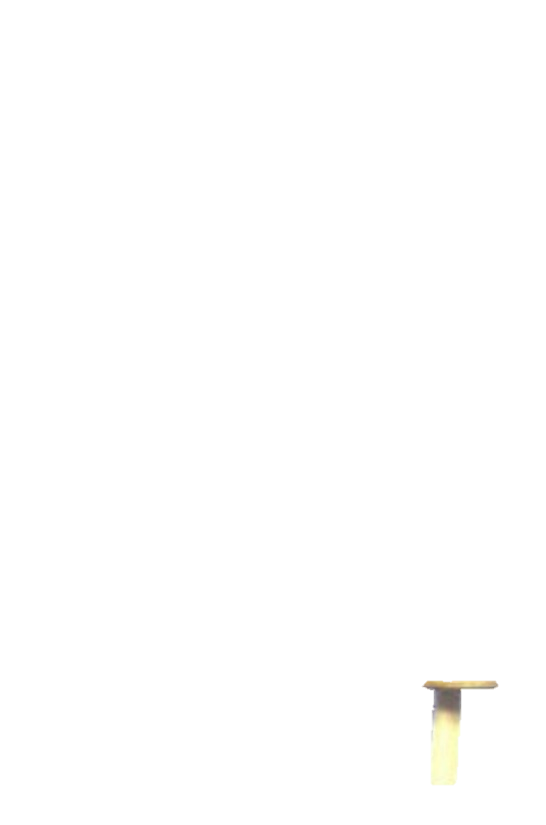 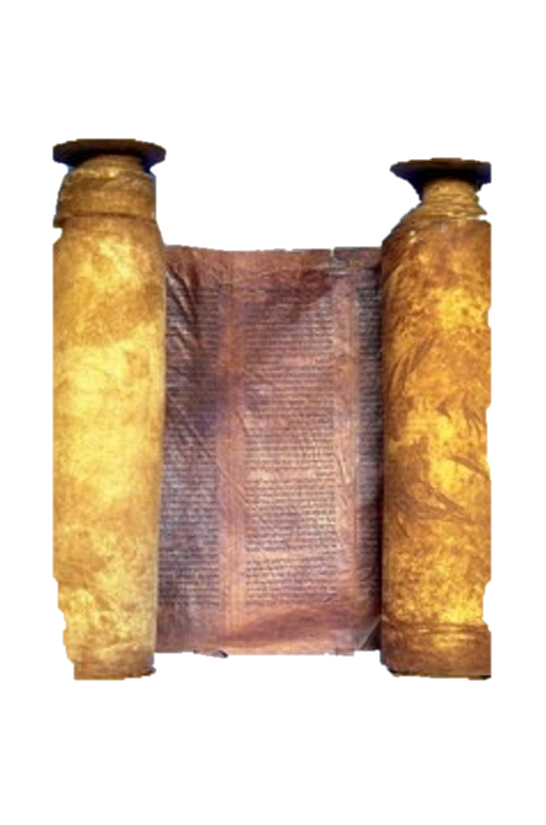 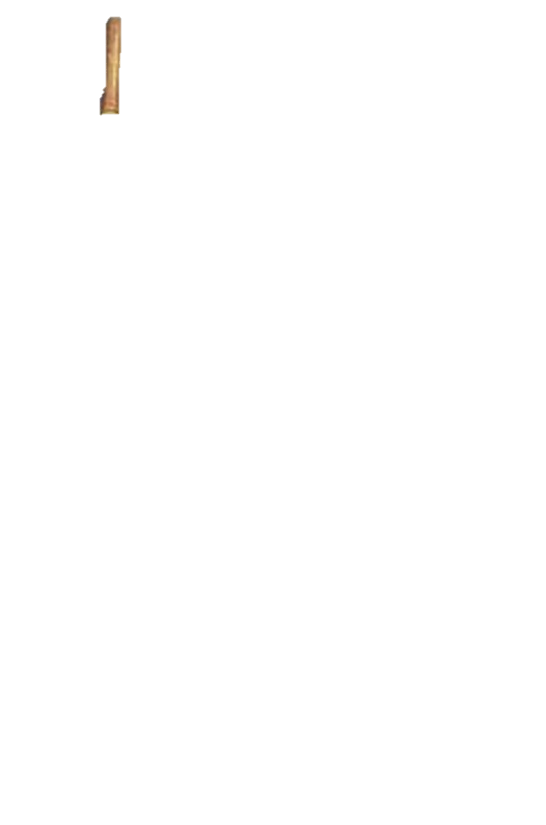 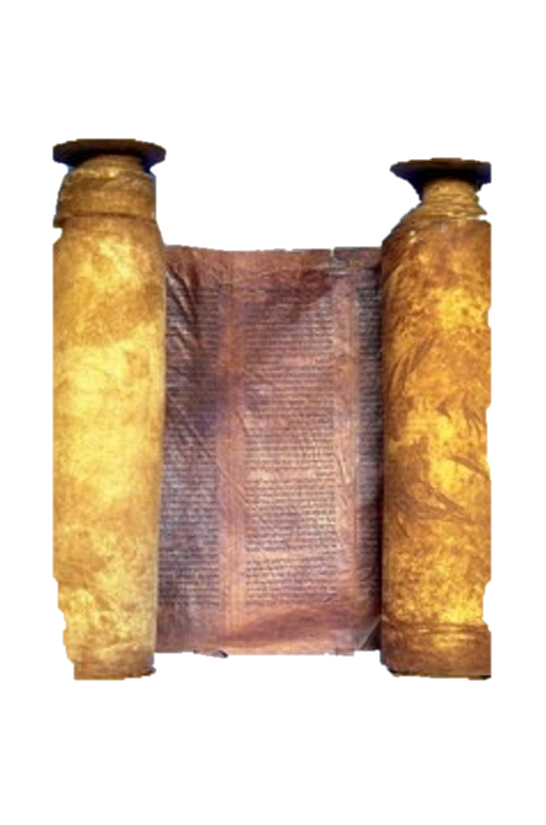 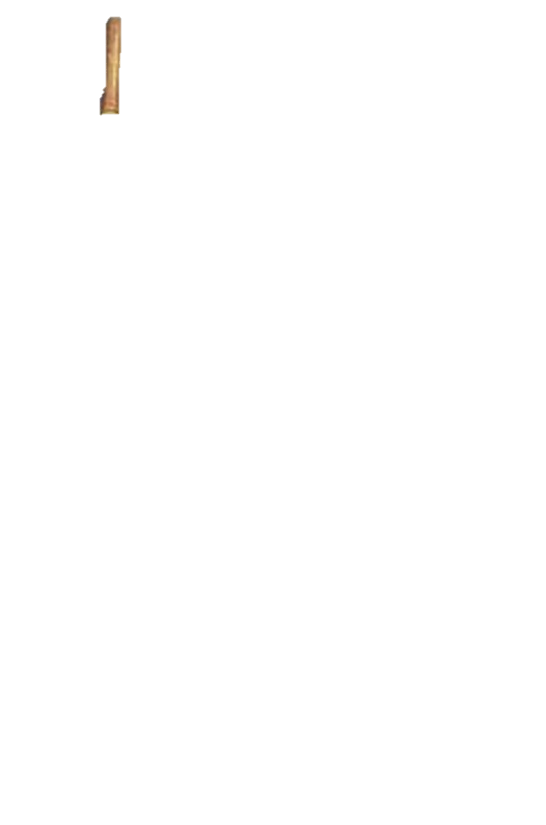 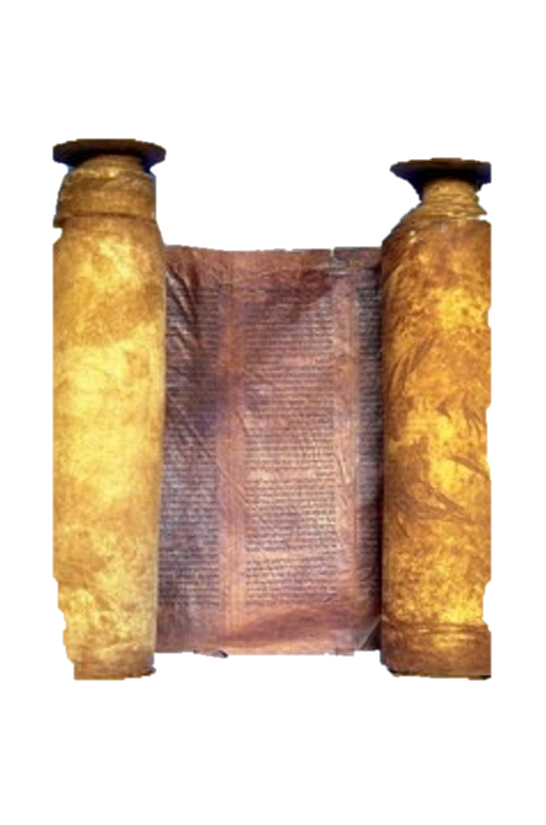 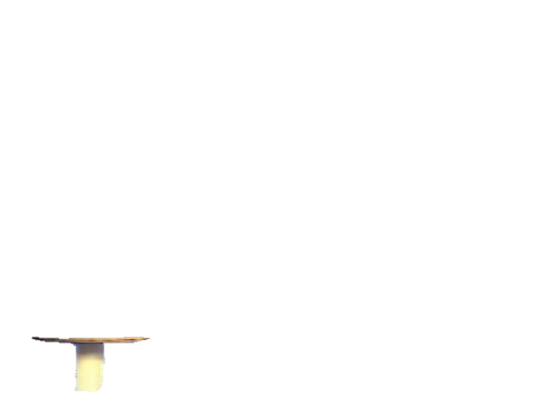 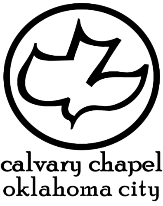 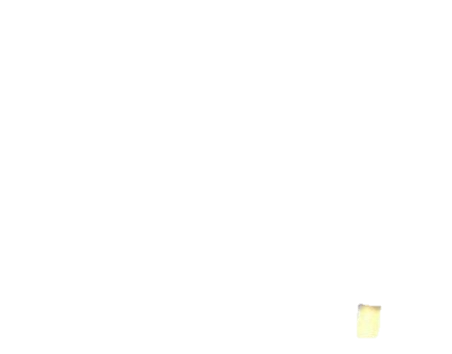 2 kings 14-16
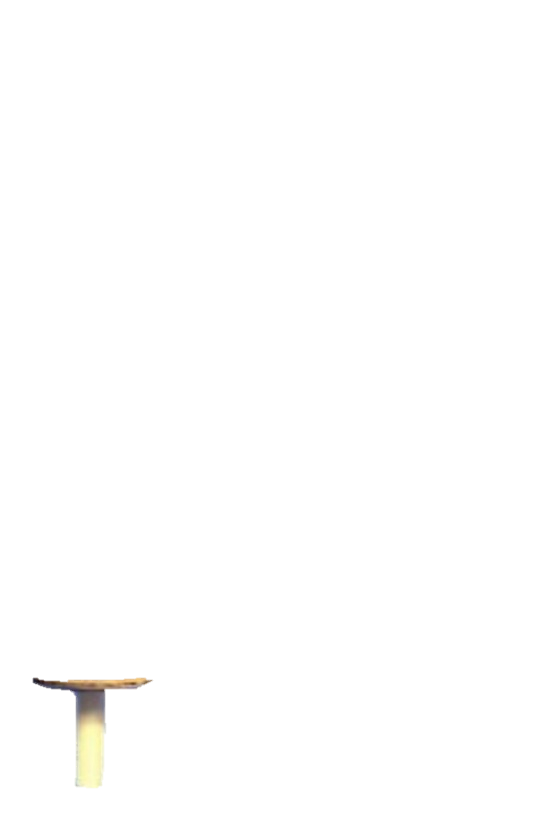 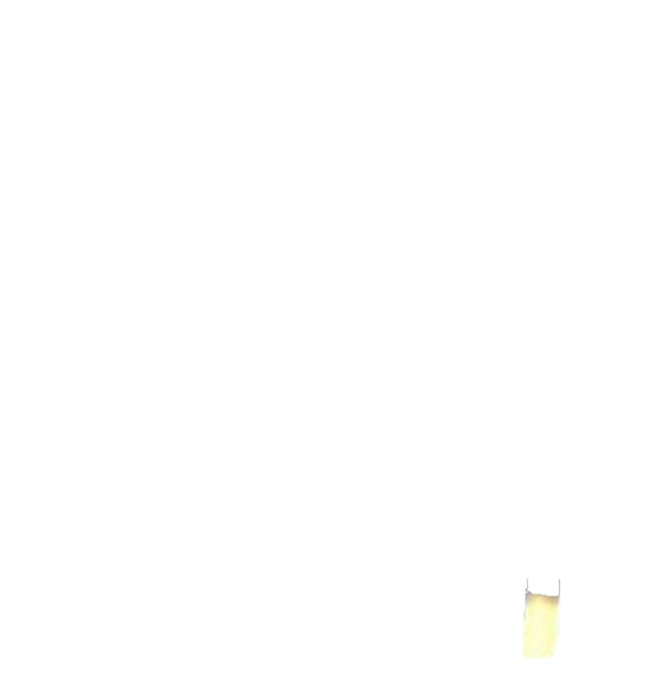 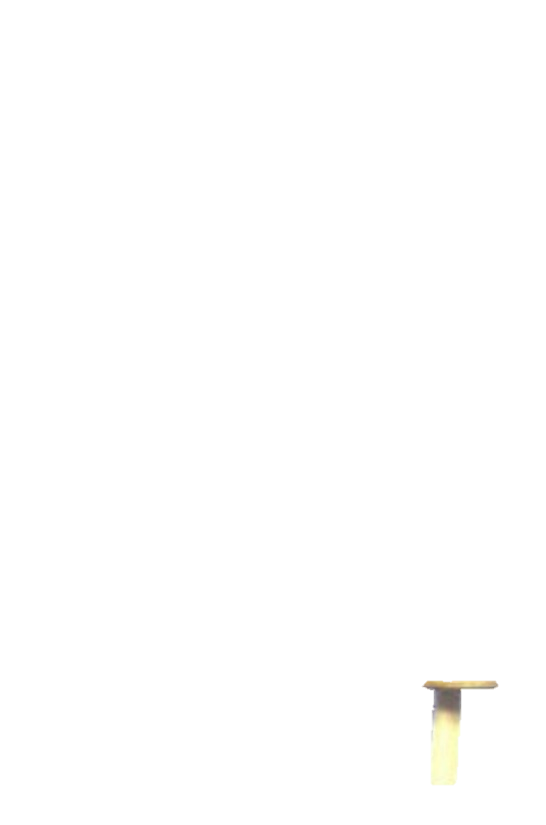 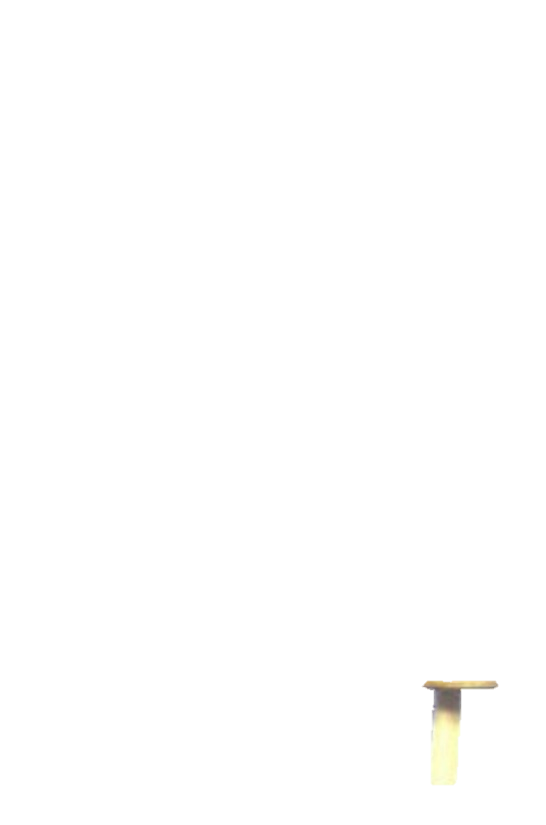 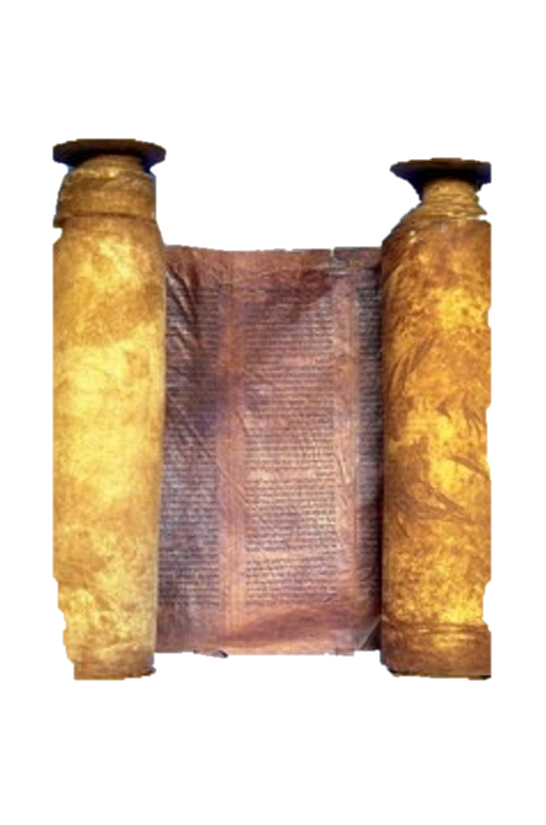 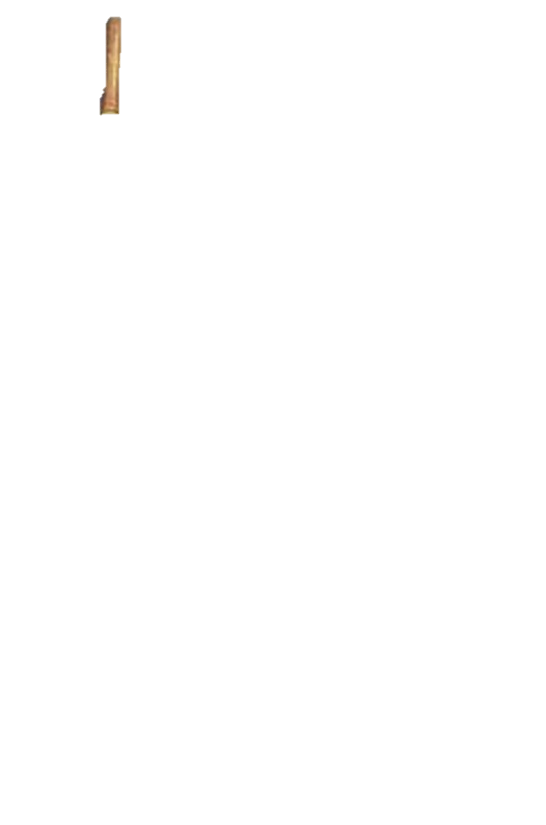 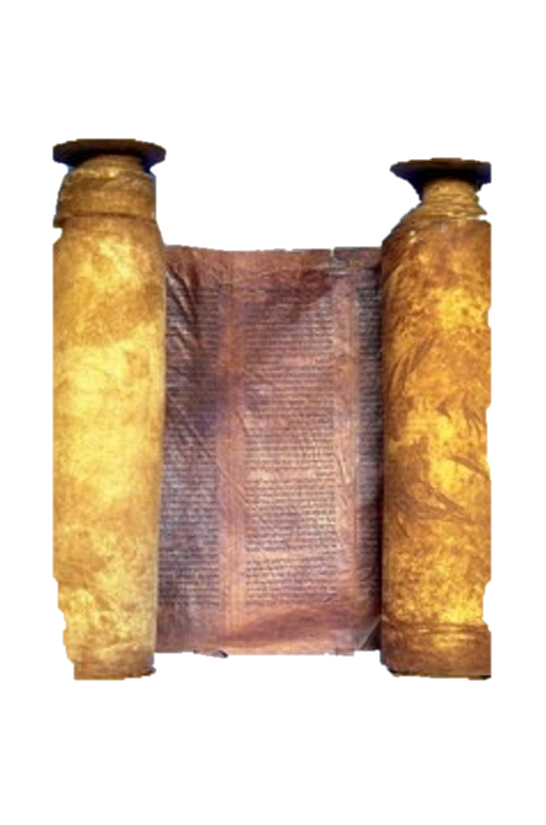 Judah
Israel
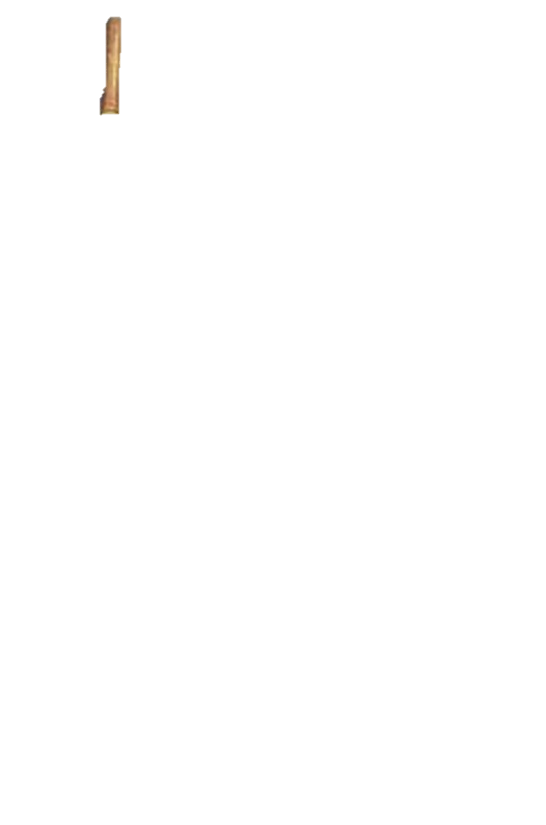 Amaziah, 796-768
Jeroboam II, 782-753
g
Uzziah, 768-739
Zechariah, 753-752
Shallum, 752
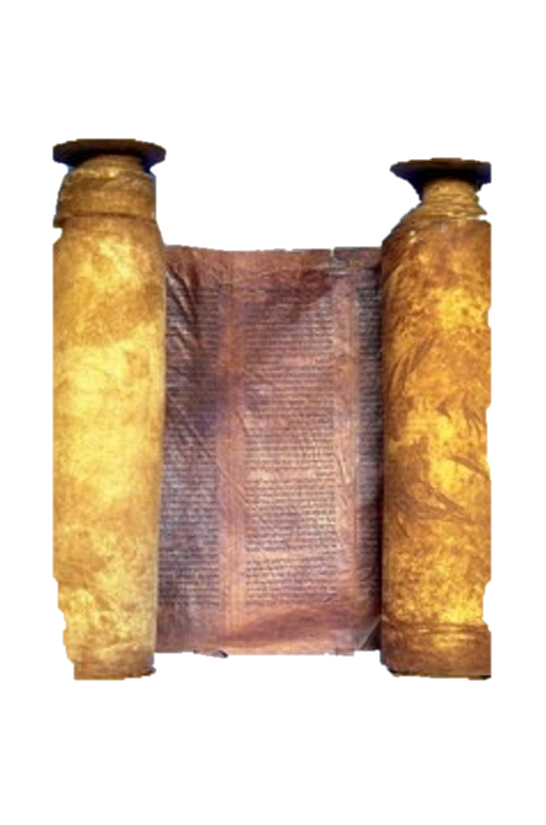 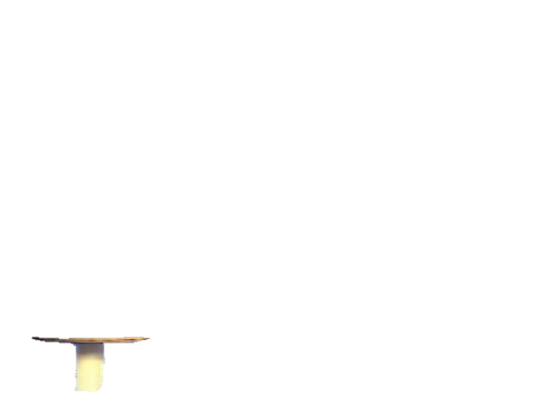 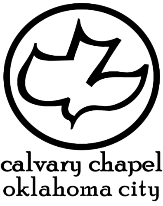 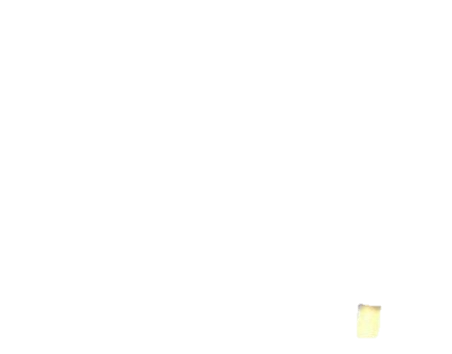 2 kings 14-16
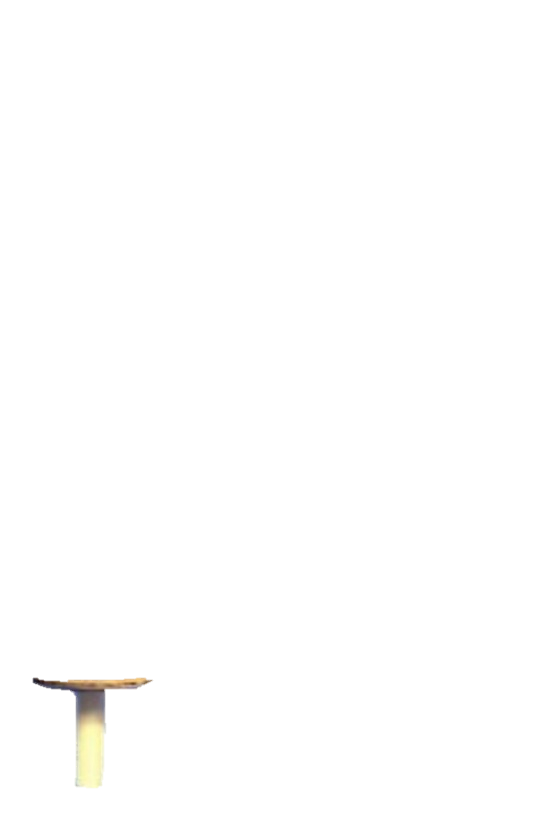 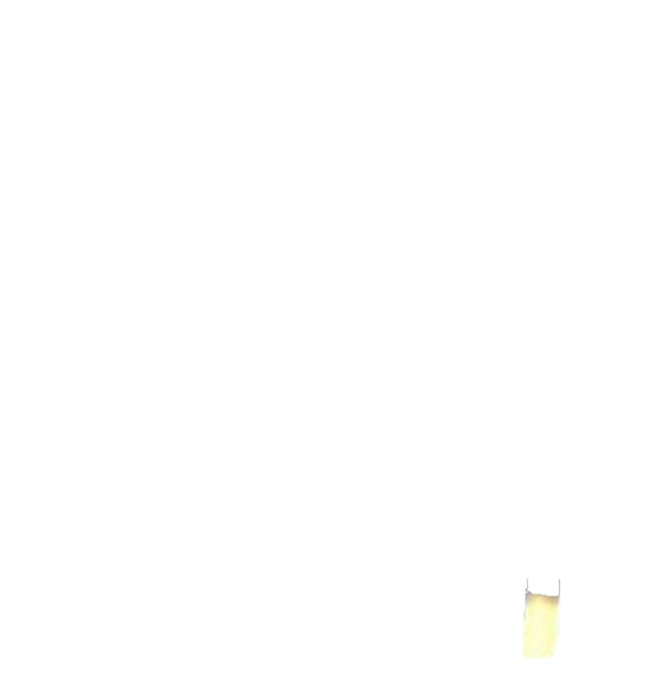 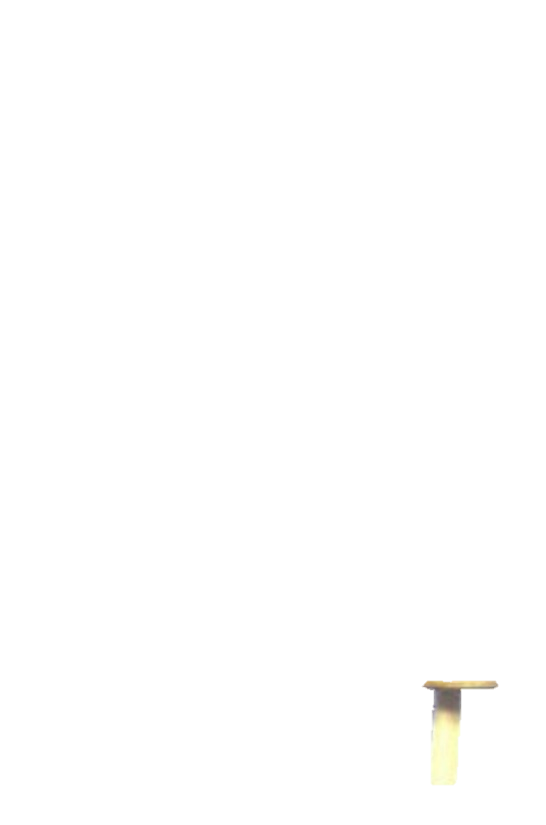 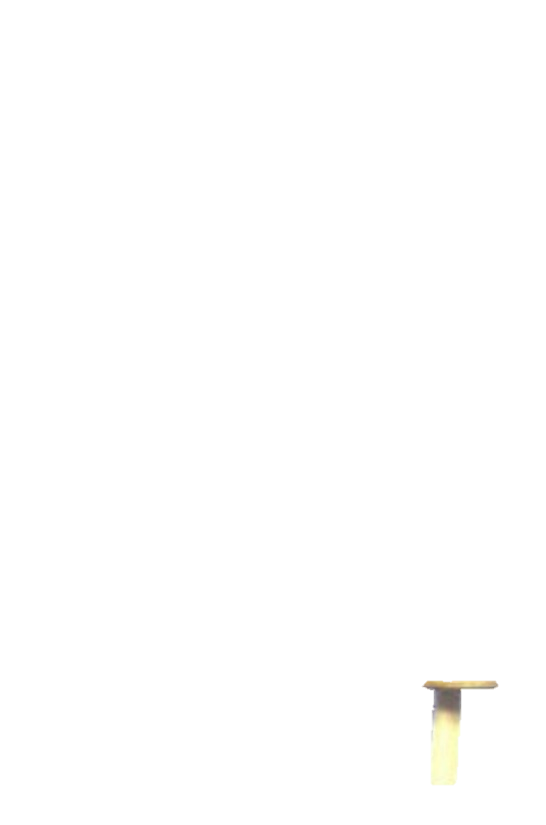 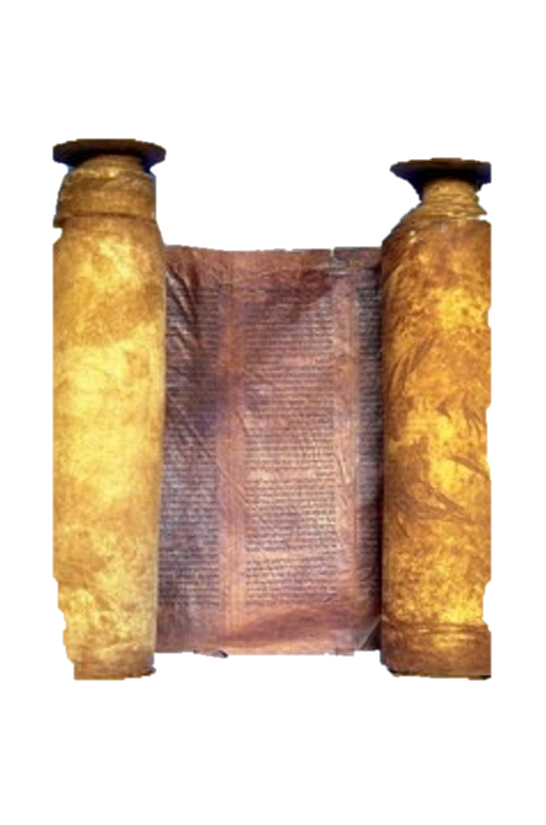 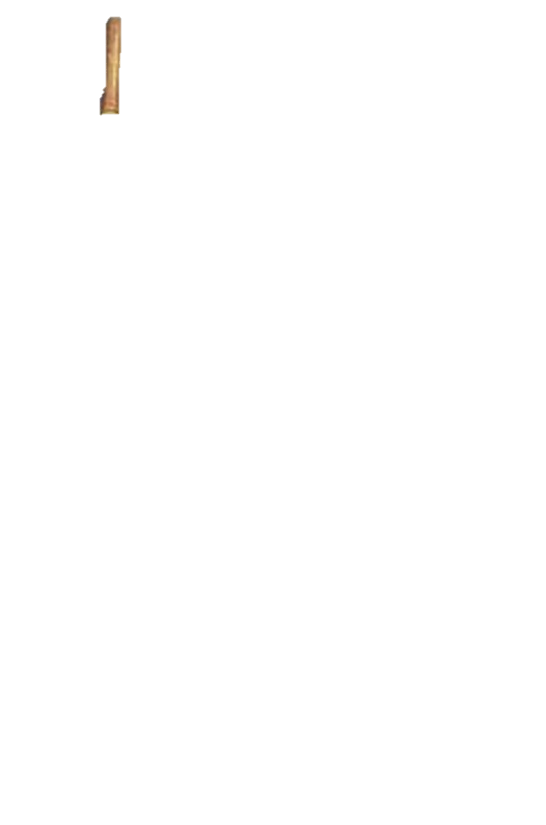 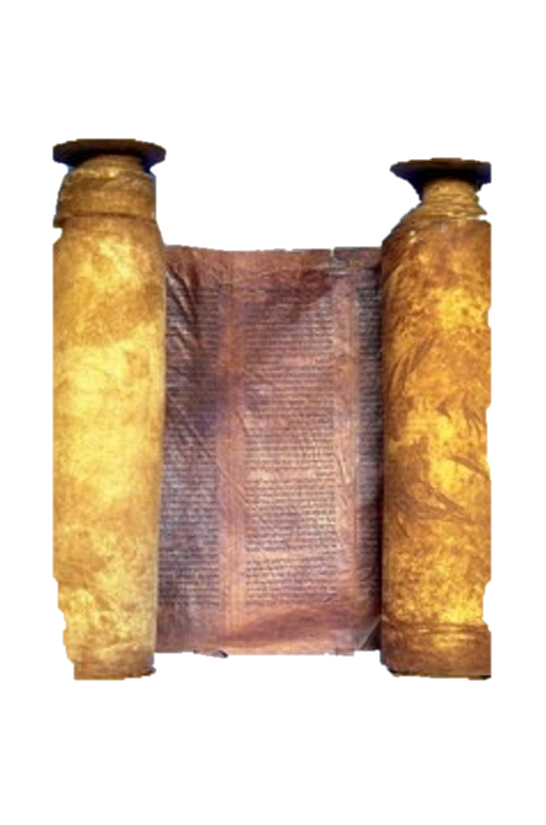 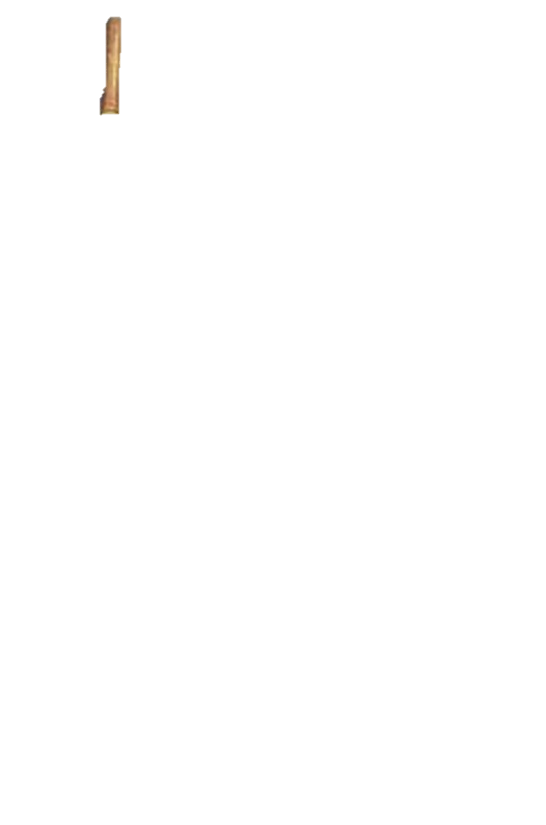 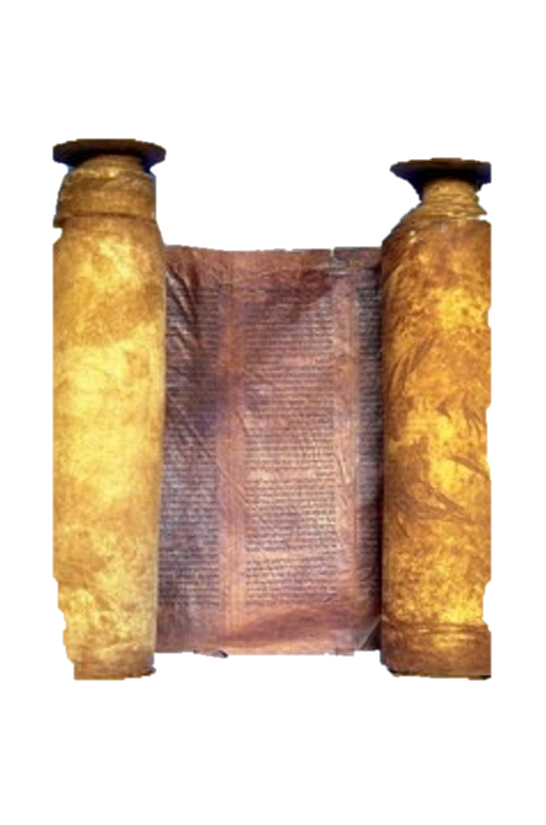 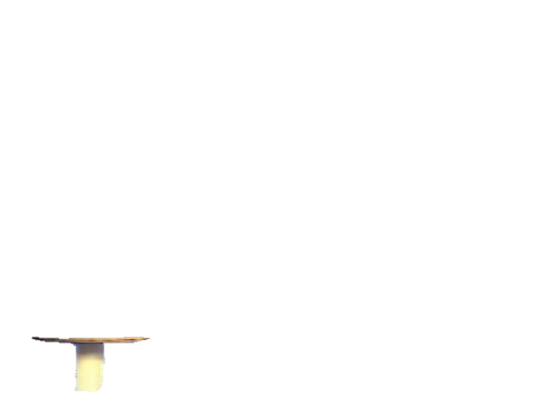 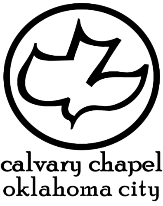 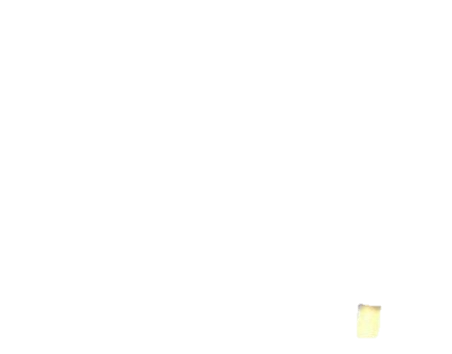 2 kings 14-16
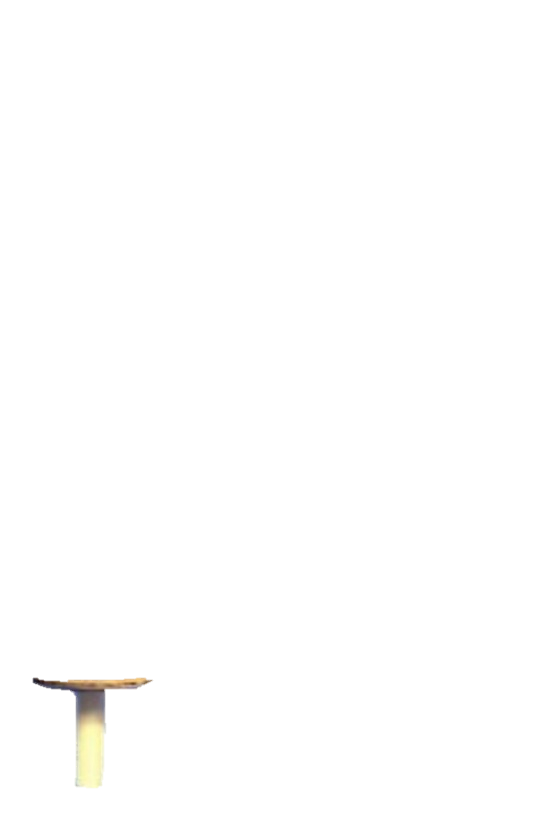 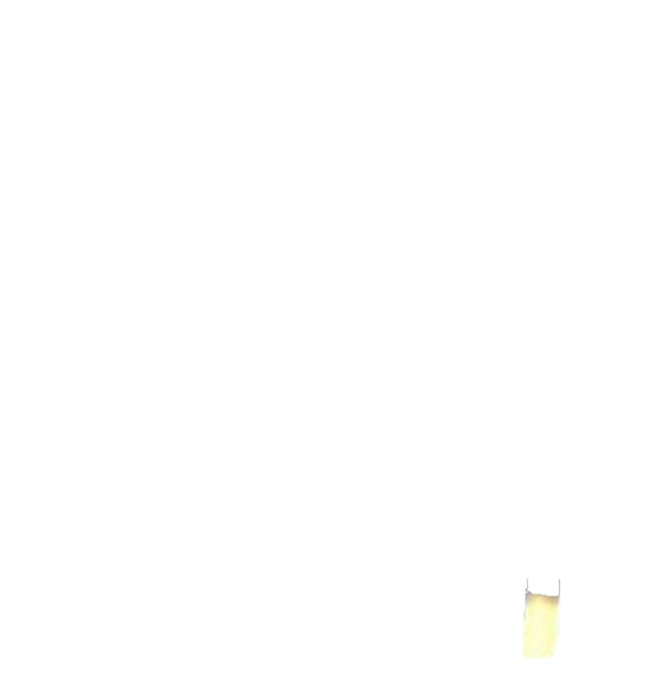 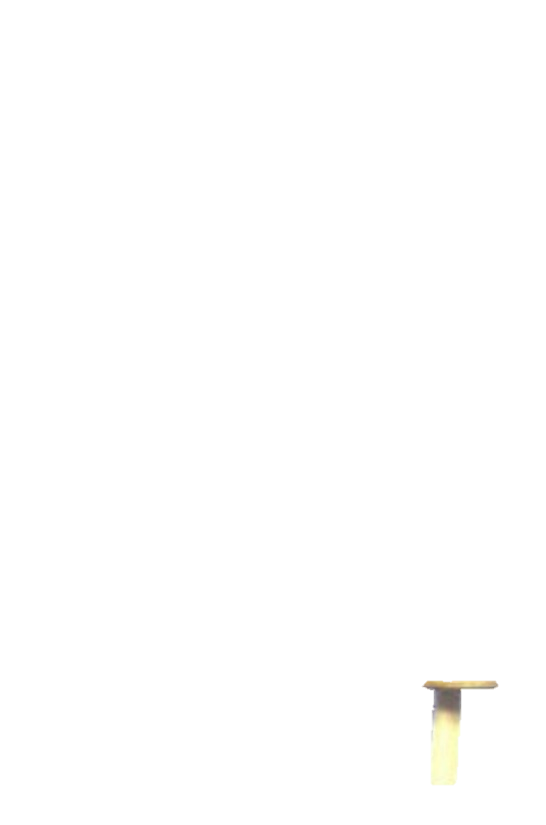 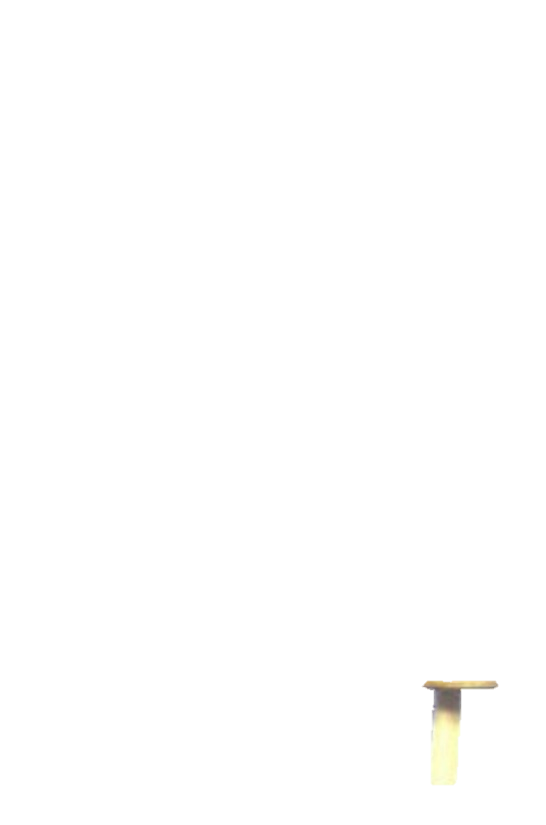 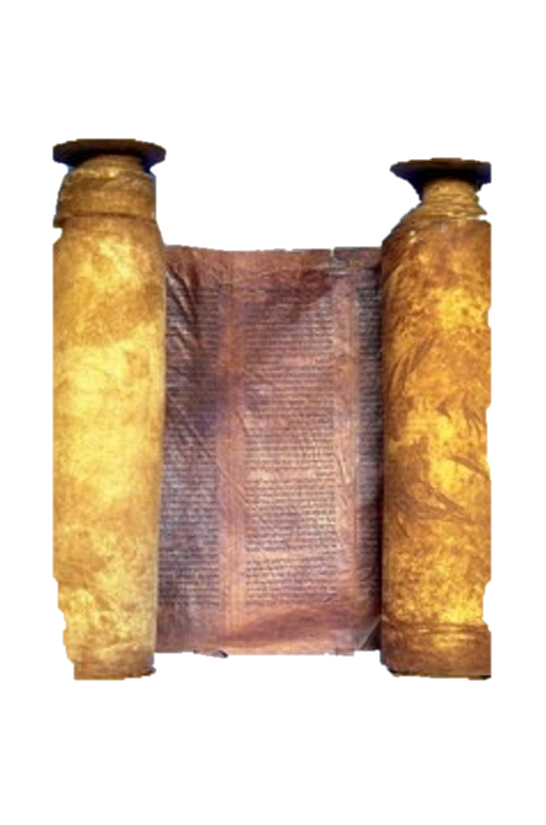 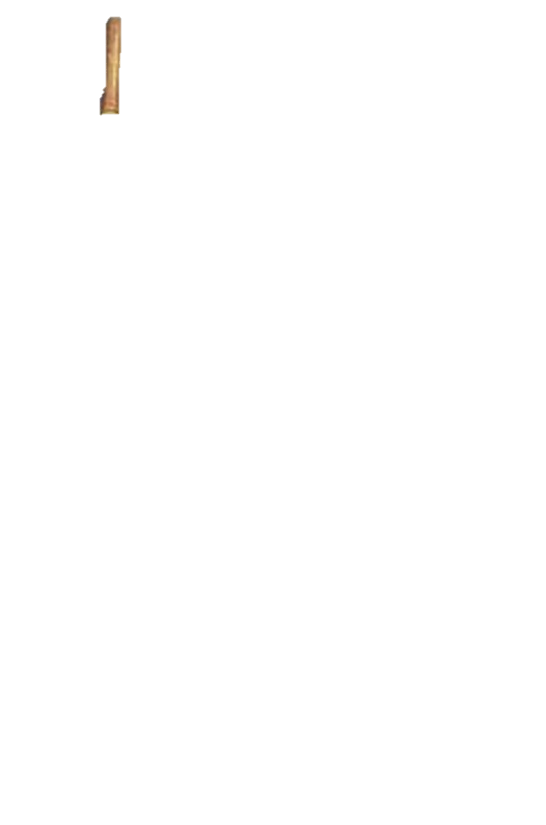 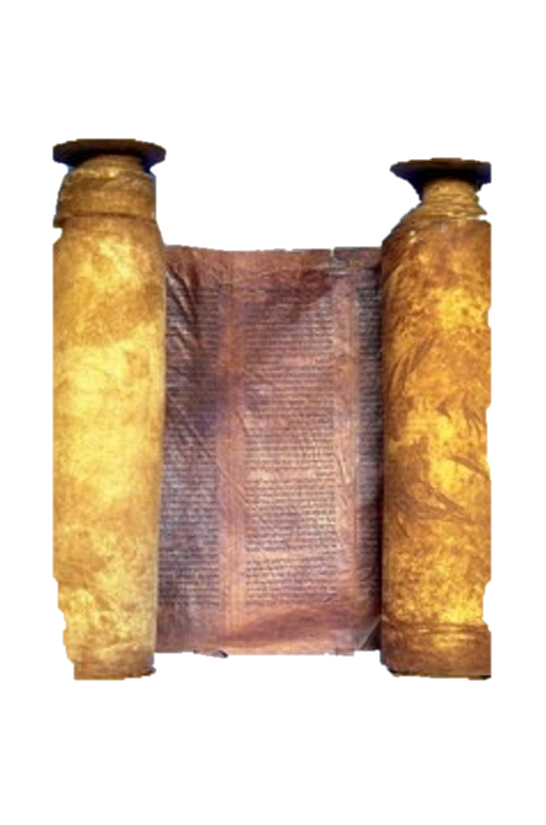 Judah
Israel
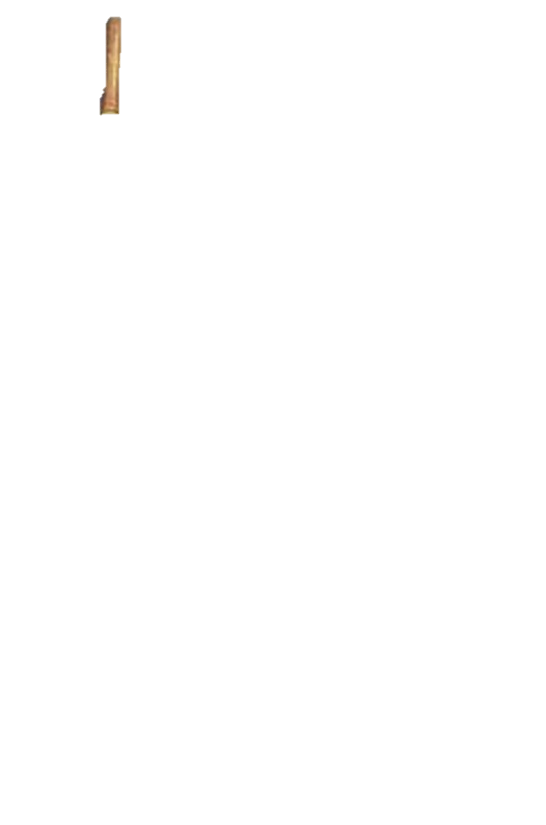 Amaziah, 796-768
Jeroboam II, 782-753
Uzziah, 768-739
Zechariah, 753-752
Shallum, 752
Menahem, 752-742
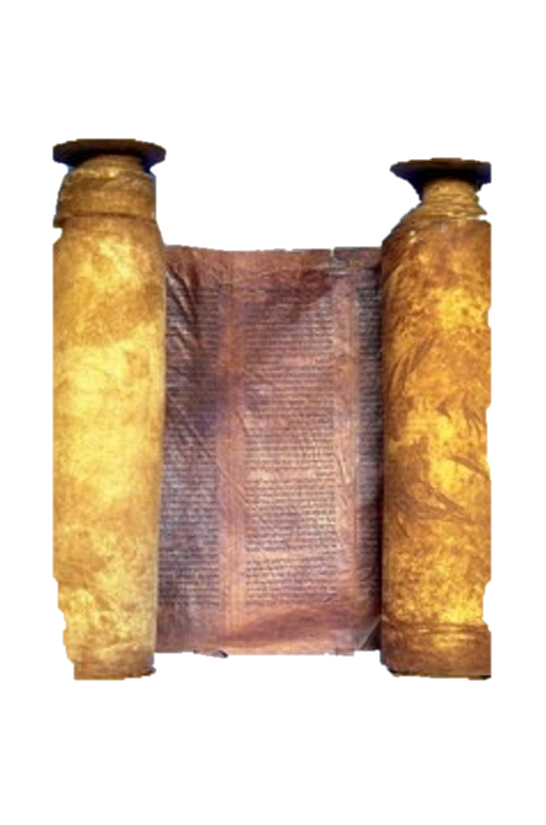 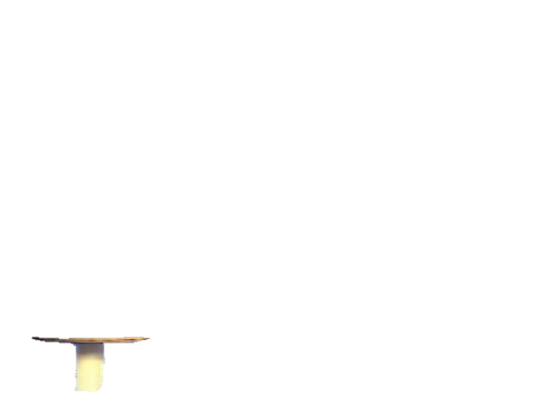 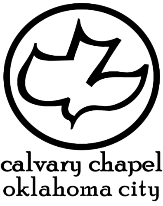 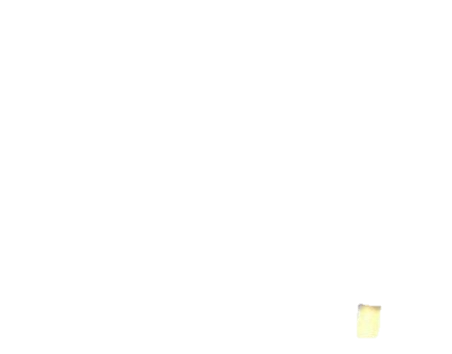 2 kings 14-16
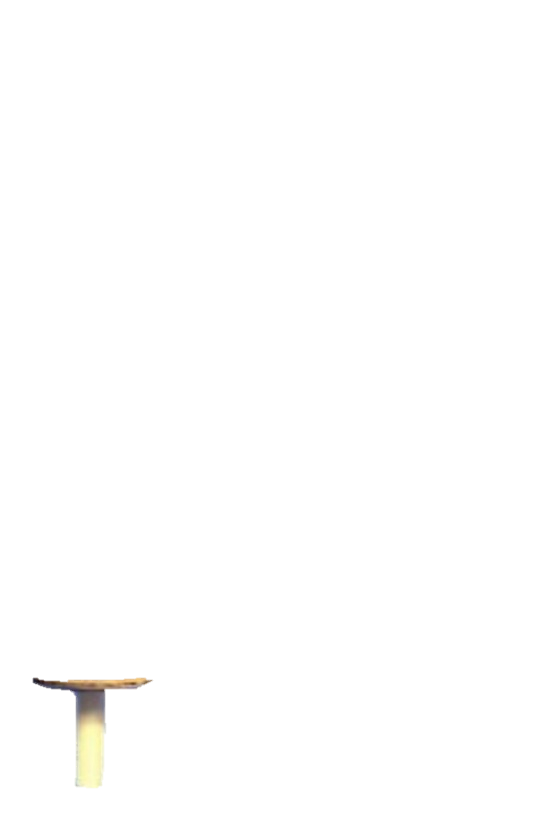 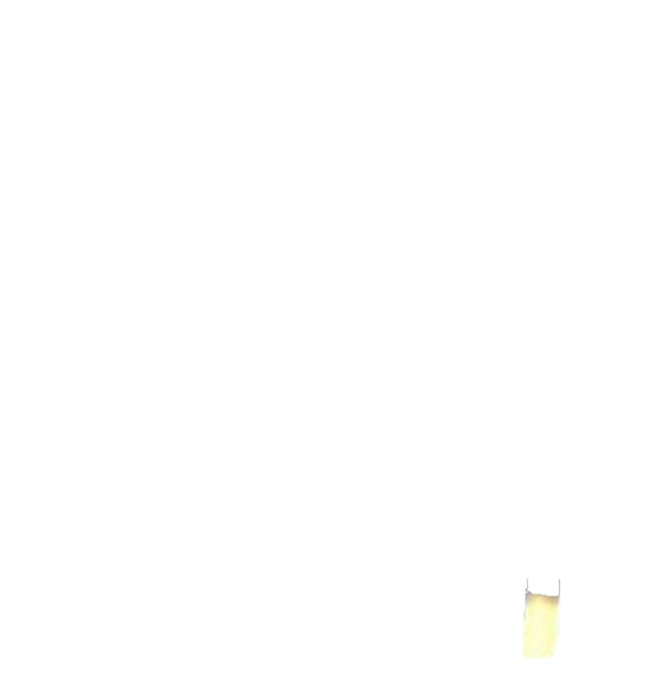 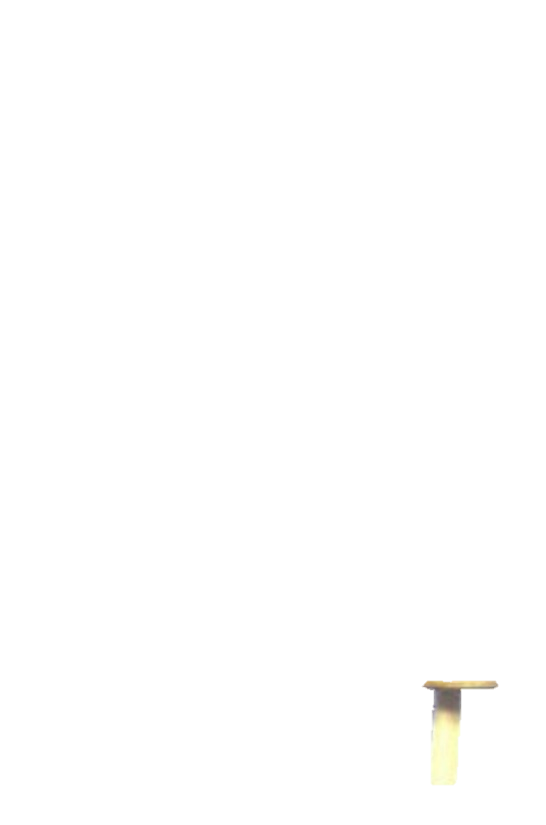 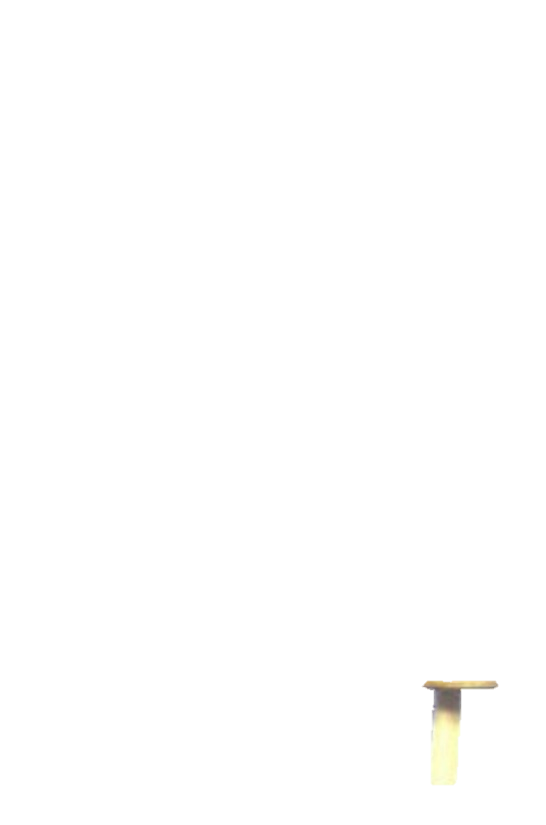 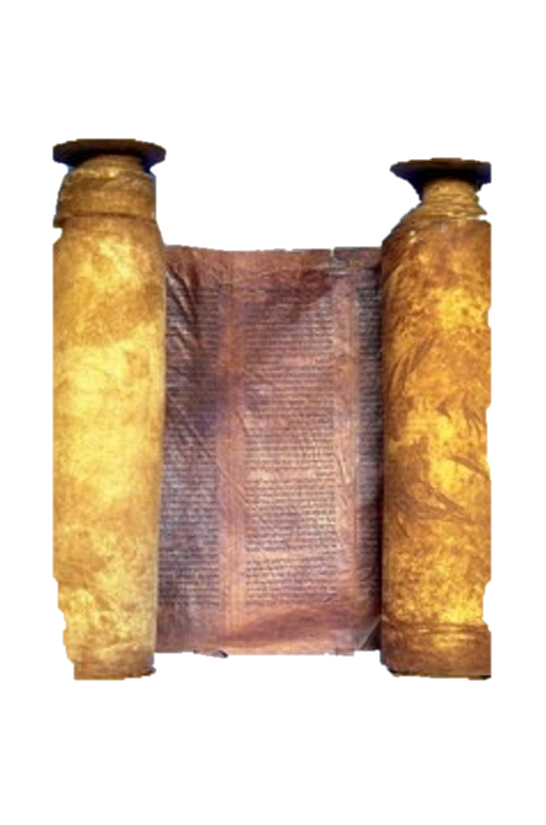 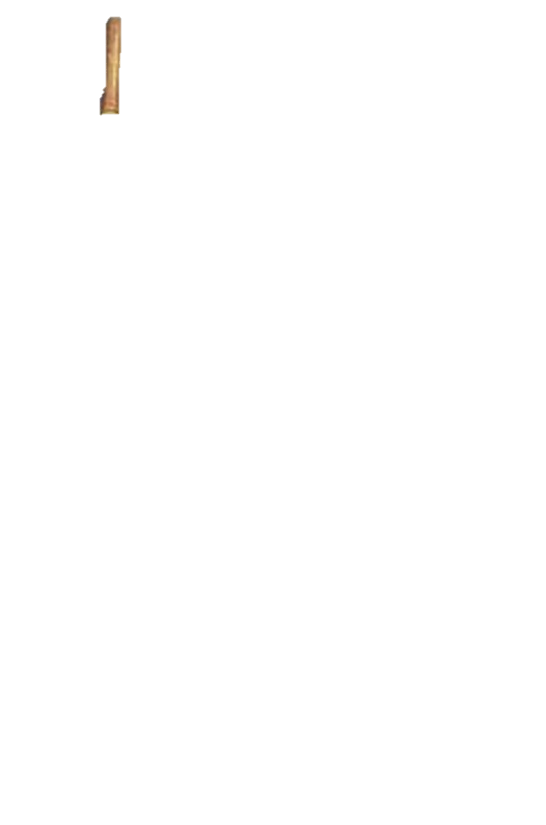 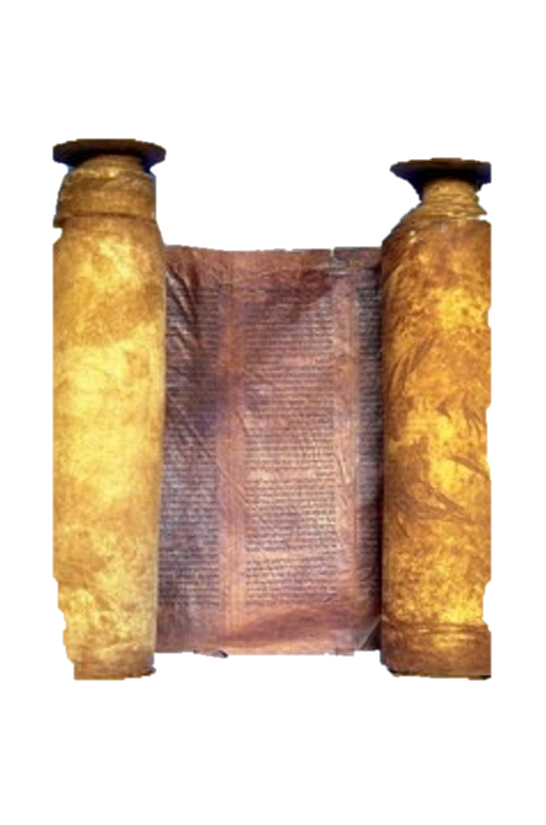 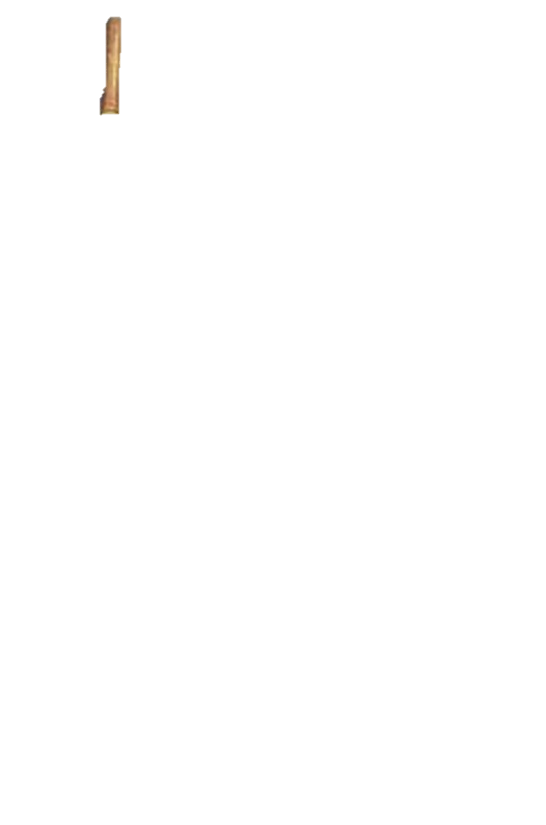 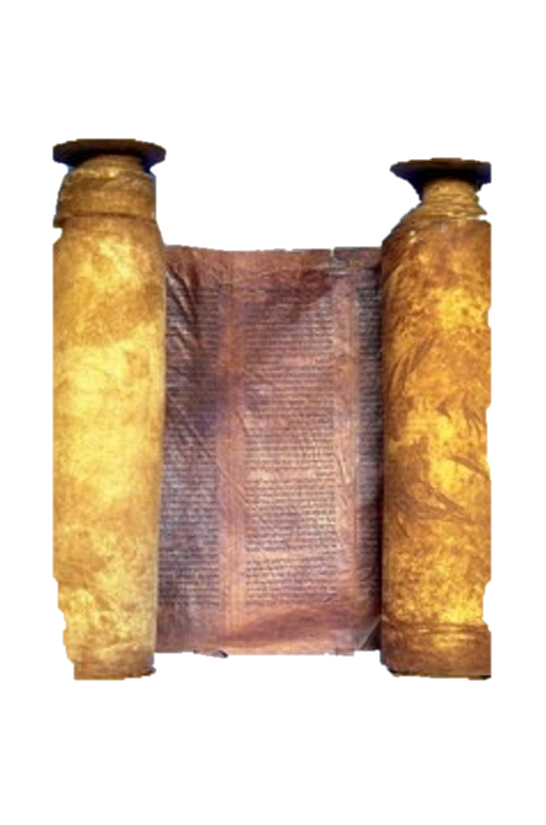 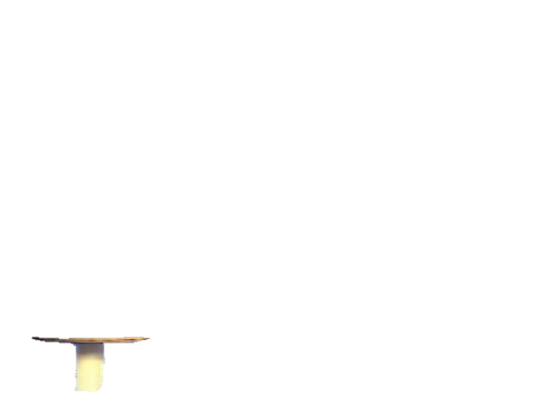 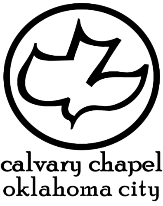 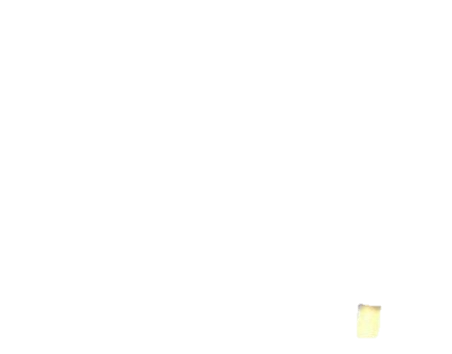 2 kings 14-16
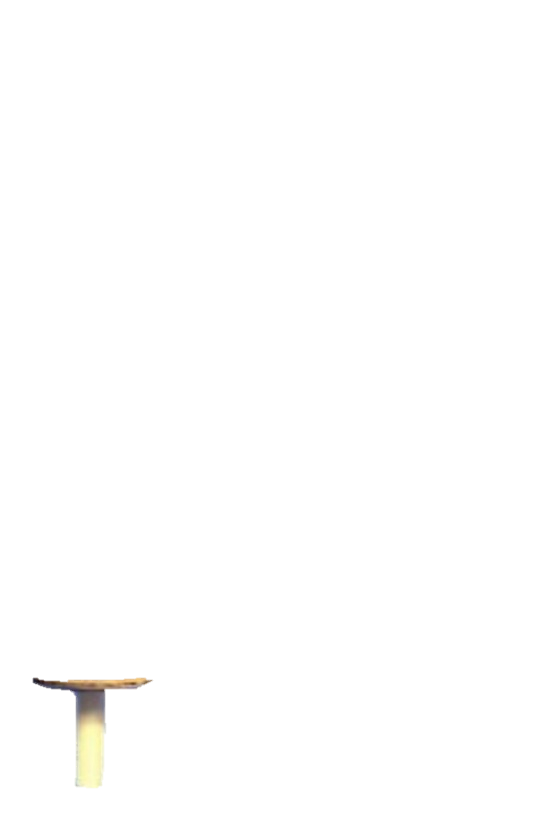 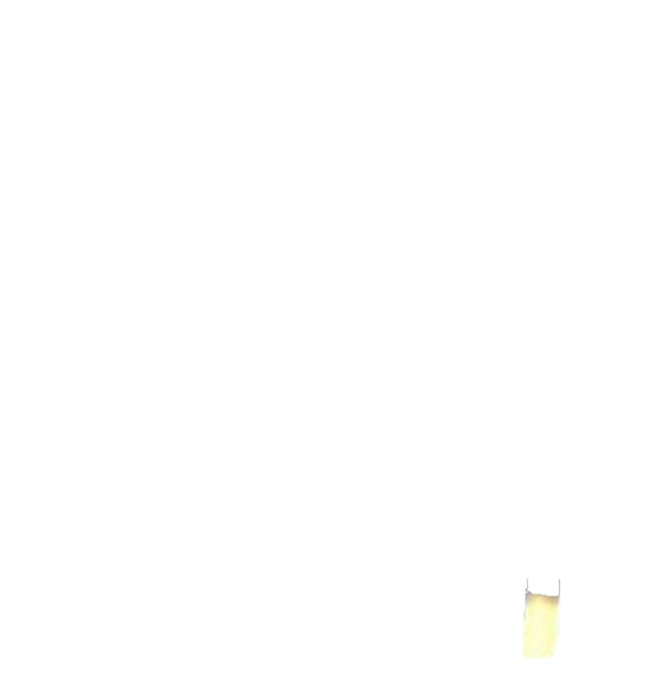 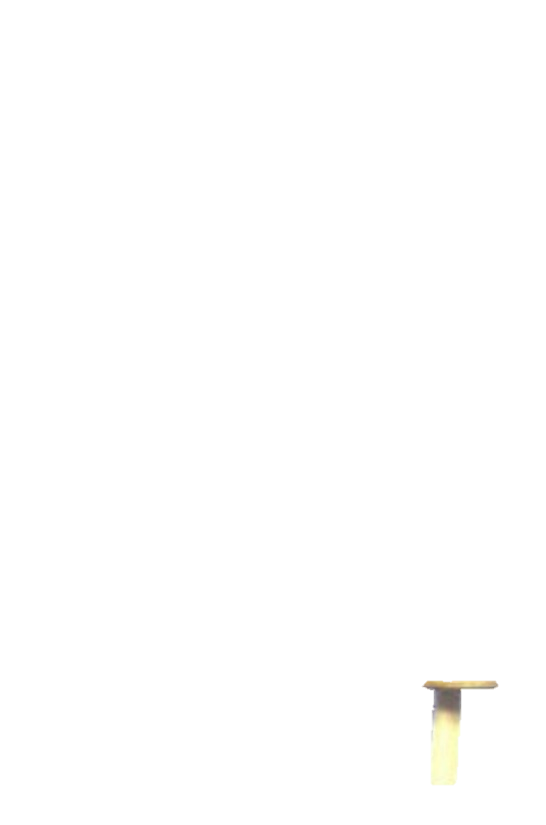 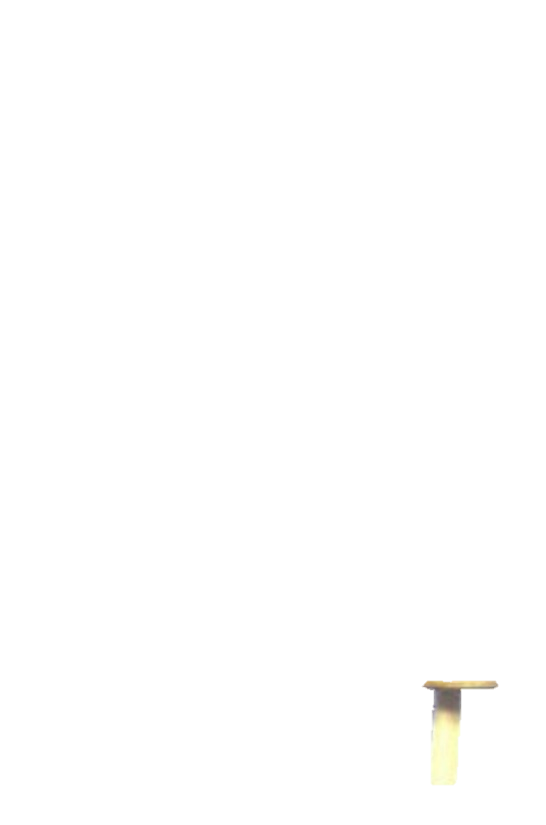 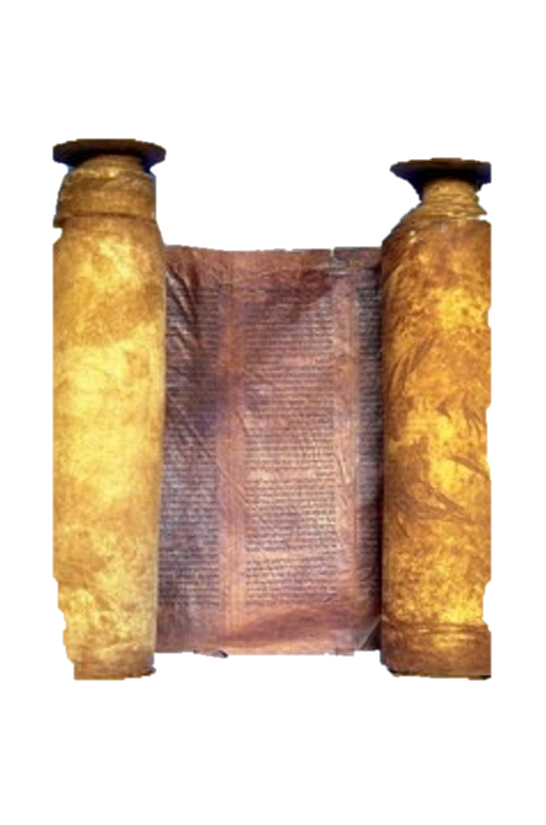 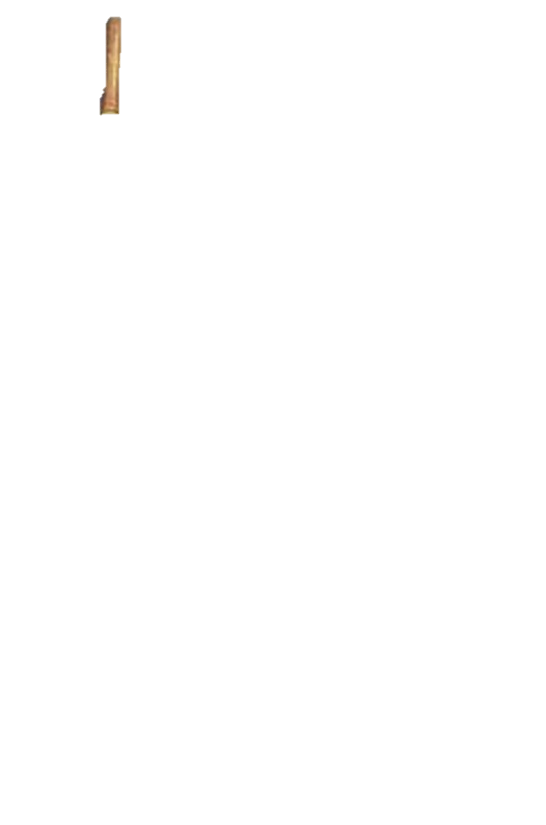 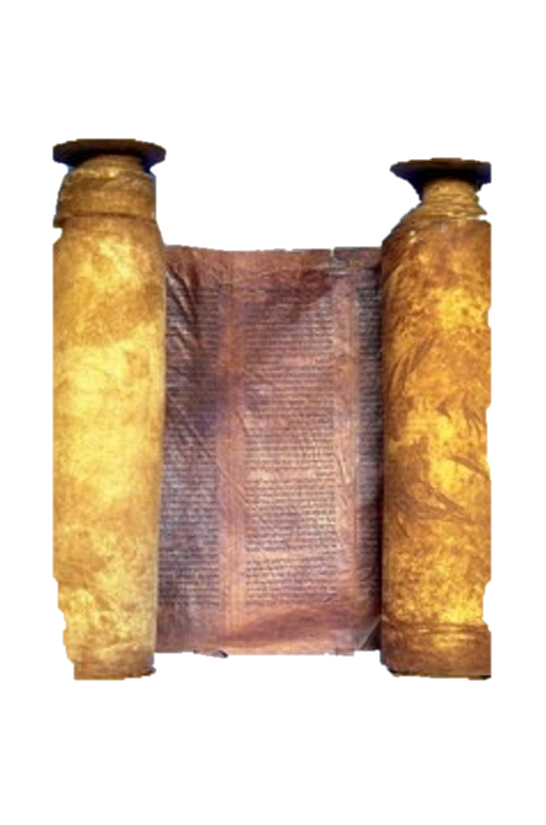 Judah
Israel
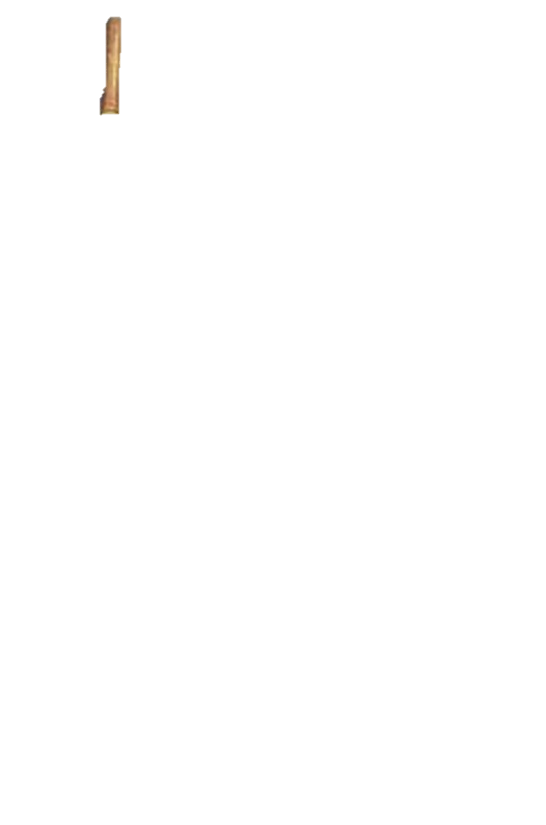 Amaziah, 796-768
Jeroboam II, 782-753
Uzziah, 768-739
Zechariah, 753-752
Shallum, 752
Menahem, 752-742
Pekahiah, 742-740
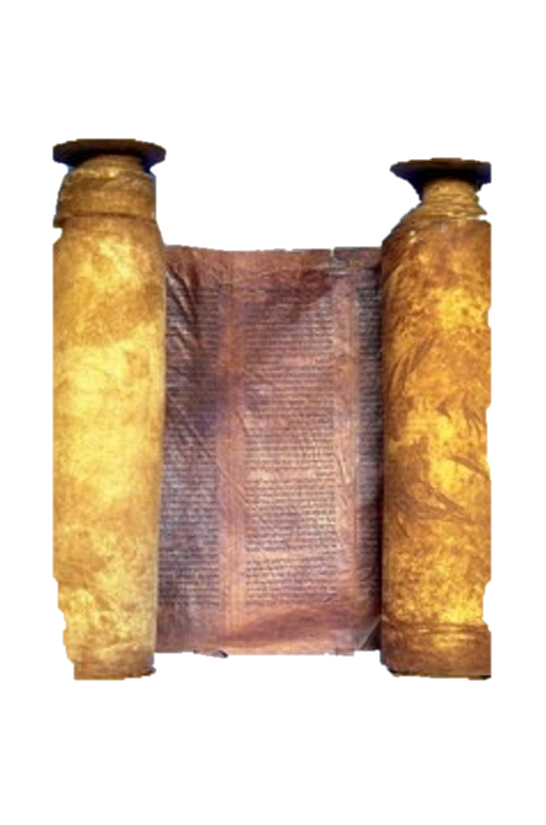 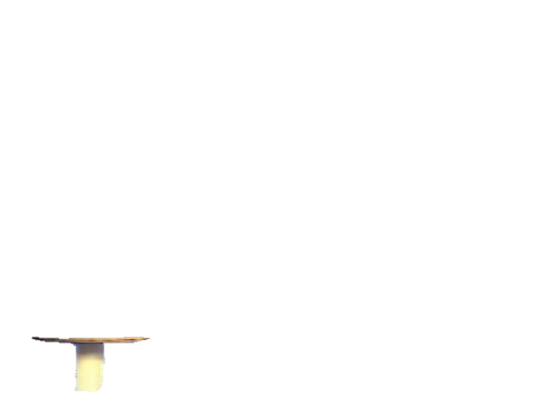 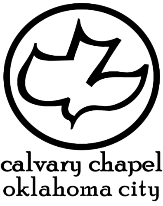 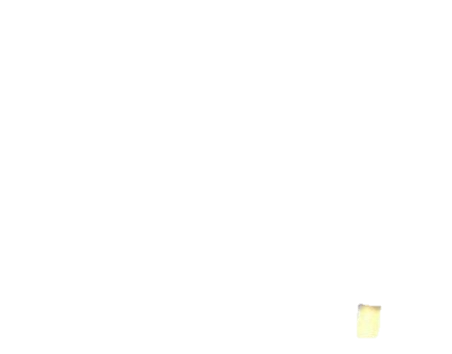 2 kings 14-16
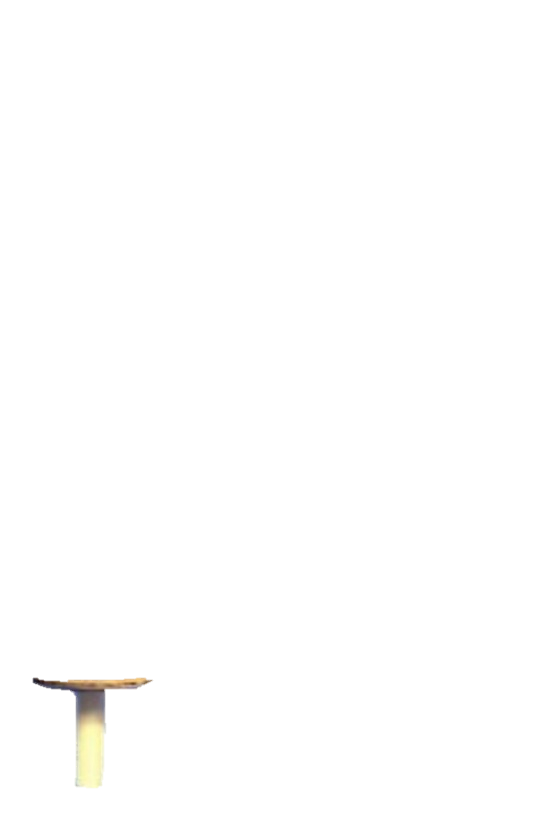 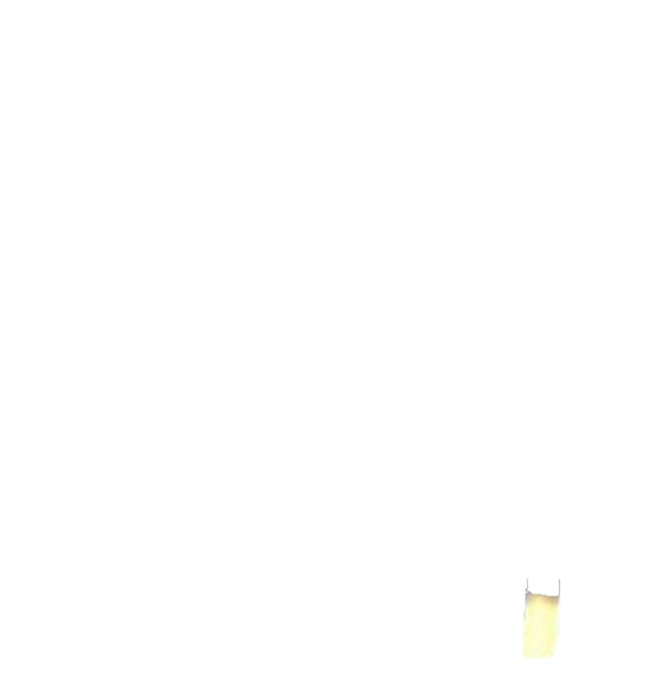 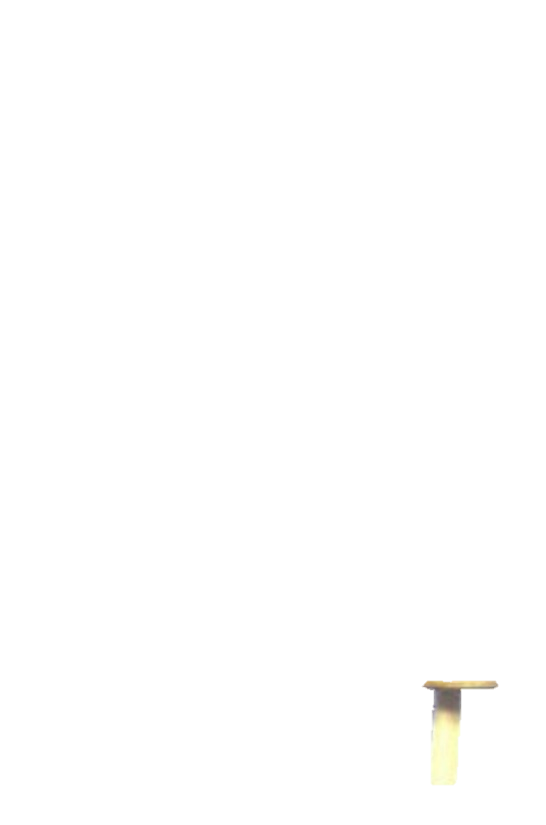 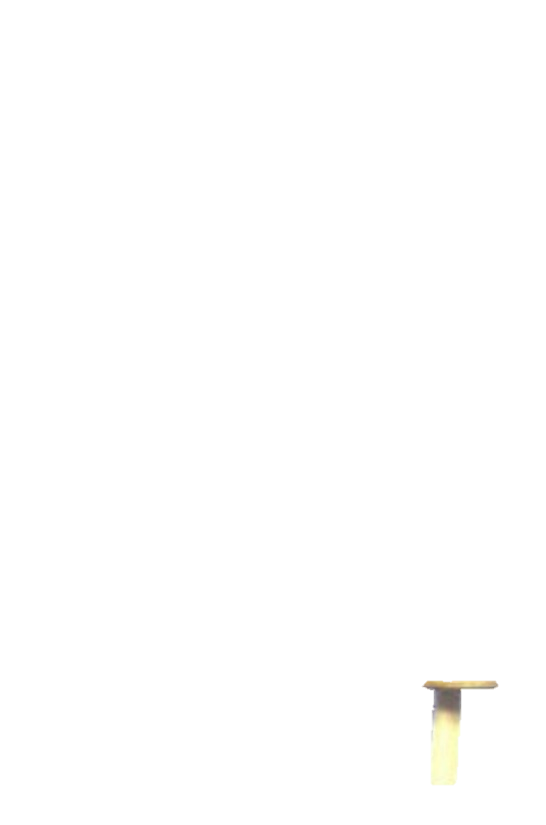 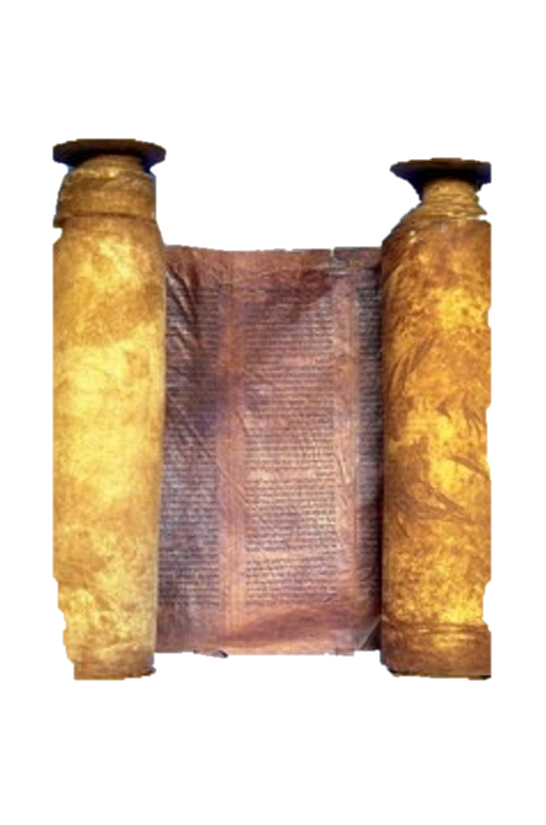 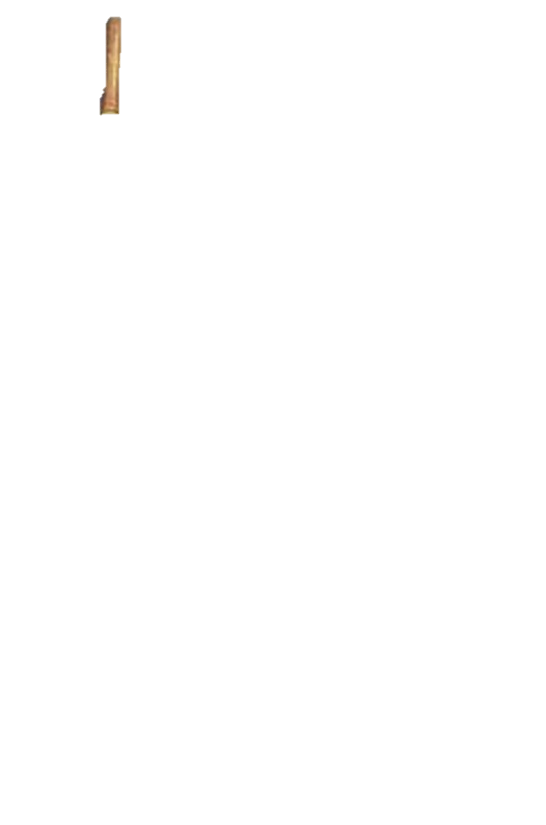 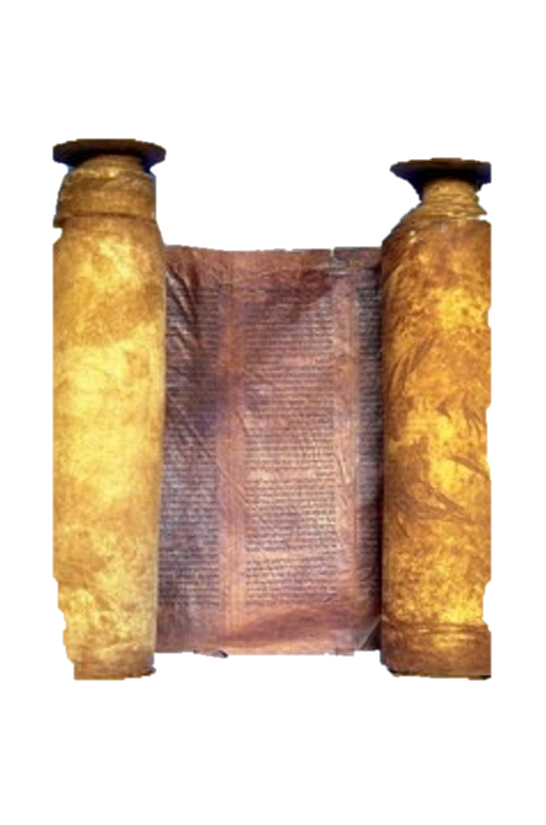 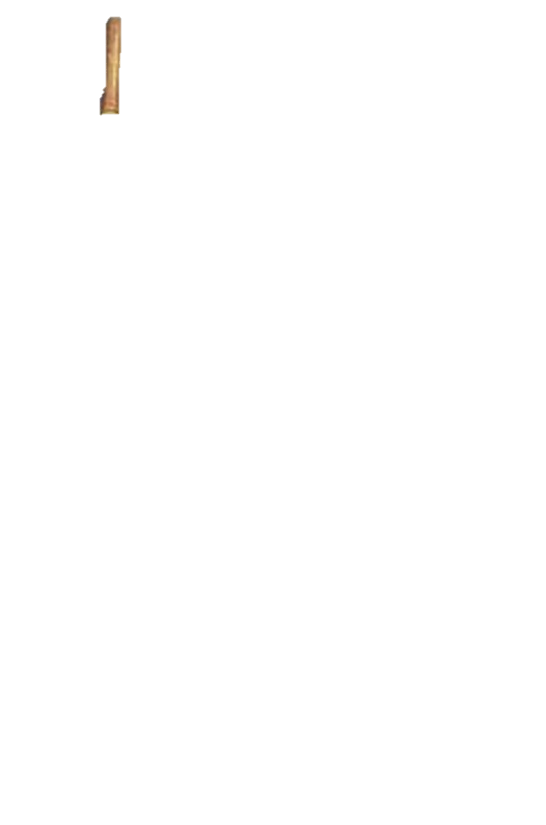 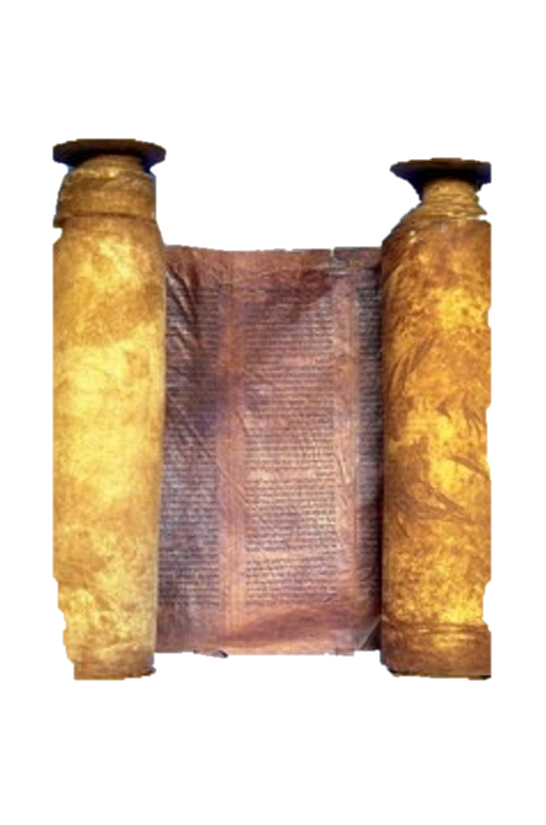 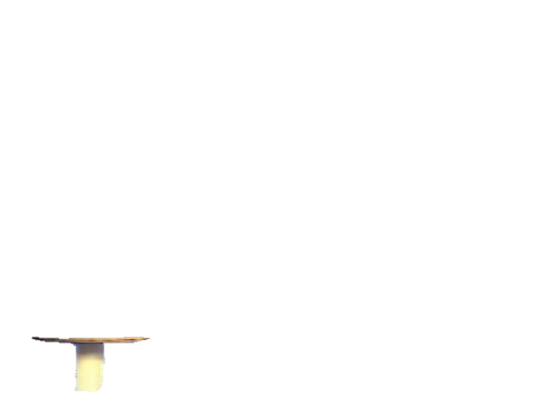 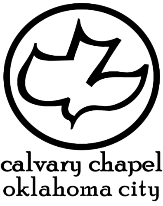 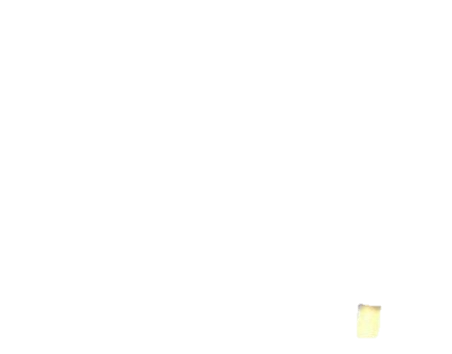 2 kings 14-16
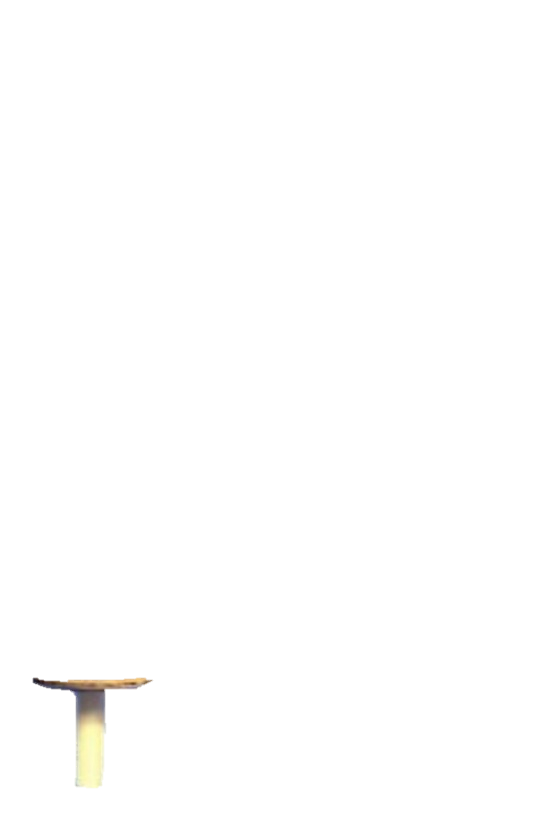 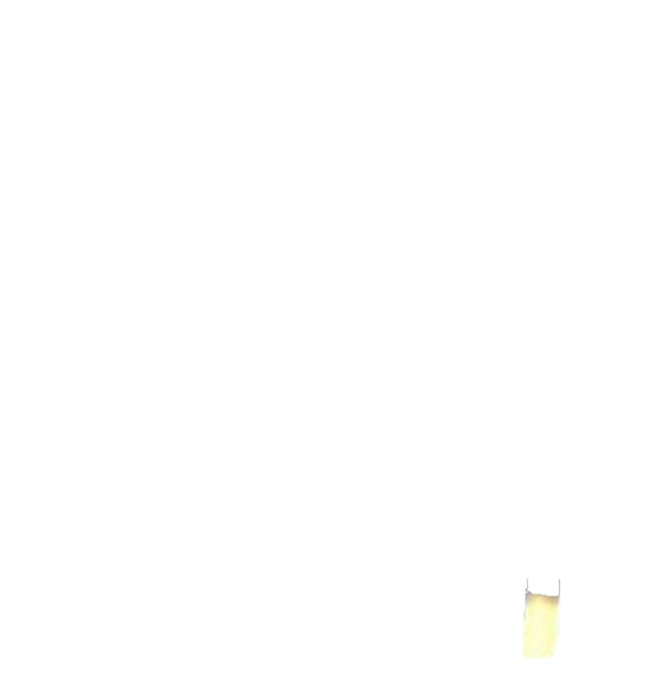 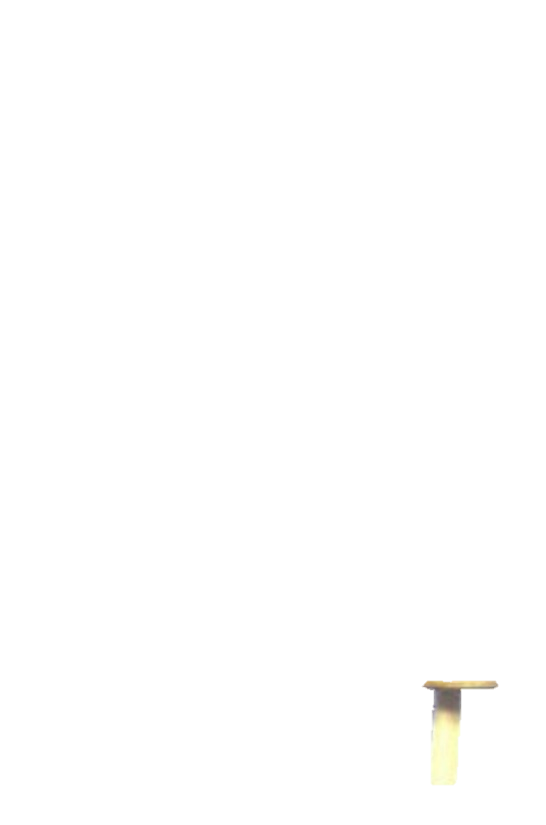 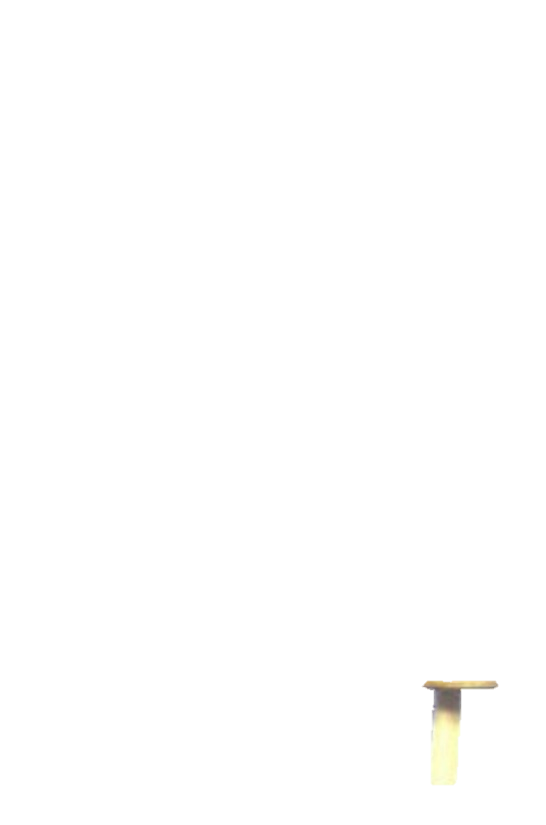 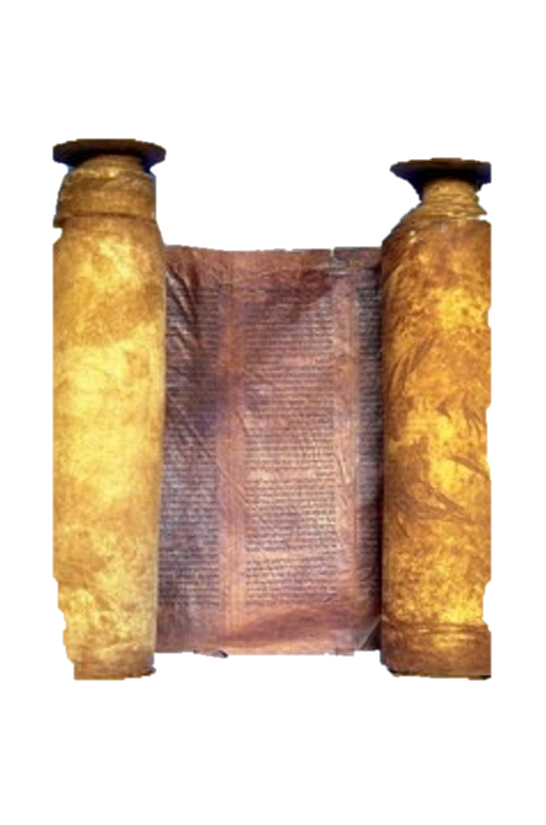 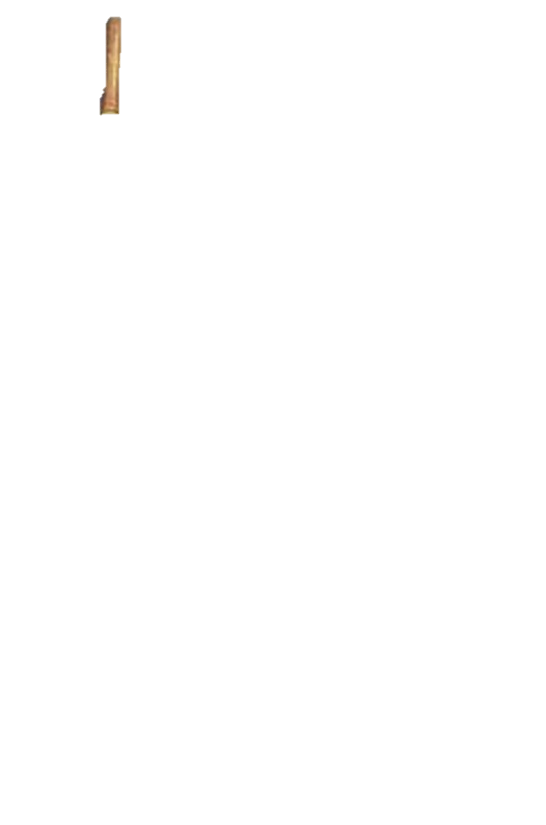 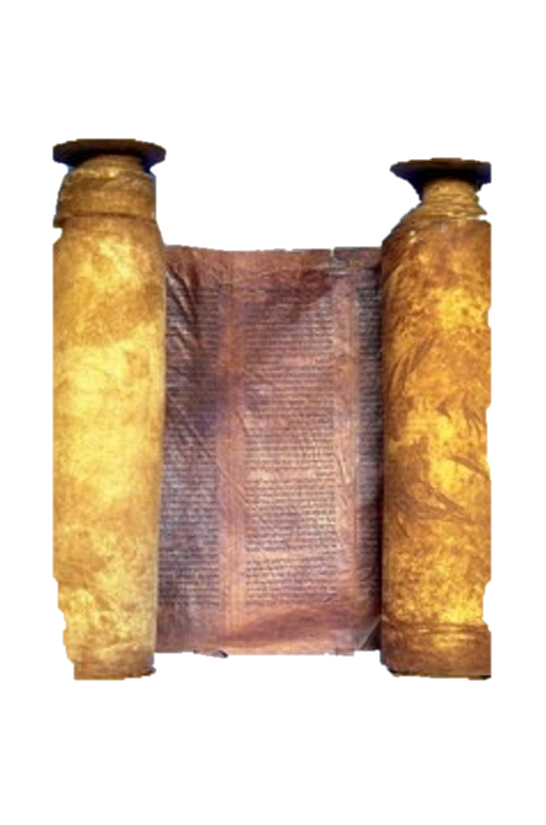 Judah
Israel
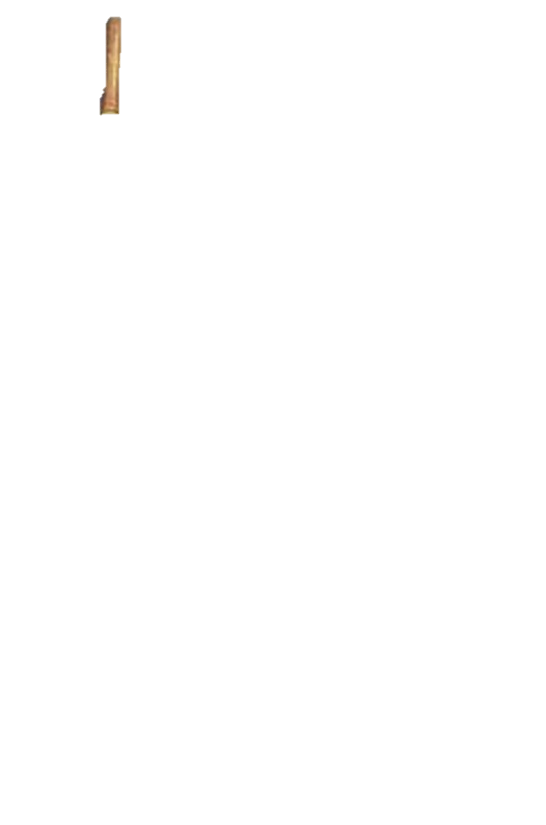 Amaziah, 796-768
Jeroboam II, 782-753
Uzziah, 768-739
Zechariah, 753-752
Shallum, 752
Menahem, 752-742
Pekahiah, 742-740
Pekah, 740-732
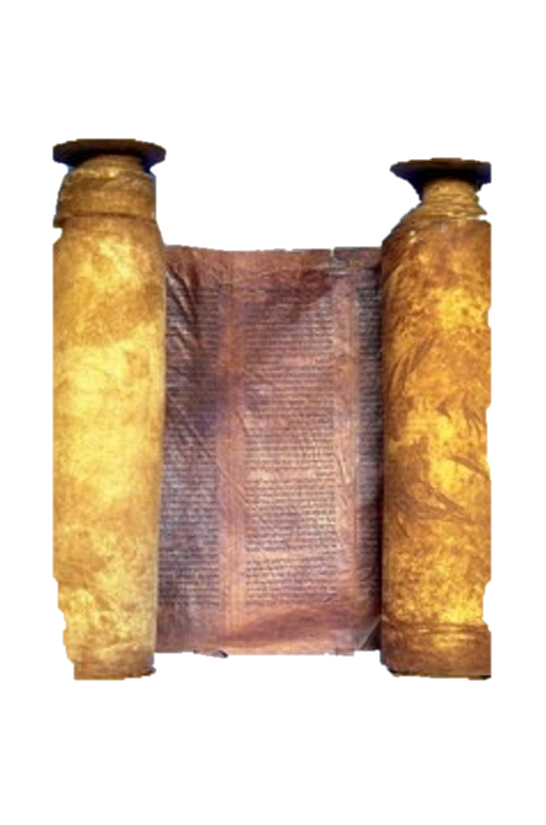 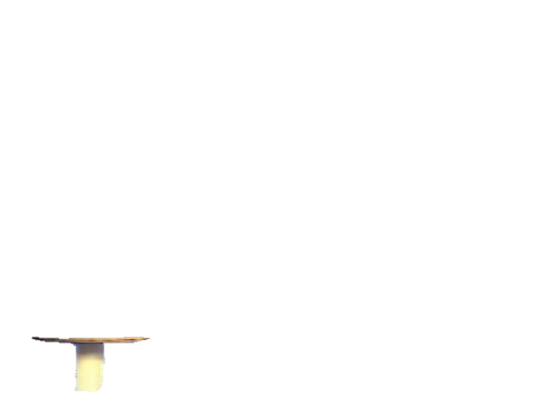 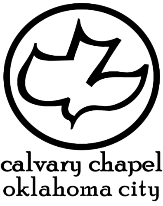 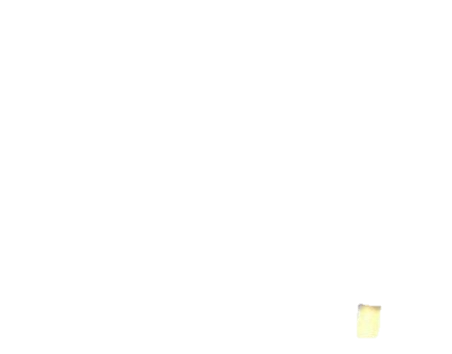 2 kings 14-16
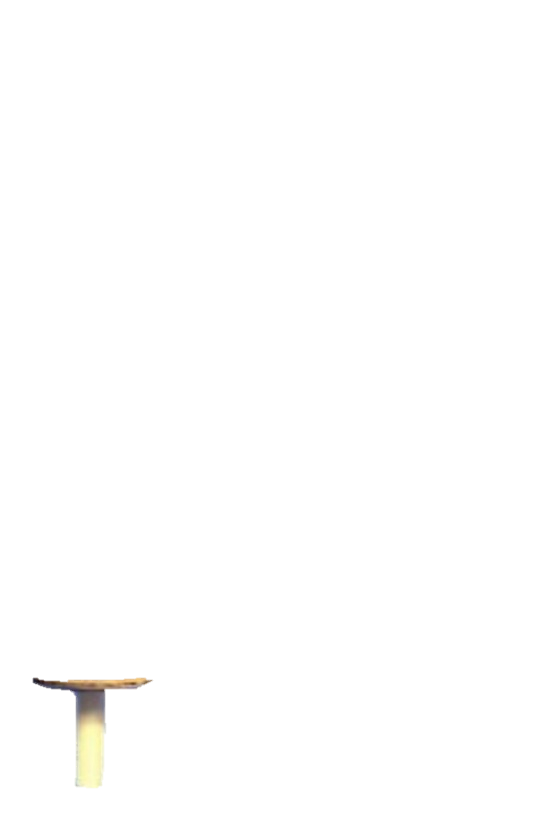 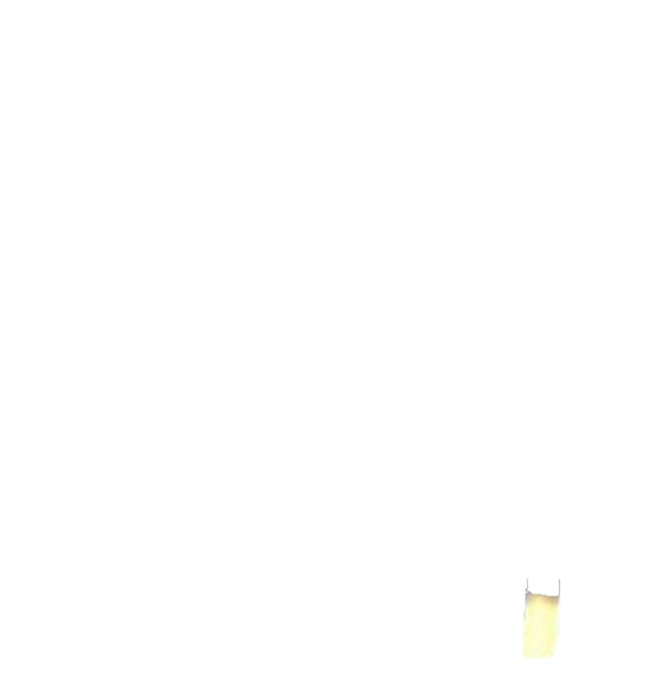 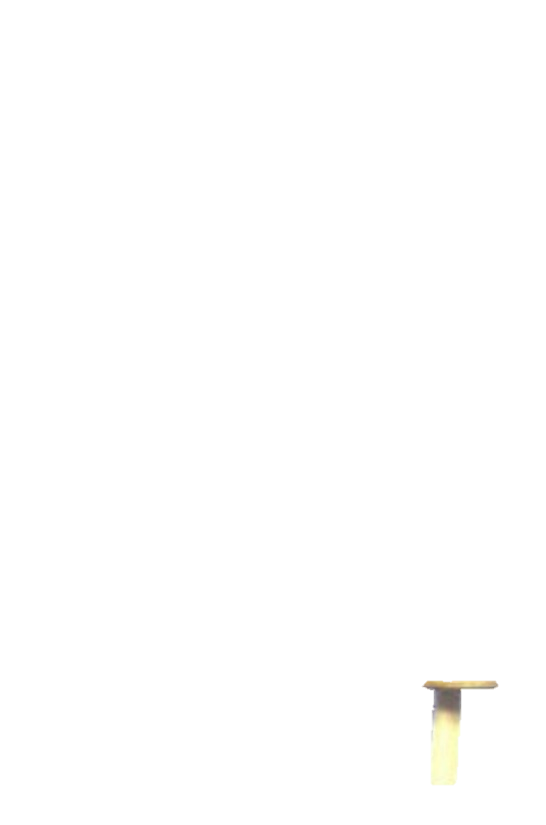 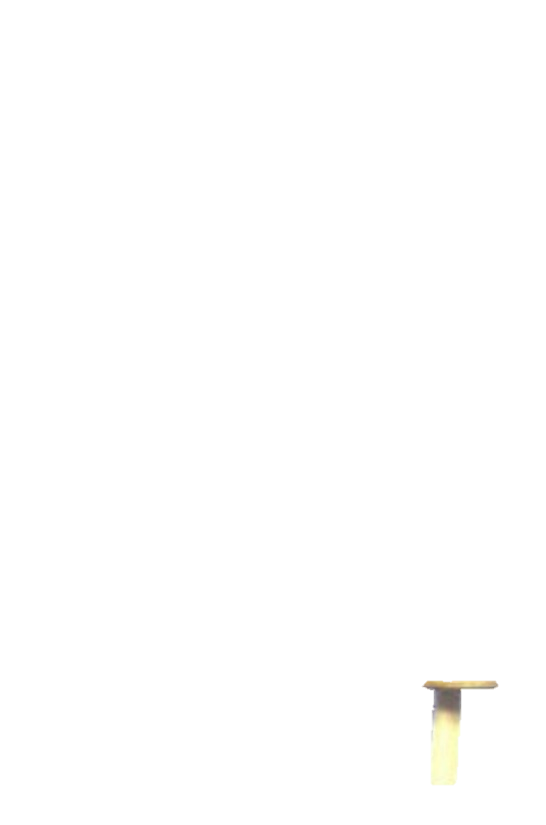 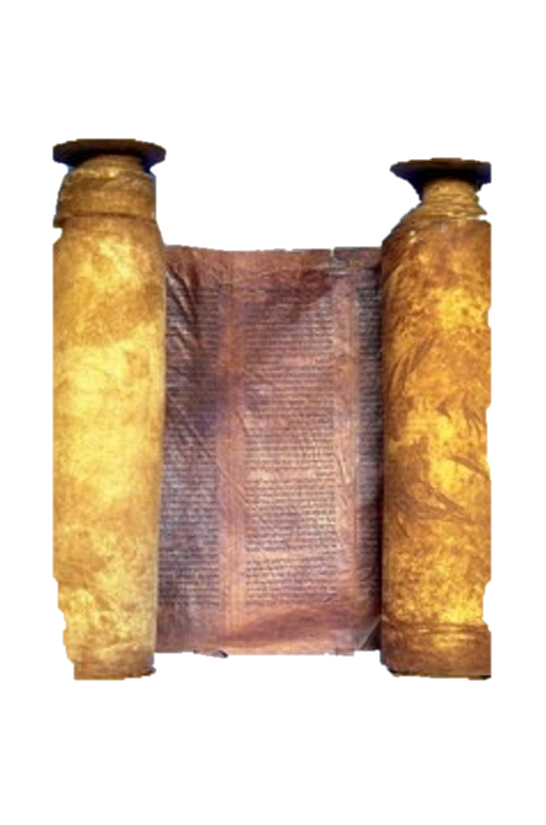 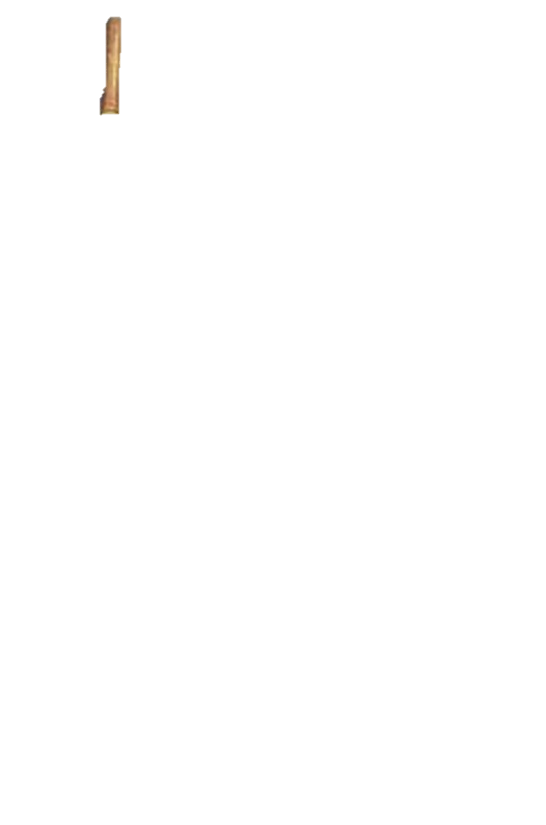 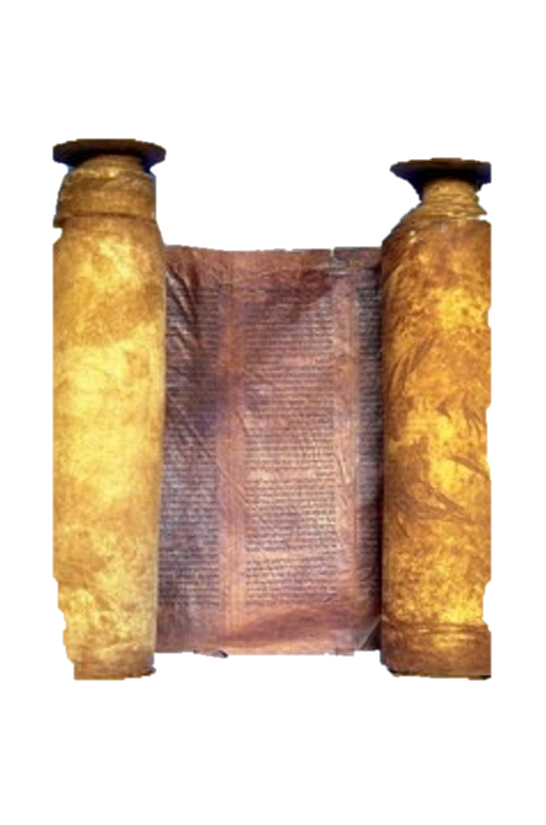 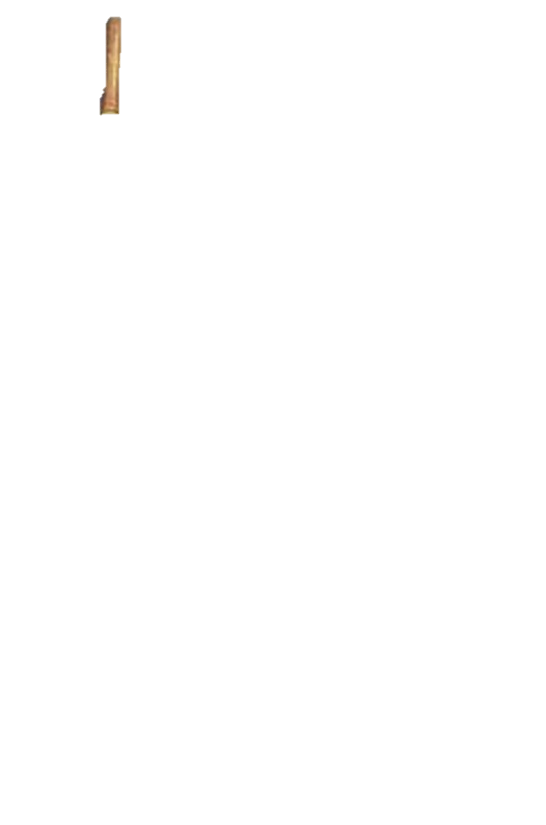 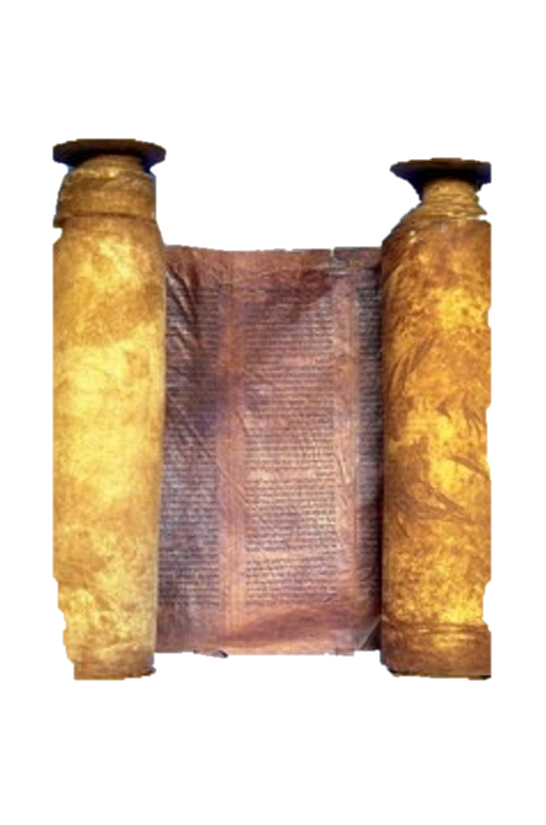 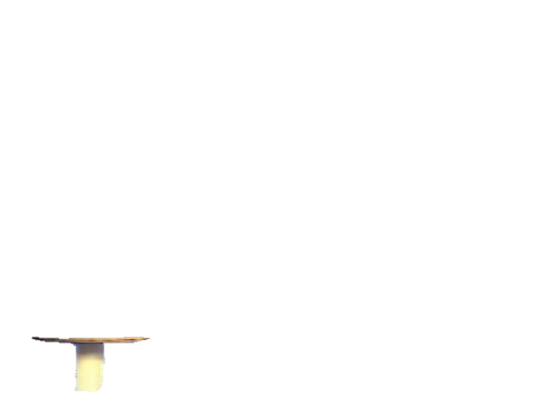 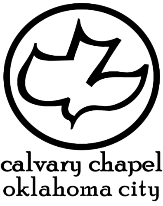 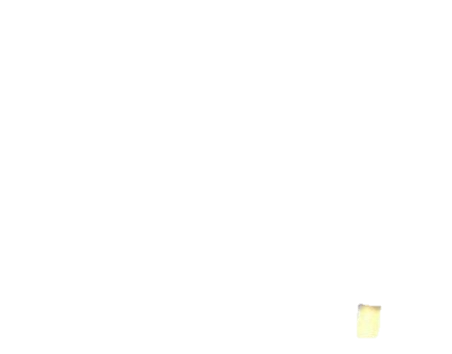 2 kings 14-16
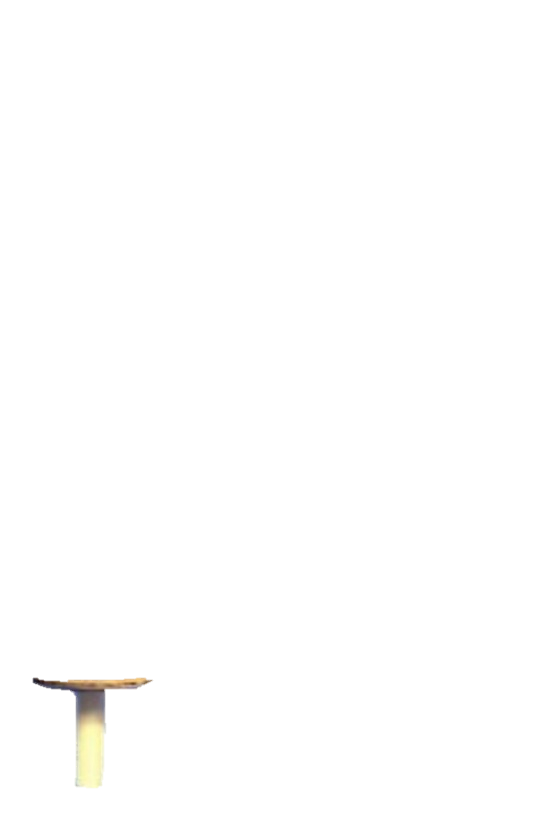 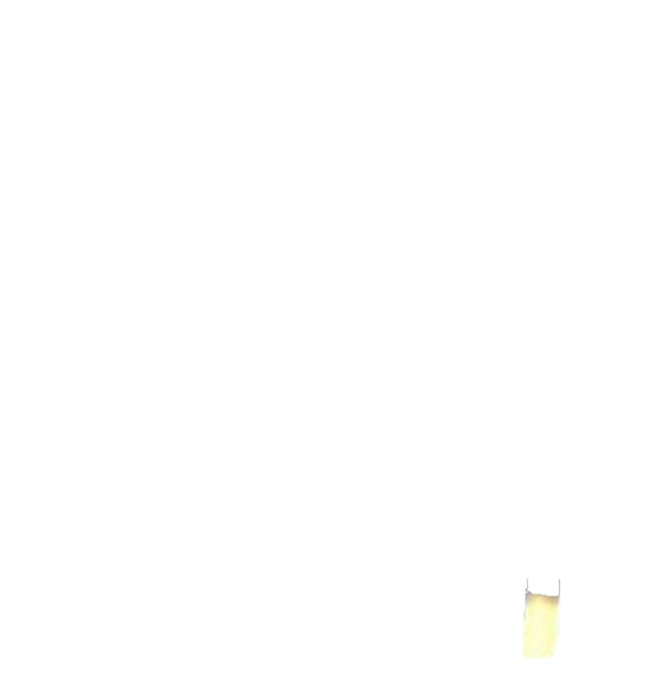 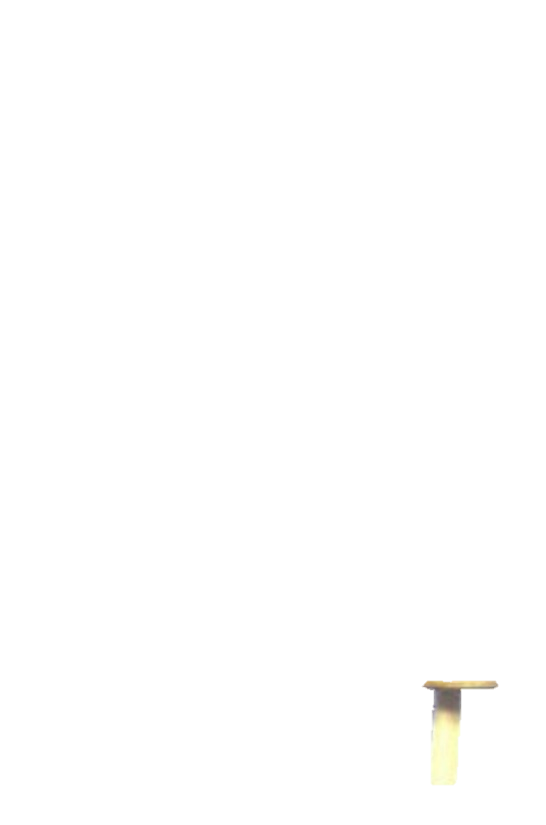 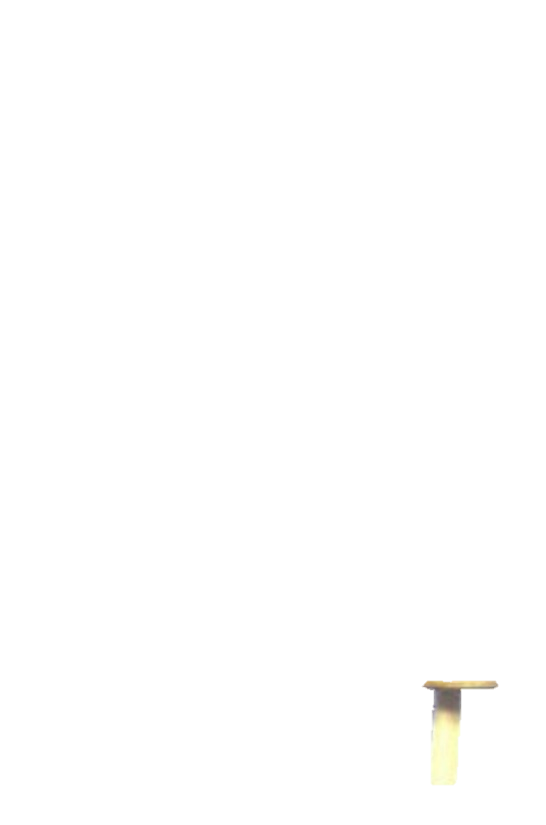 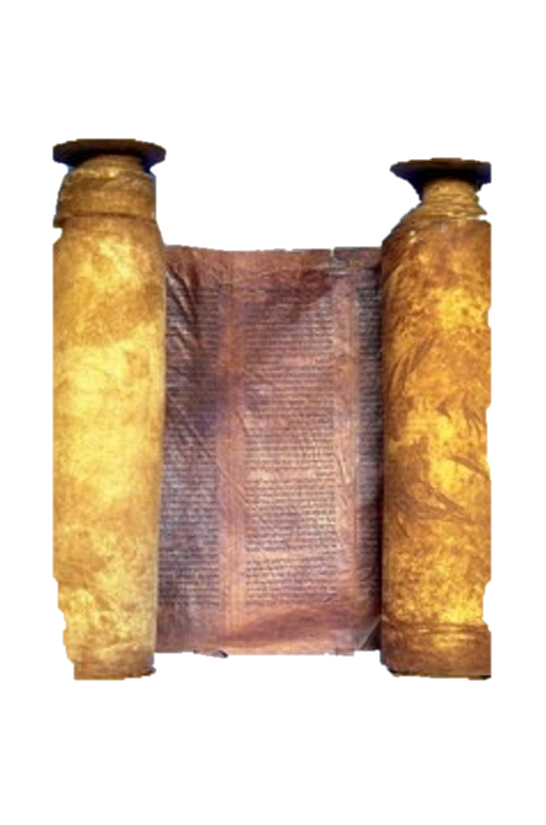 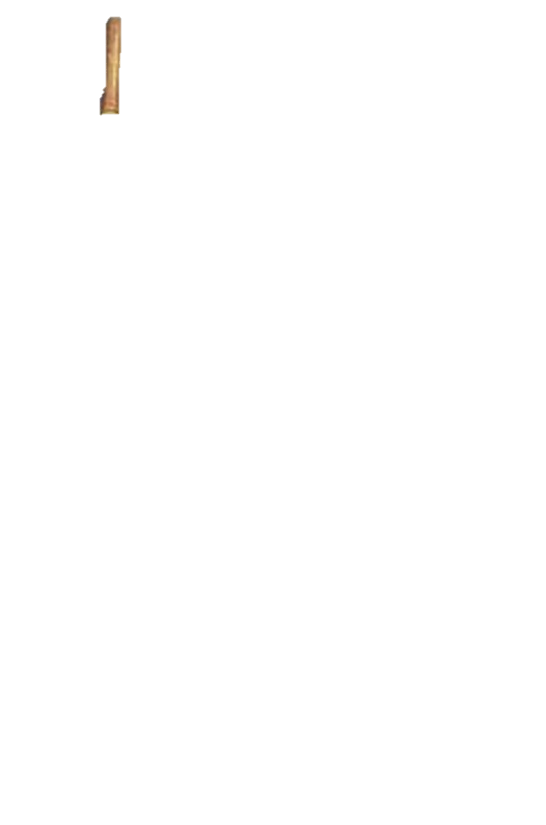 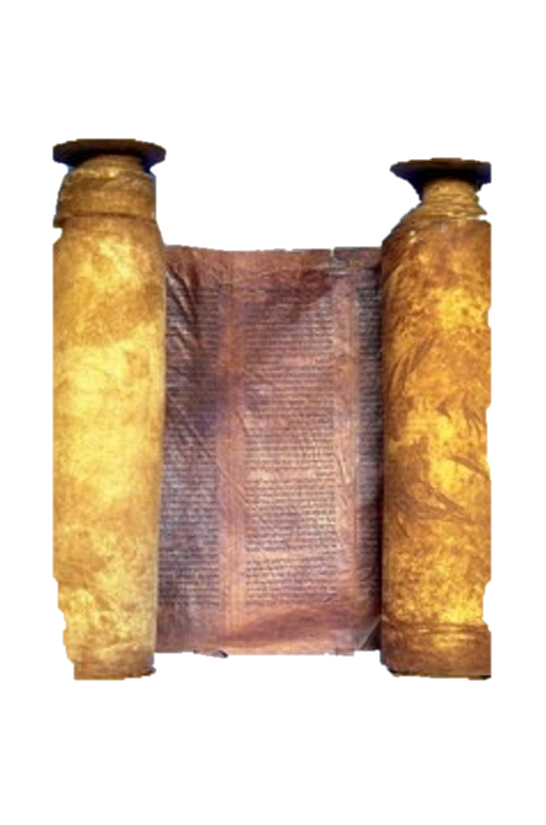 Judah
Israel
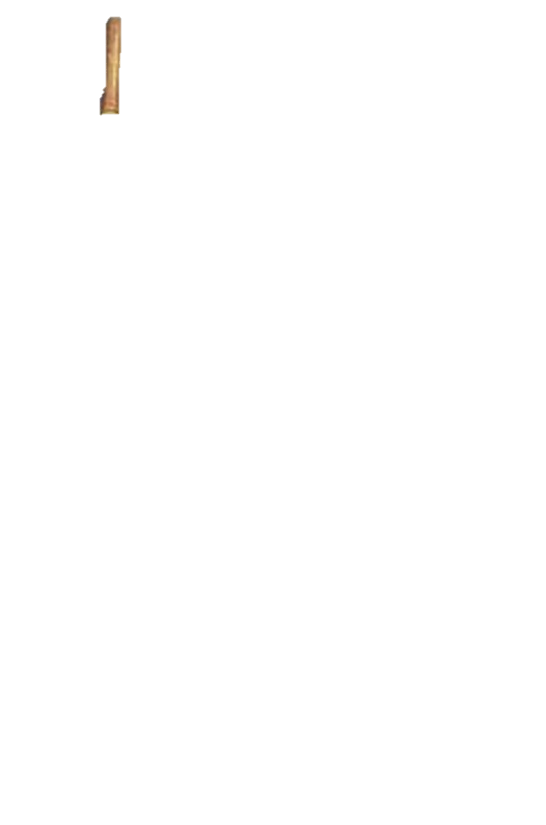 Pekah, 740-732
Jotham, 739-735
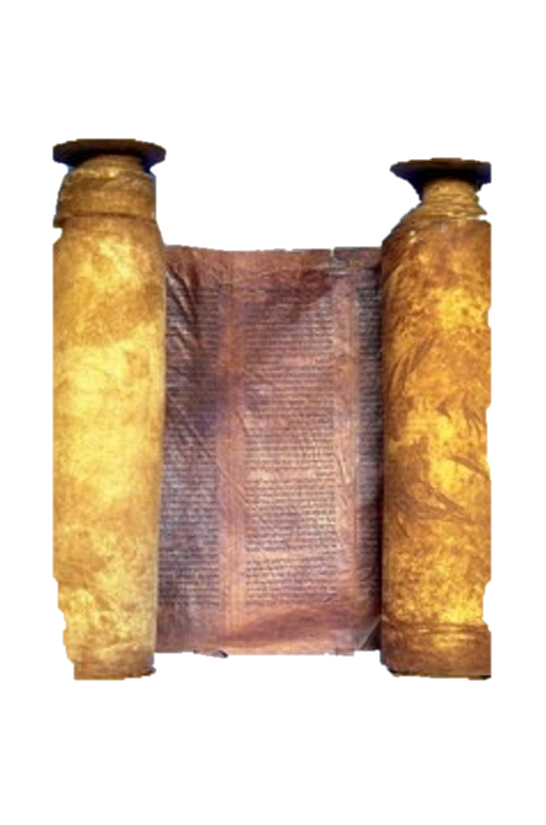 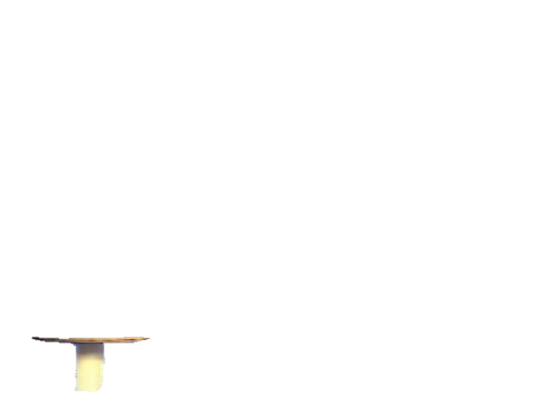 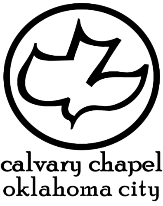 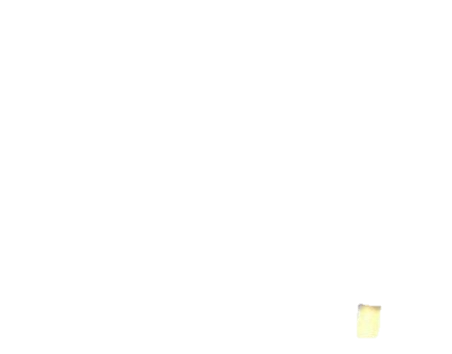 2 kings 14-16
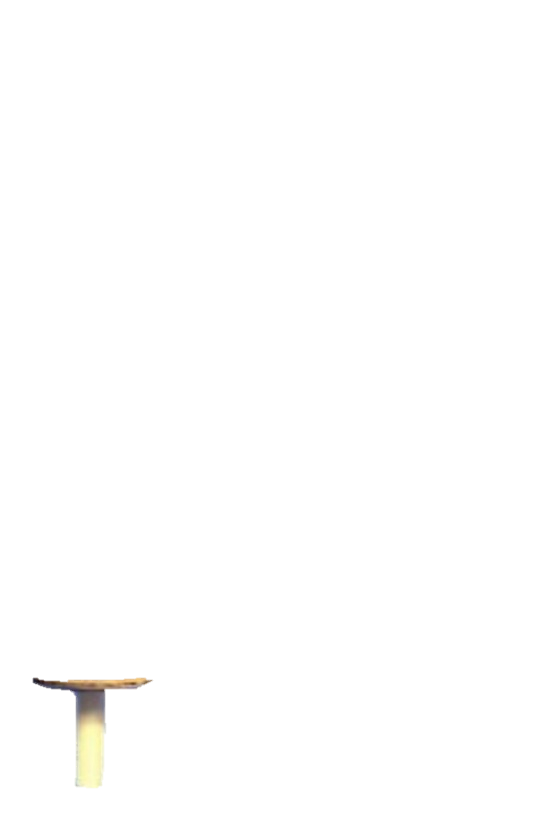 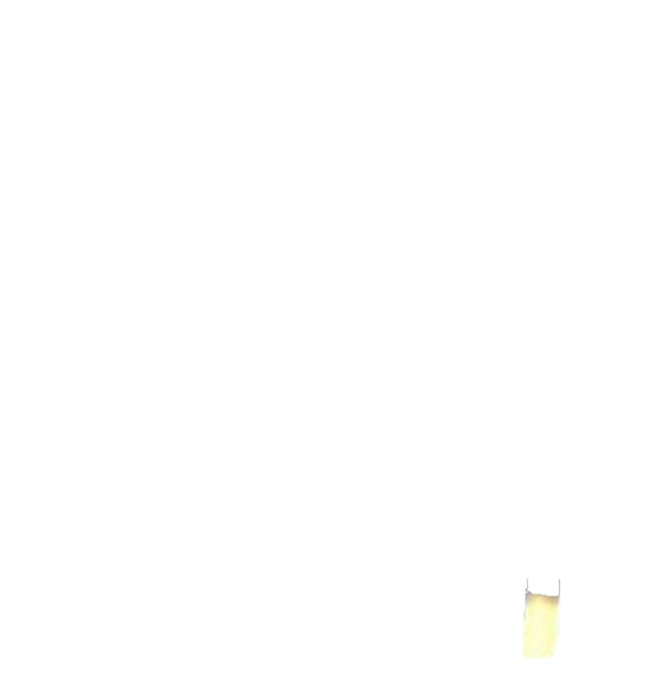 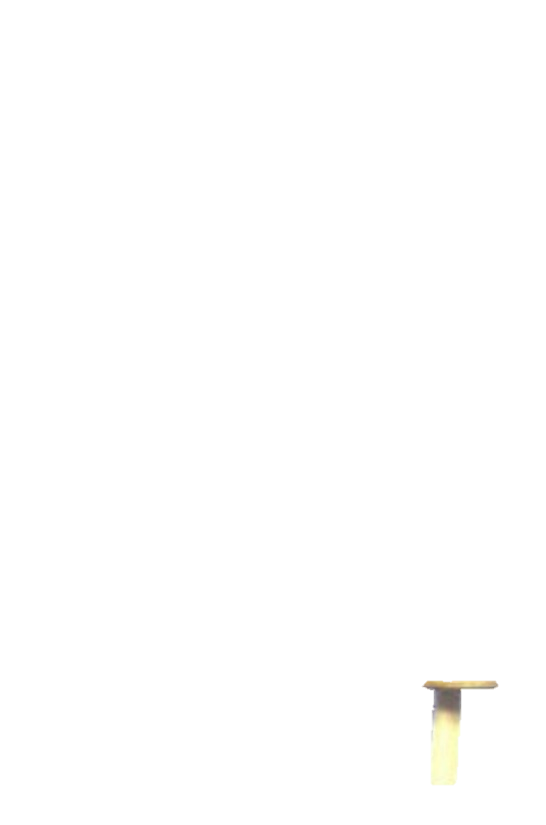 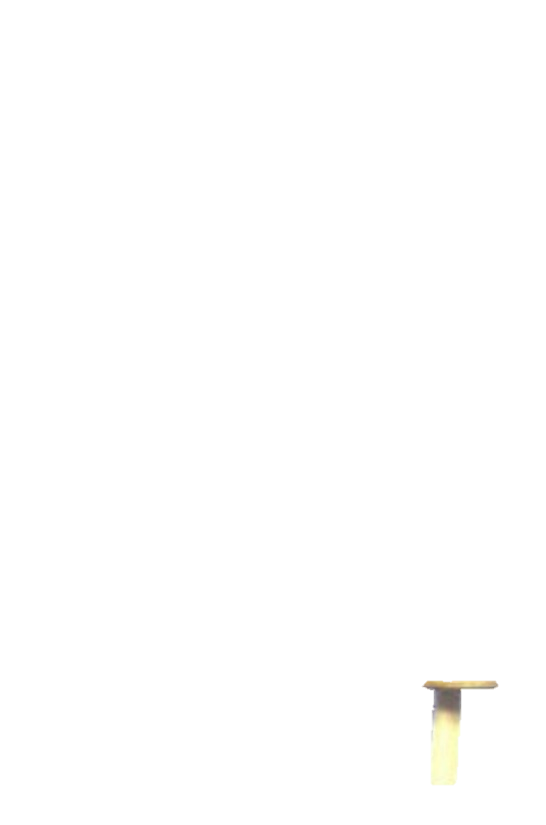 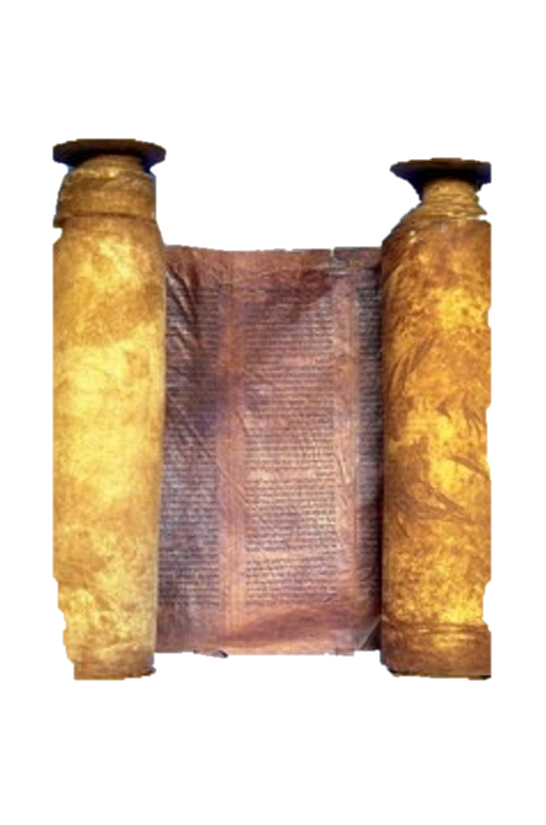 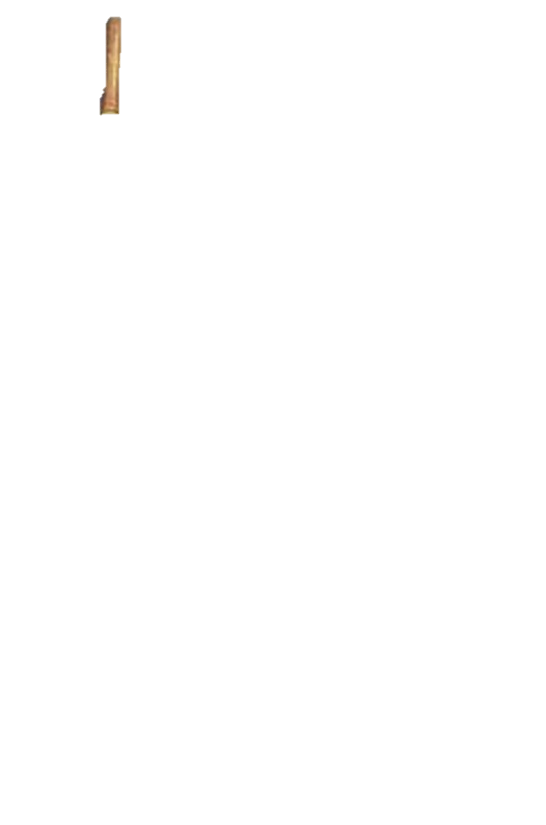 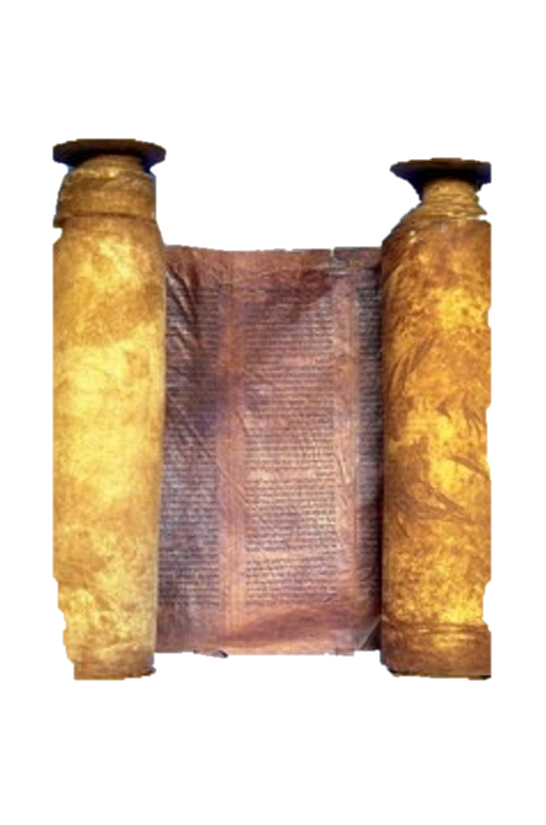 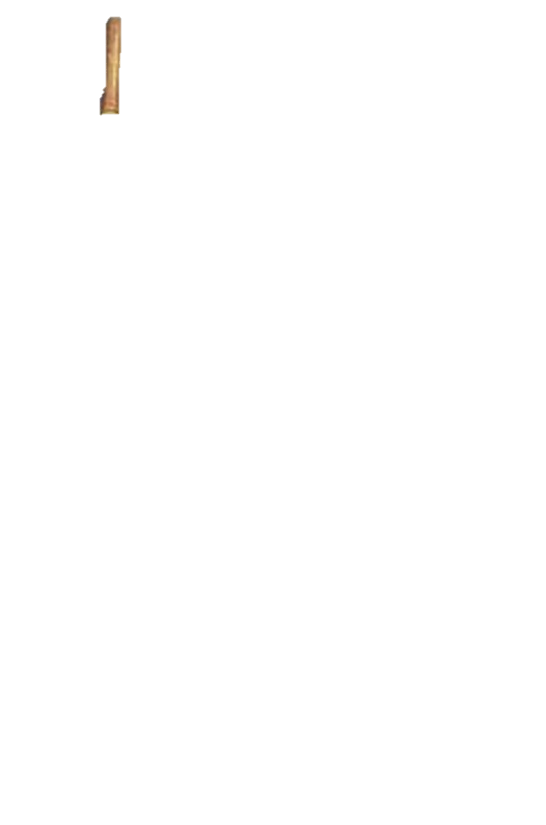 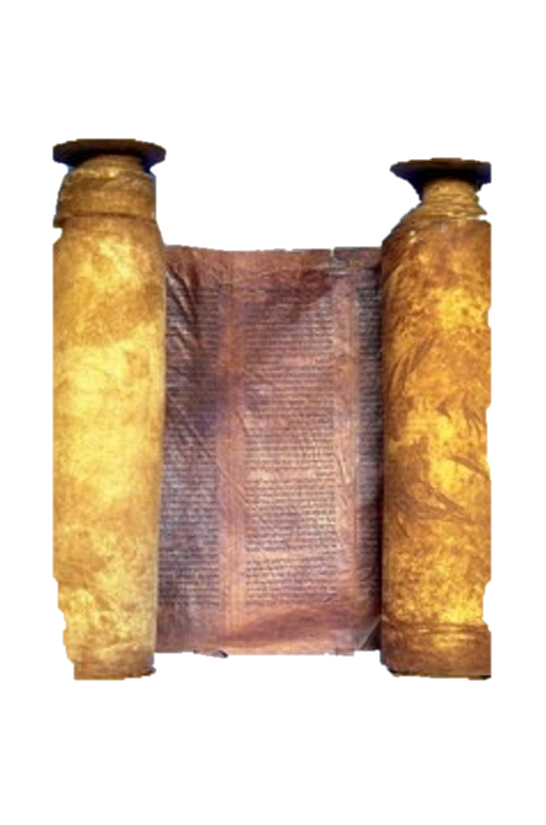 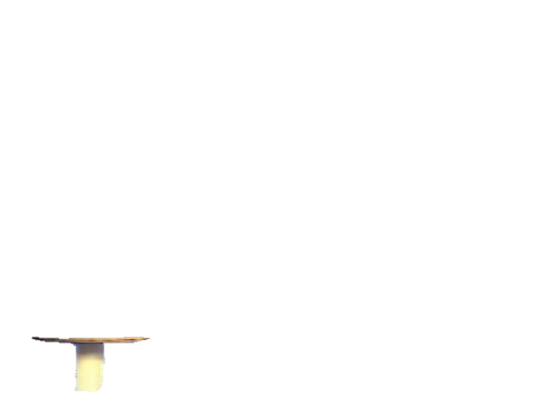 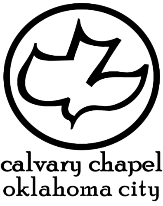 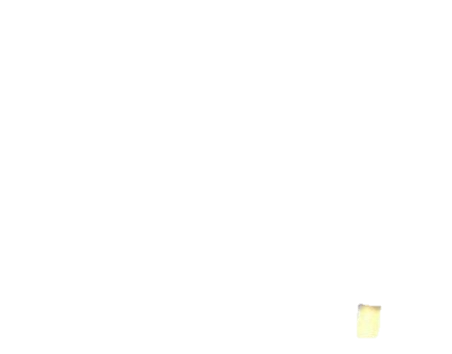 2 kings 14-16
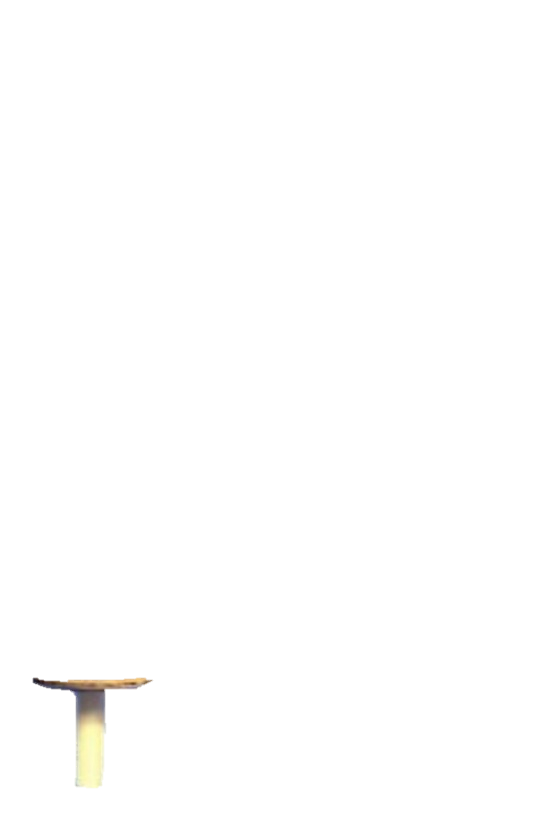 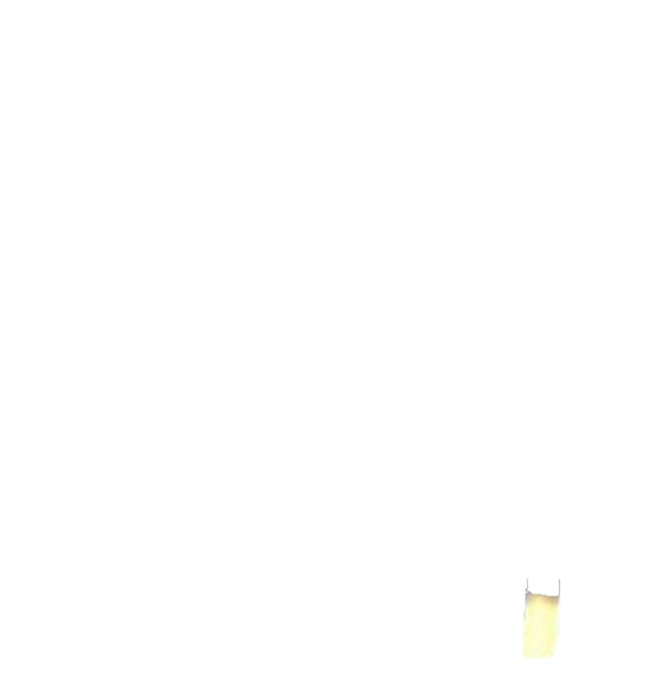 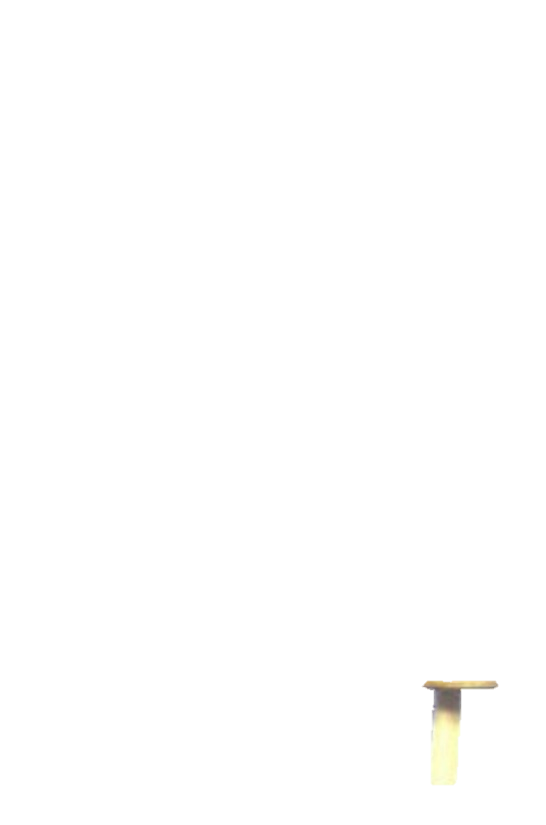 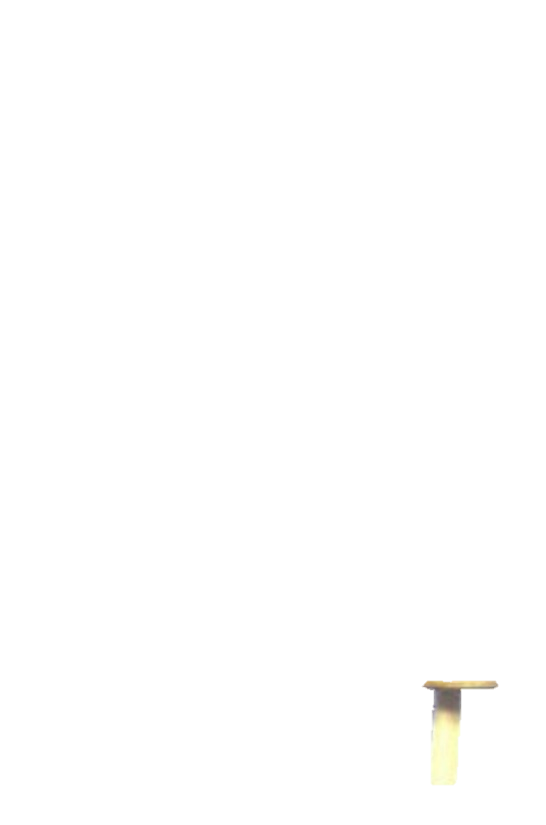 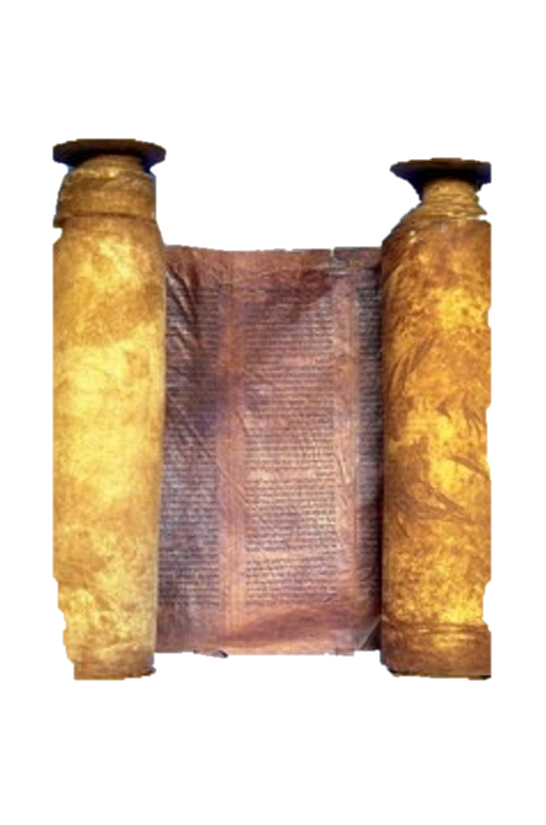 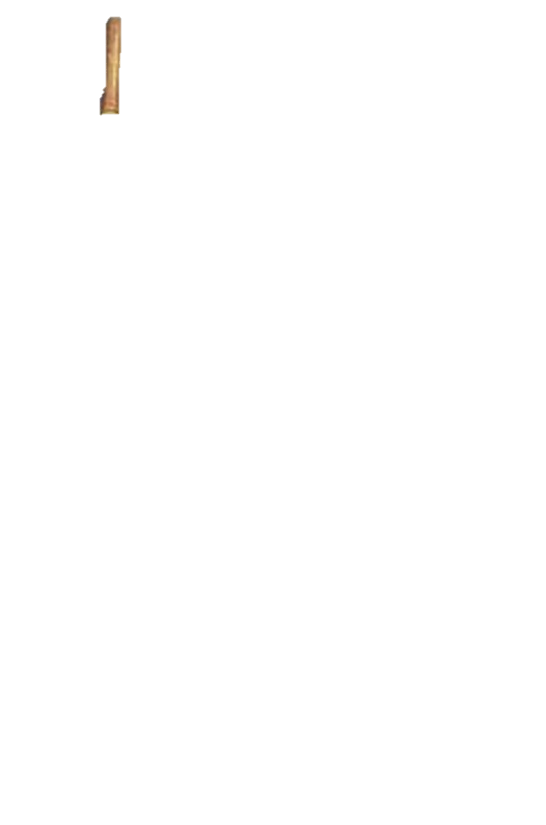 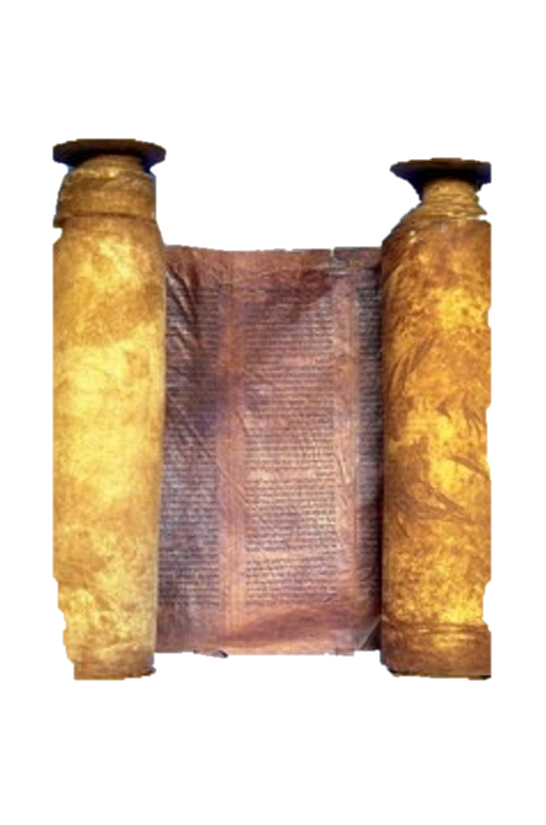 Judah
Israel
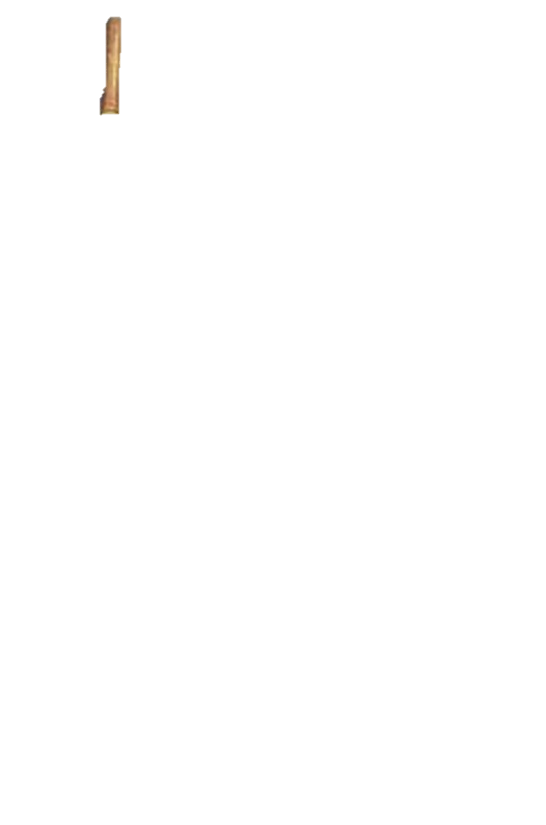 Pekah, 740-732
Jotham, 739-735
Ahaz, 735-715
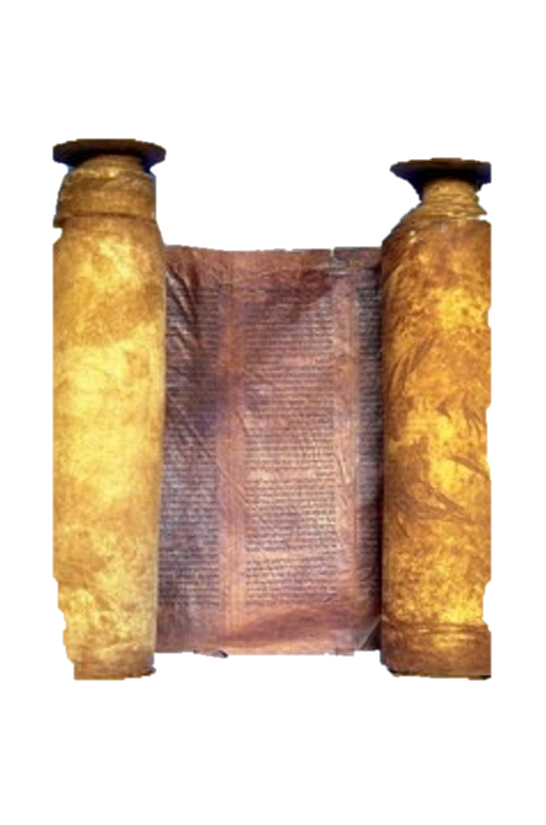 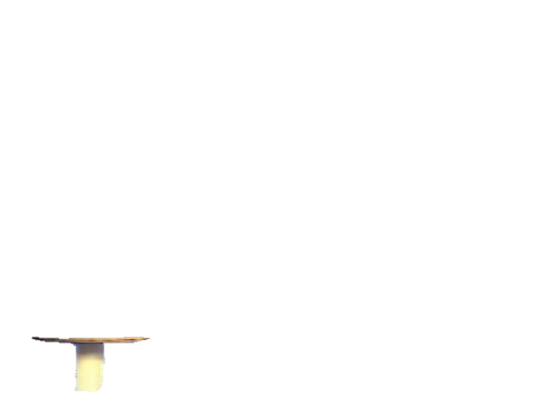 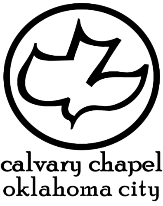 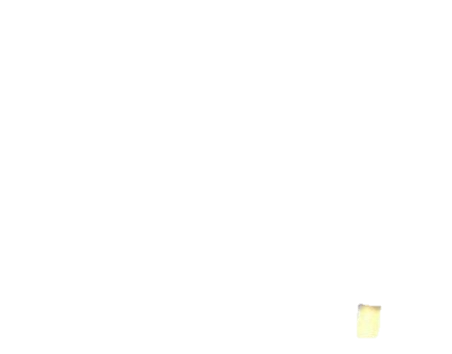 2 kings 14-16
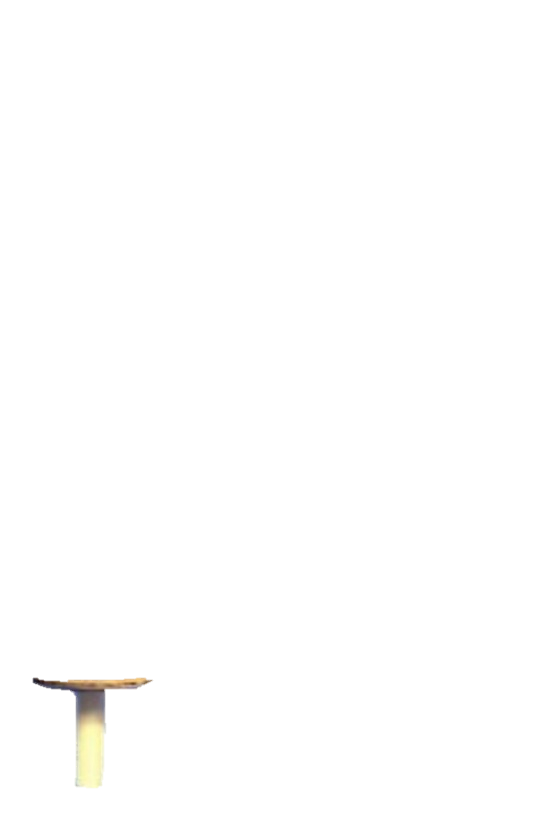 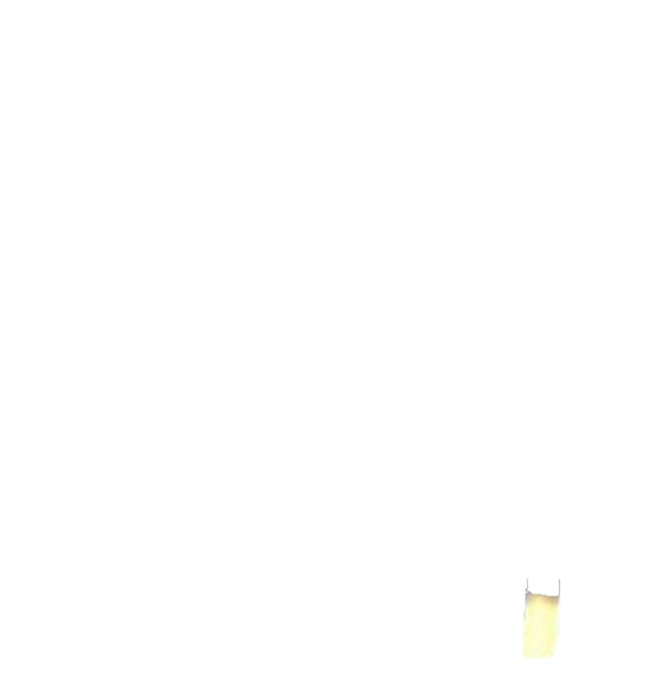 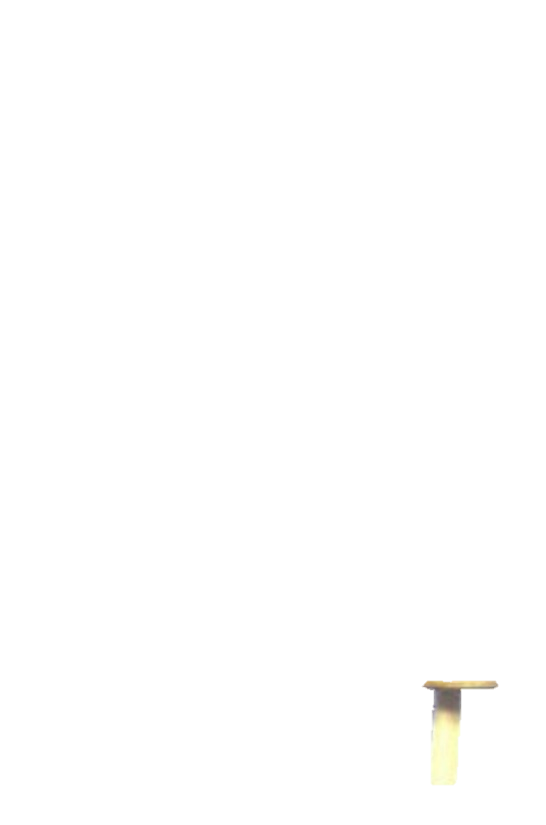 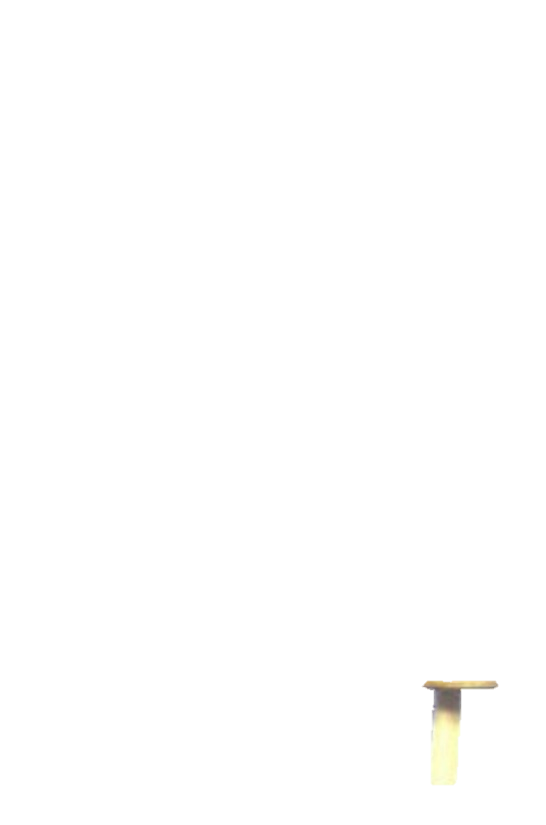 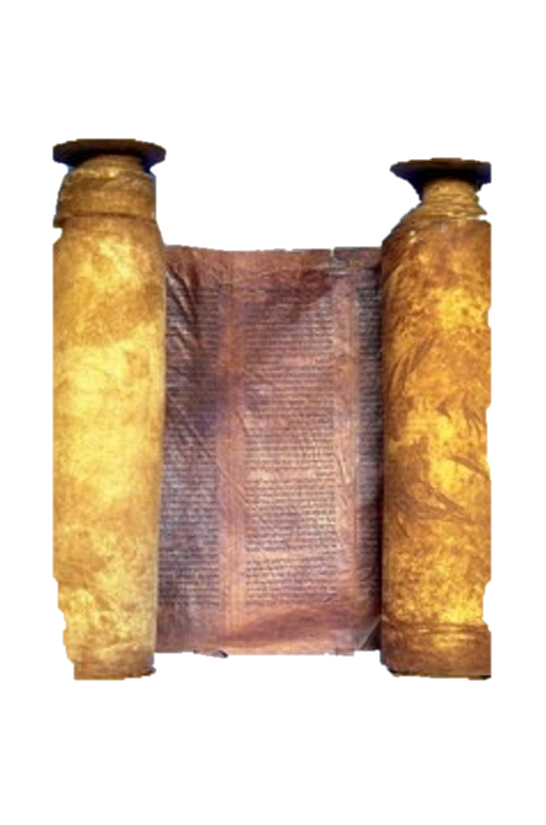 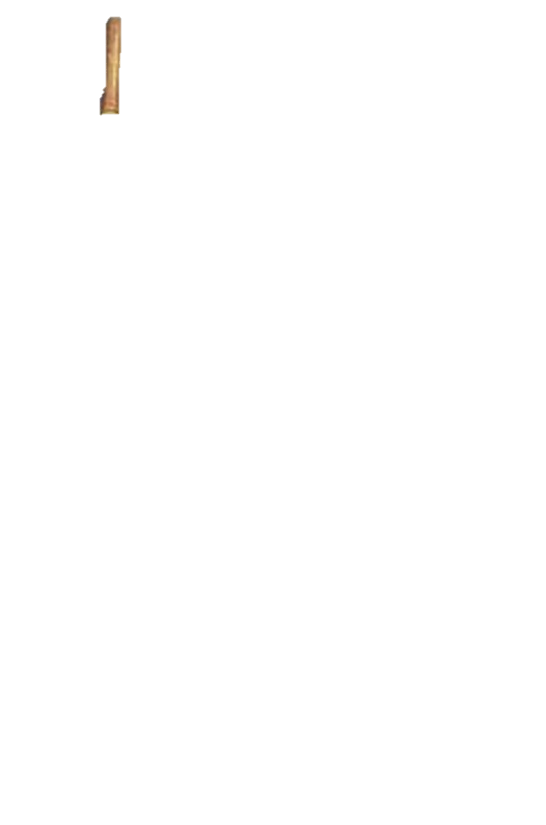 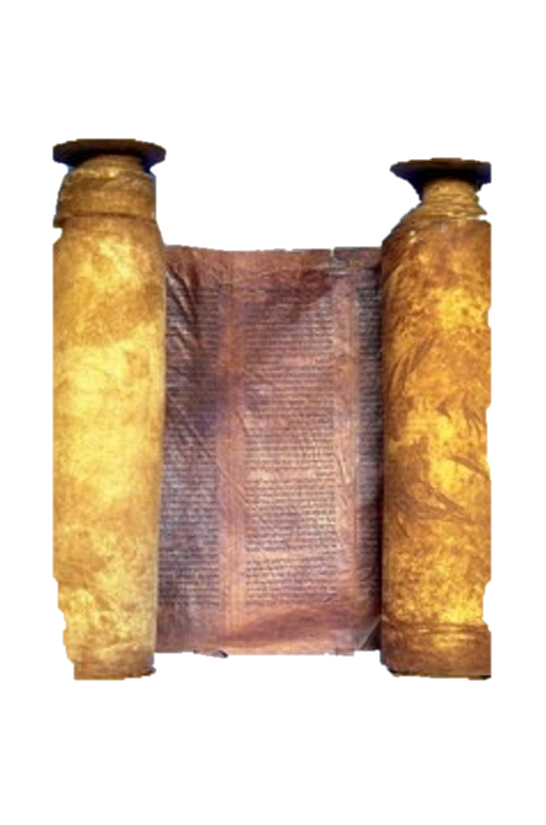 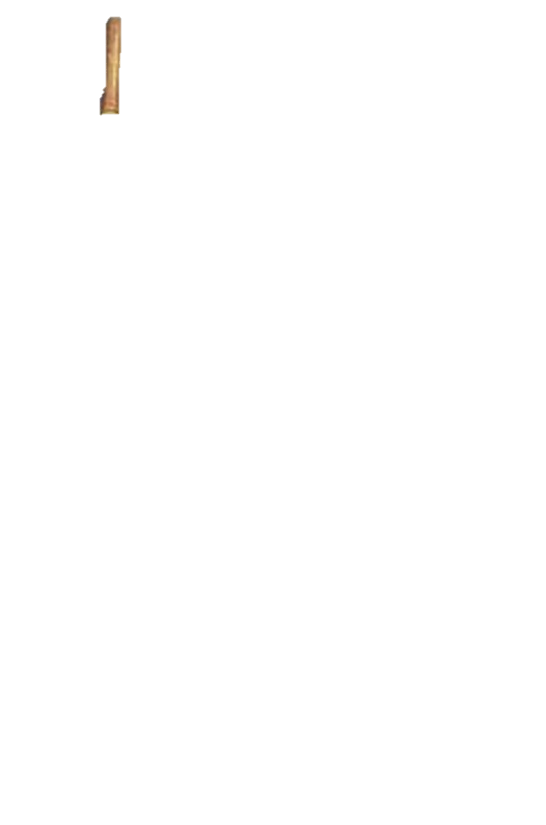 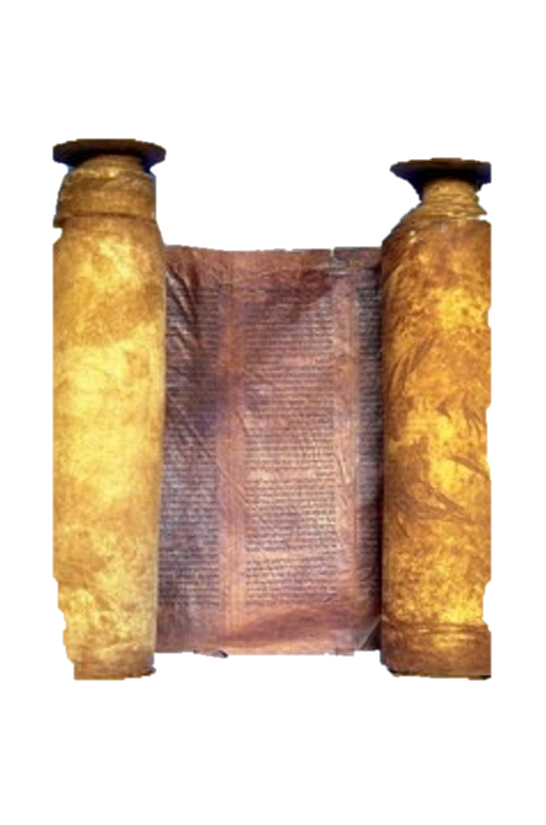 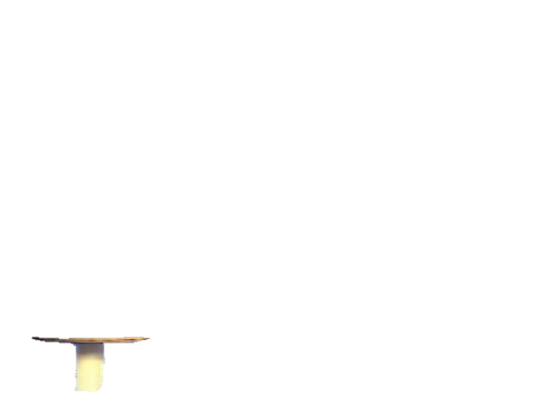 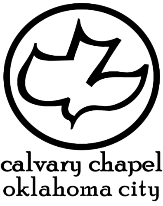 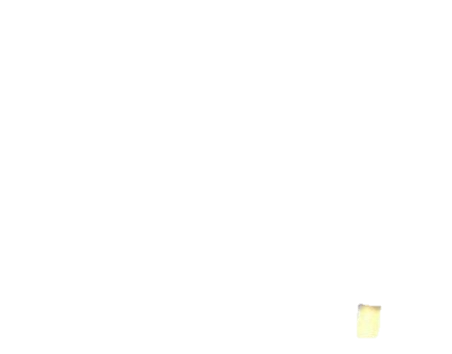 2 kings 14-16
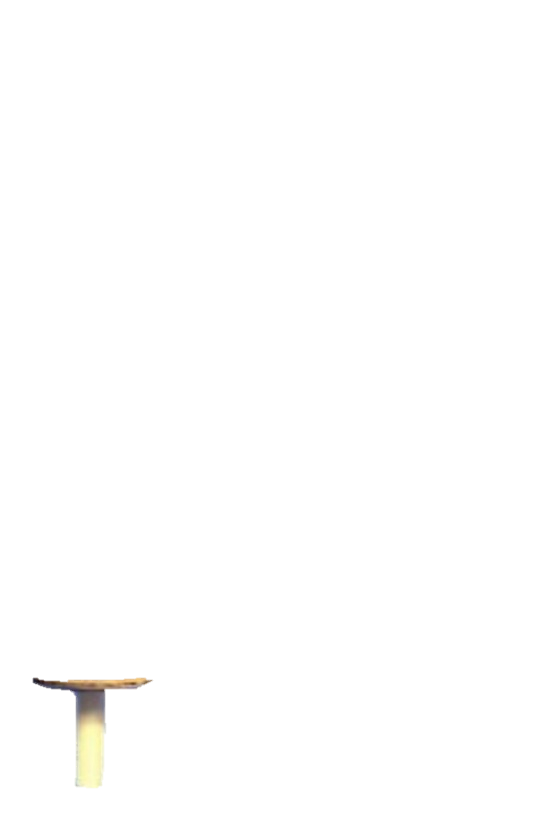 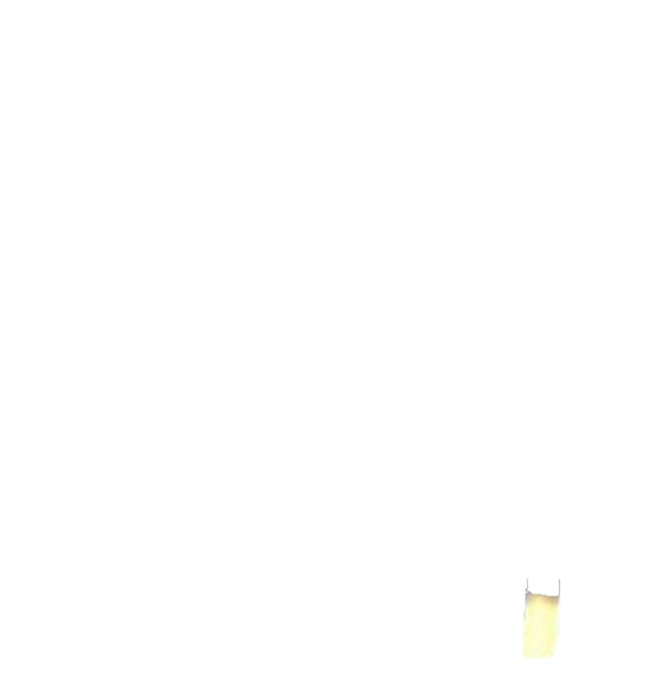 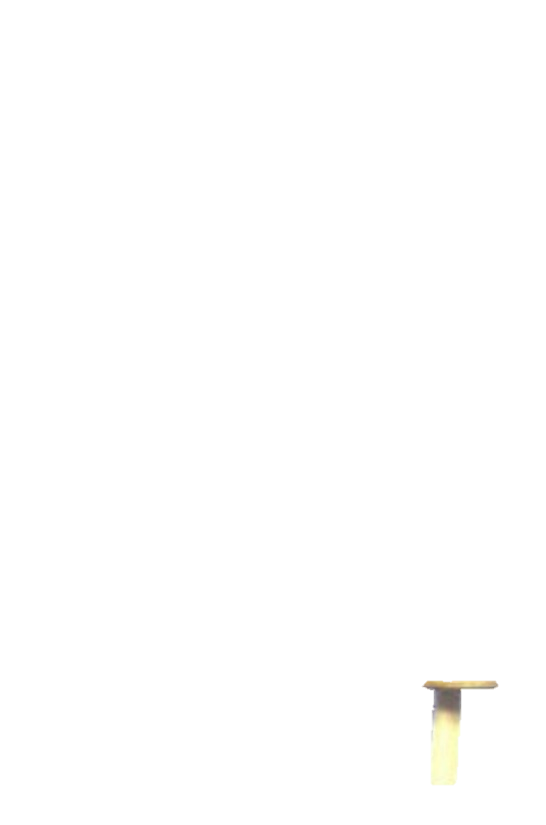 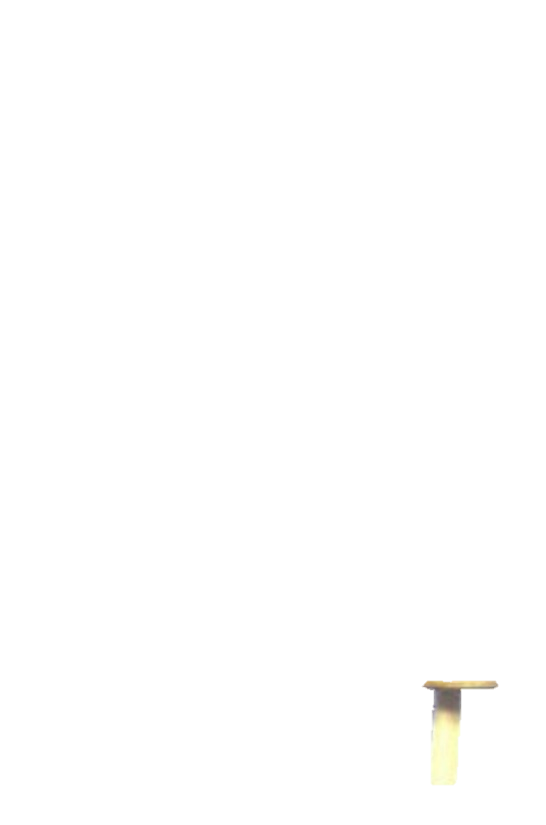 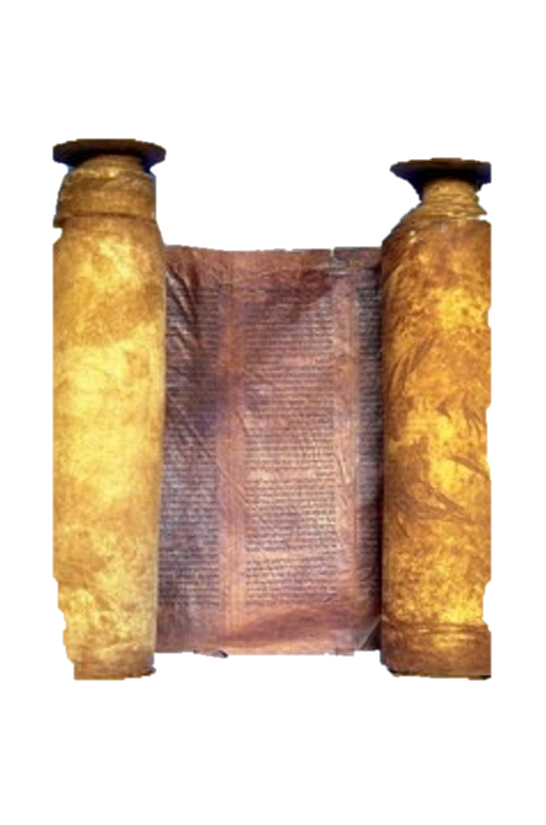 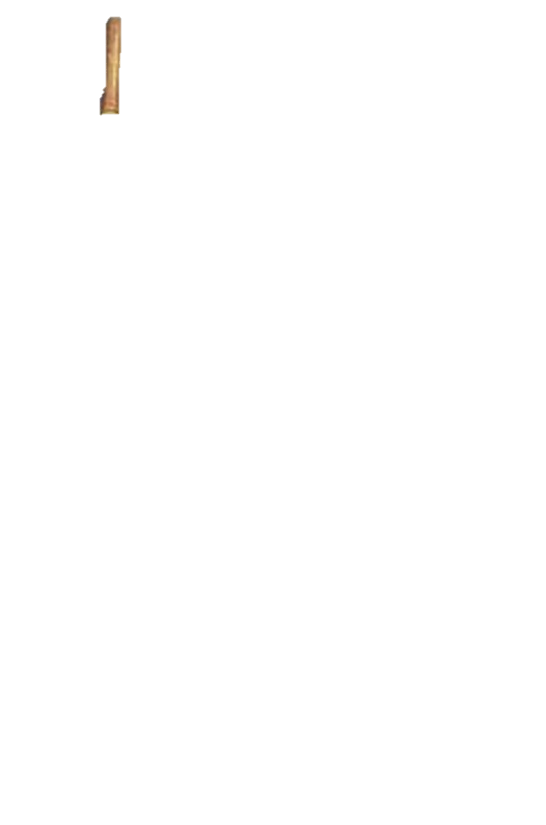 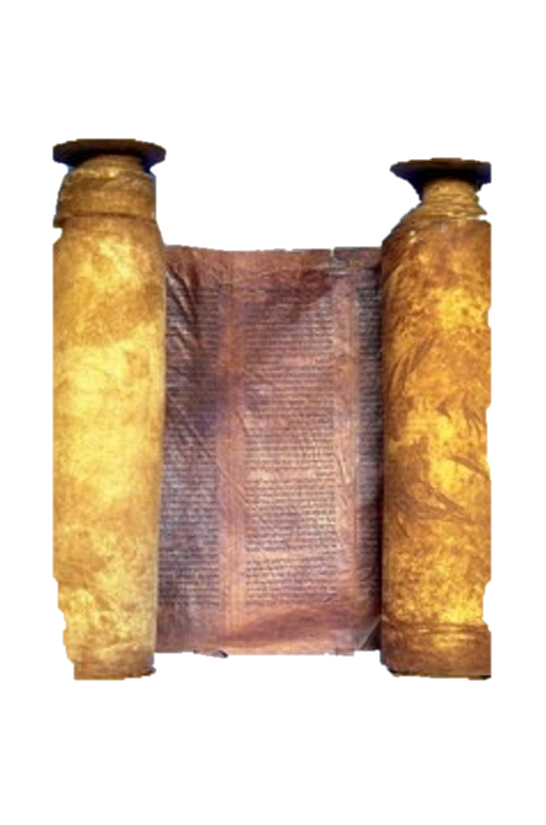 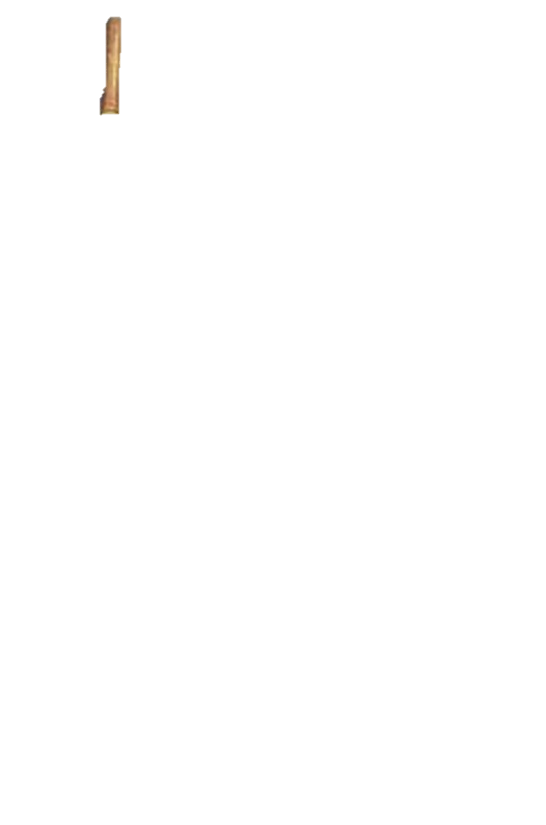 Acts 17:21 ~ For all the Athenians and the foreigners who were there spent their time in nothing else but either to tell or to hear some new thing.
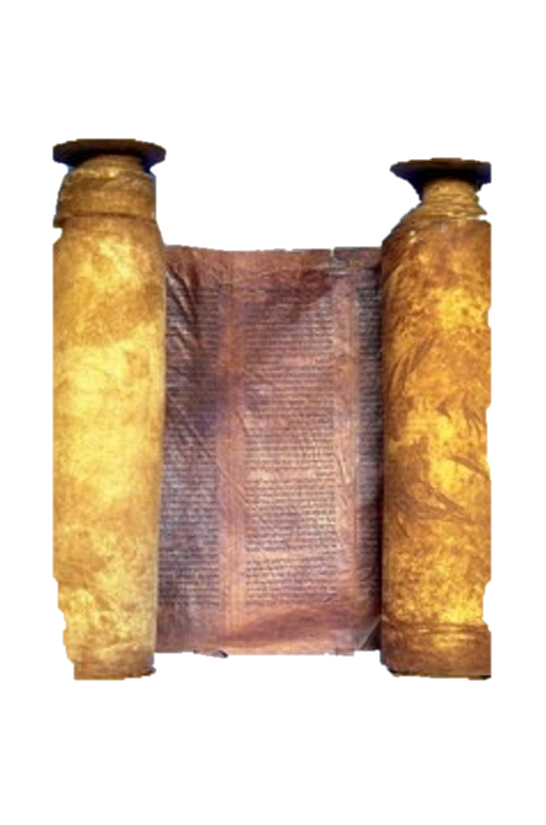 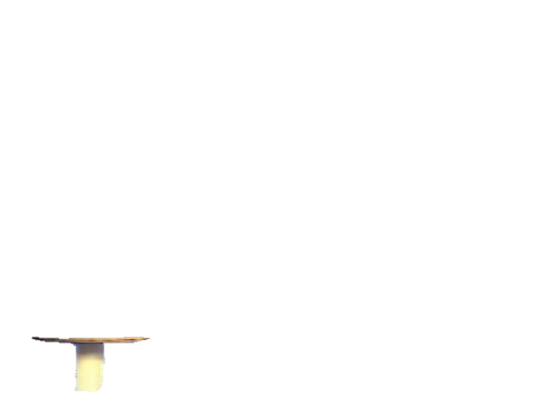 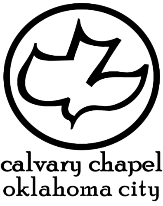 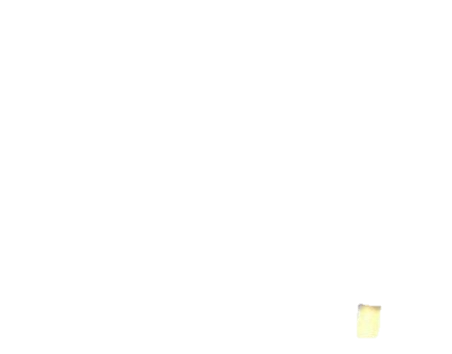 2 kings 14-16
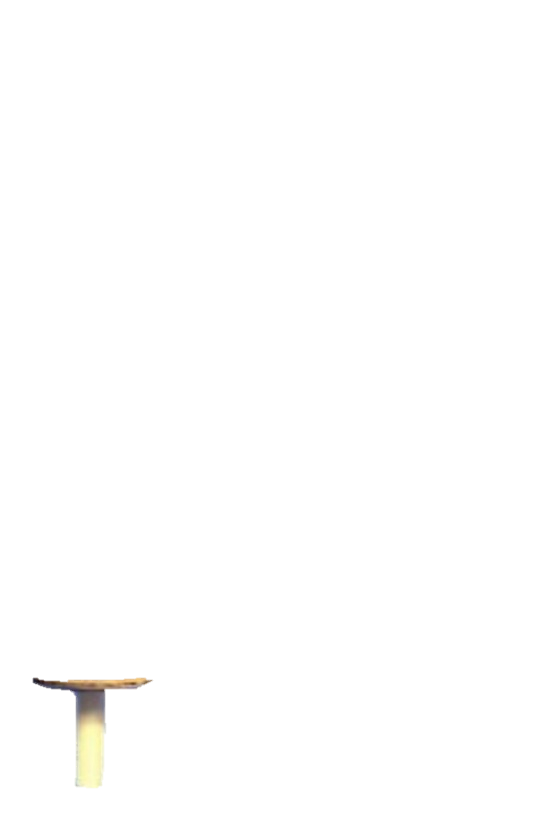 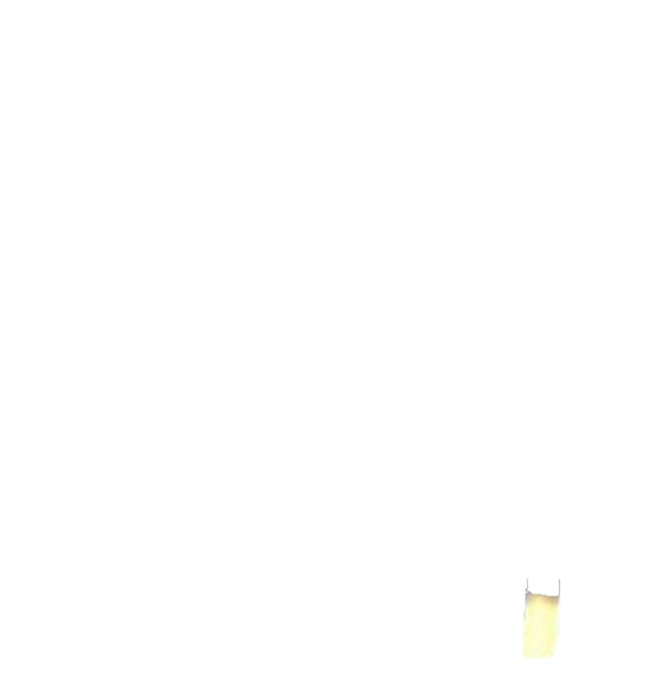 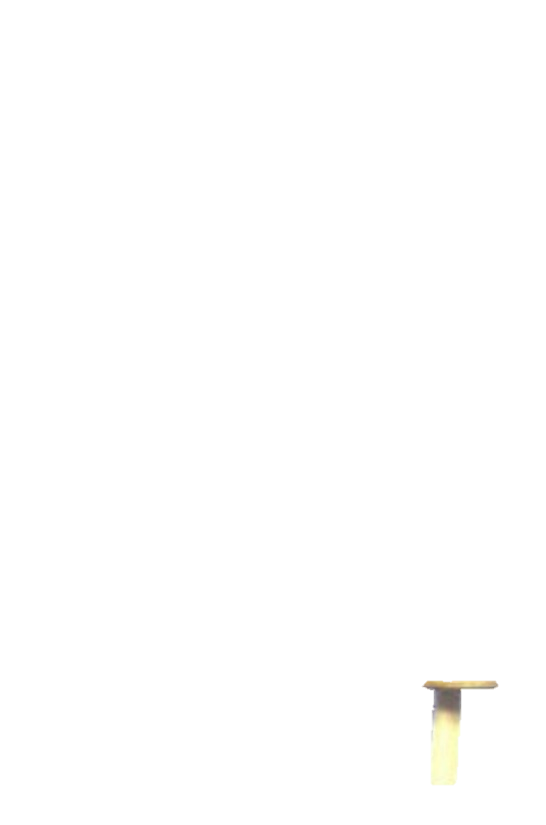 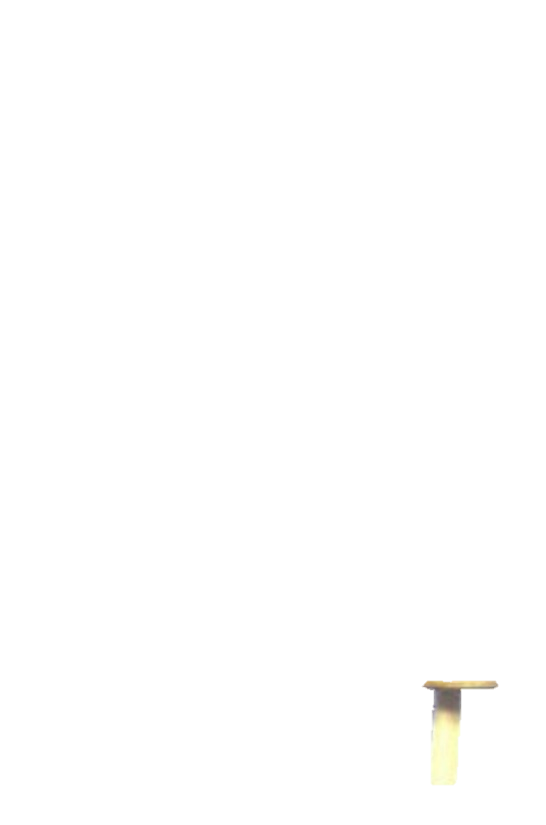 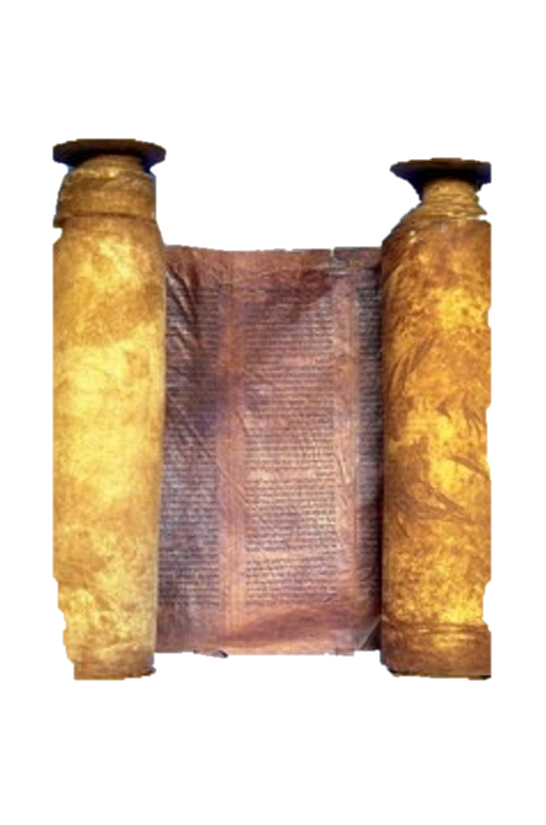 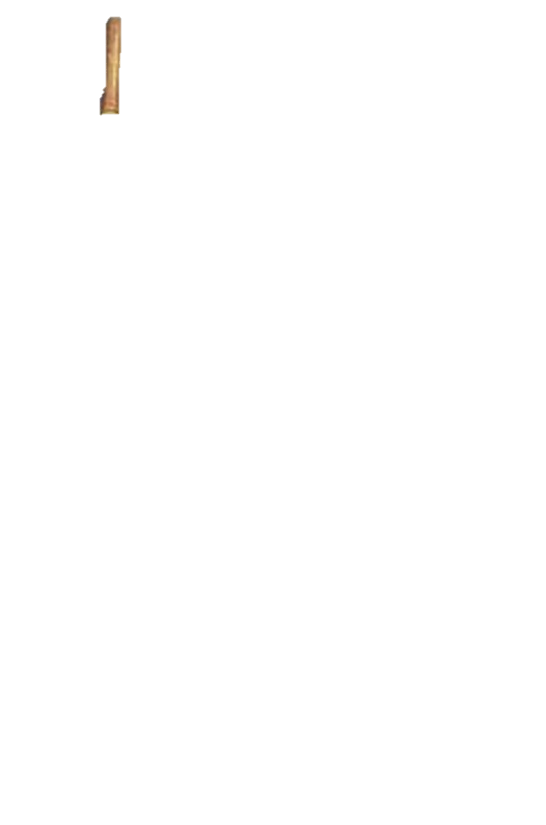 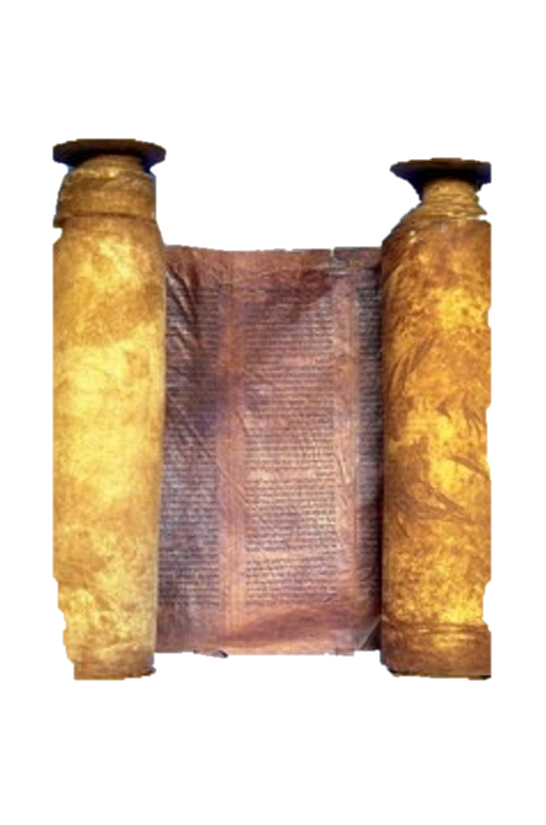 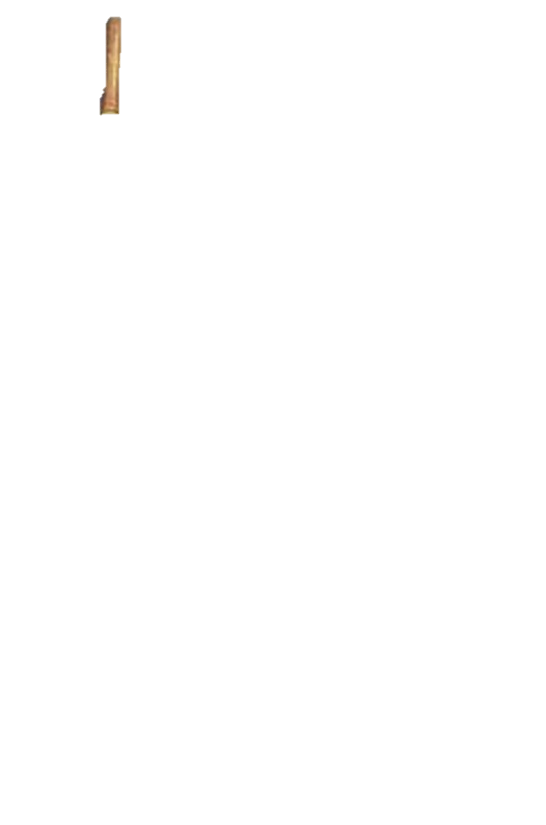 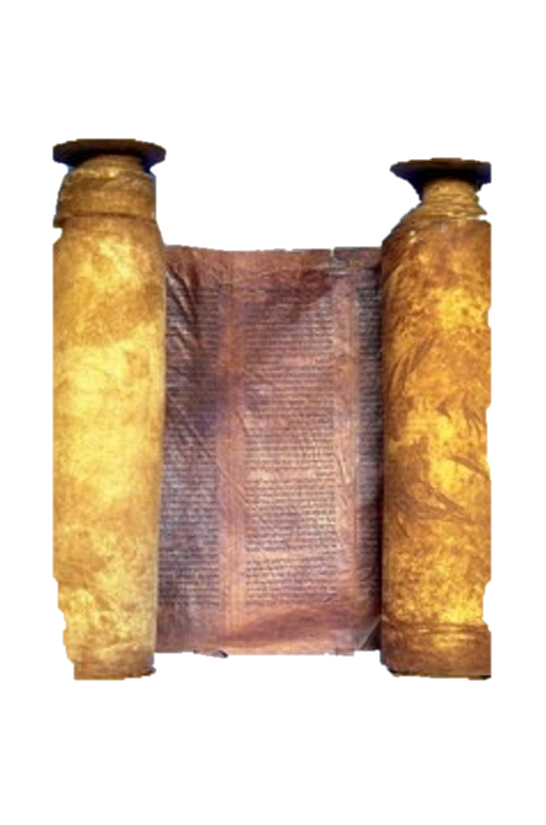 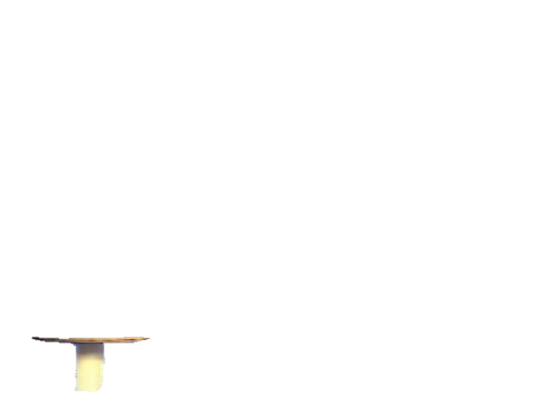 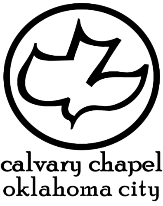 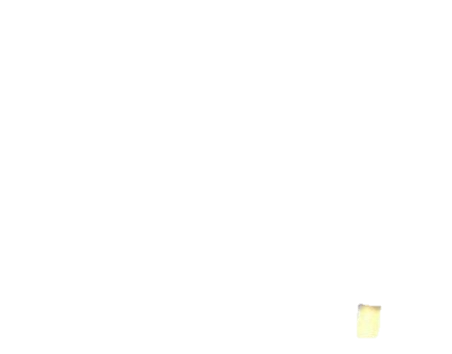 2 kings 14-16
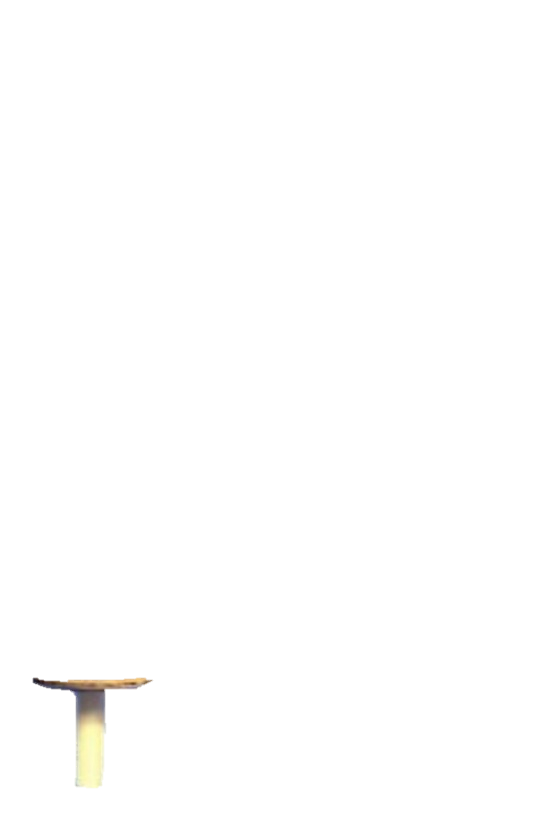 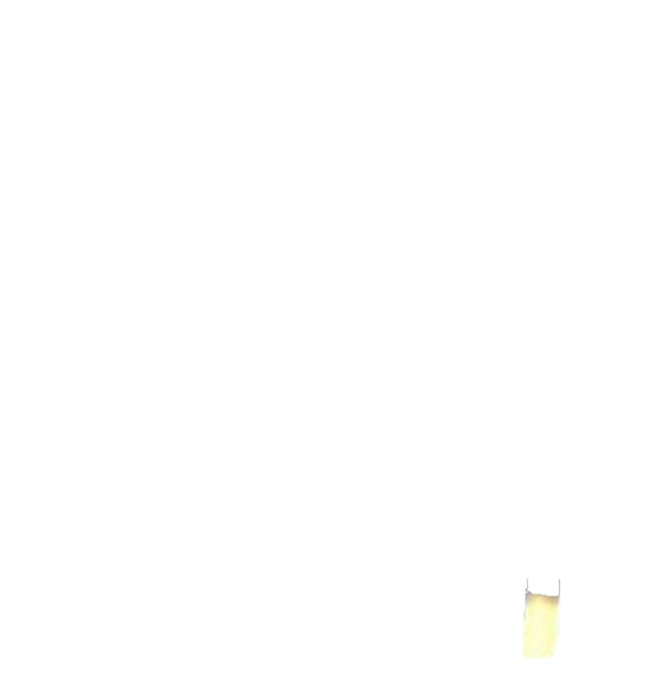 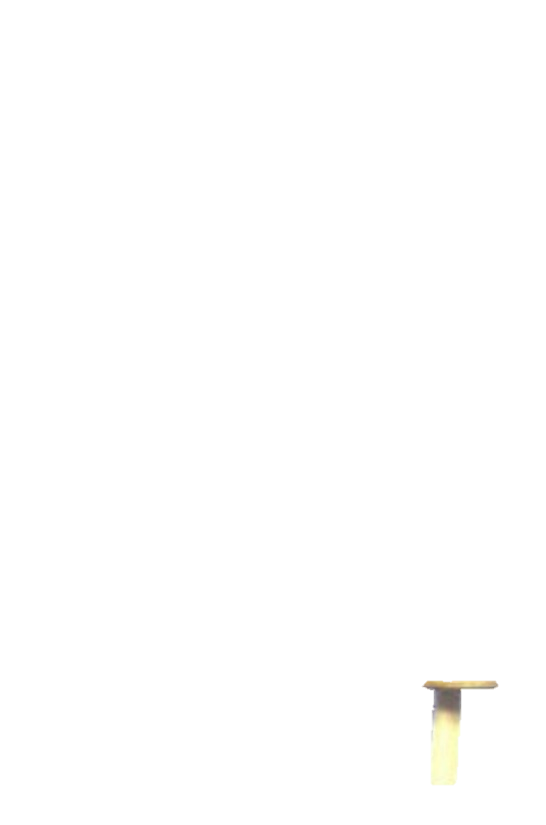 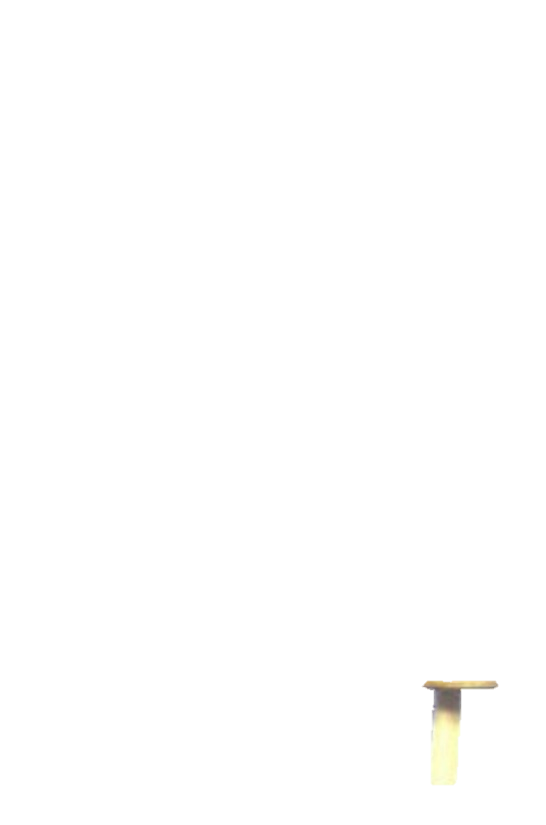